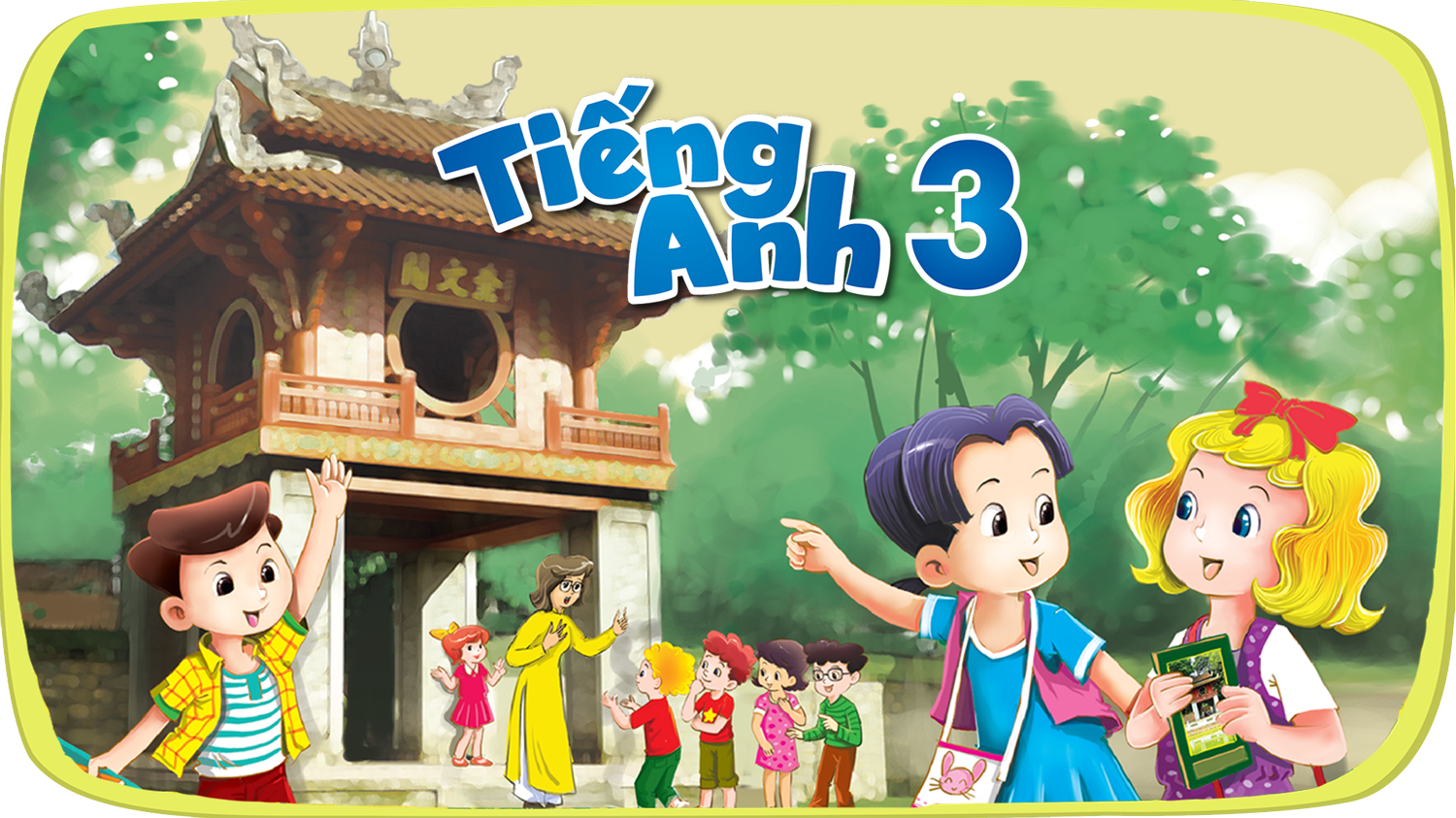 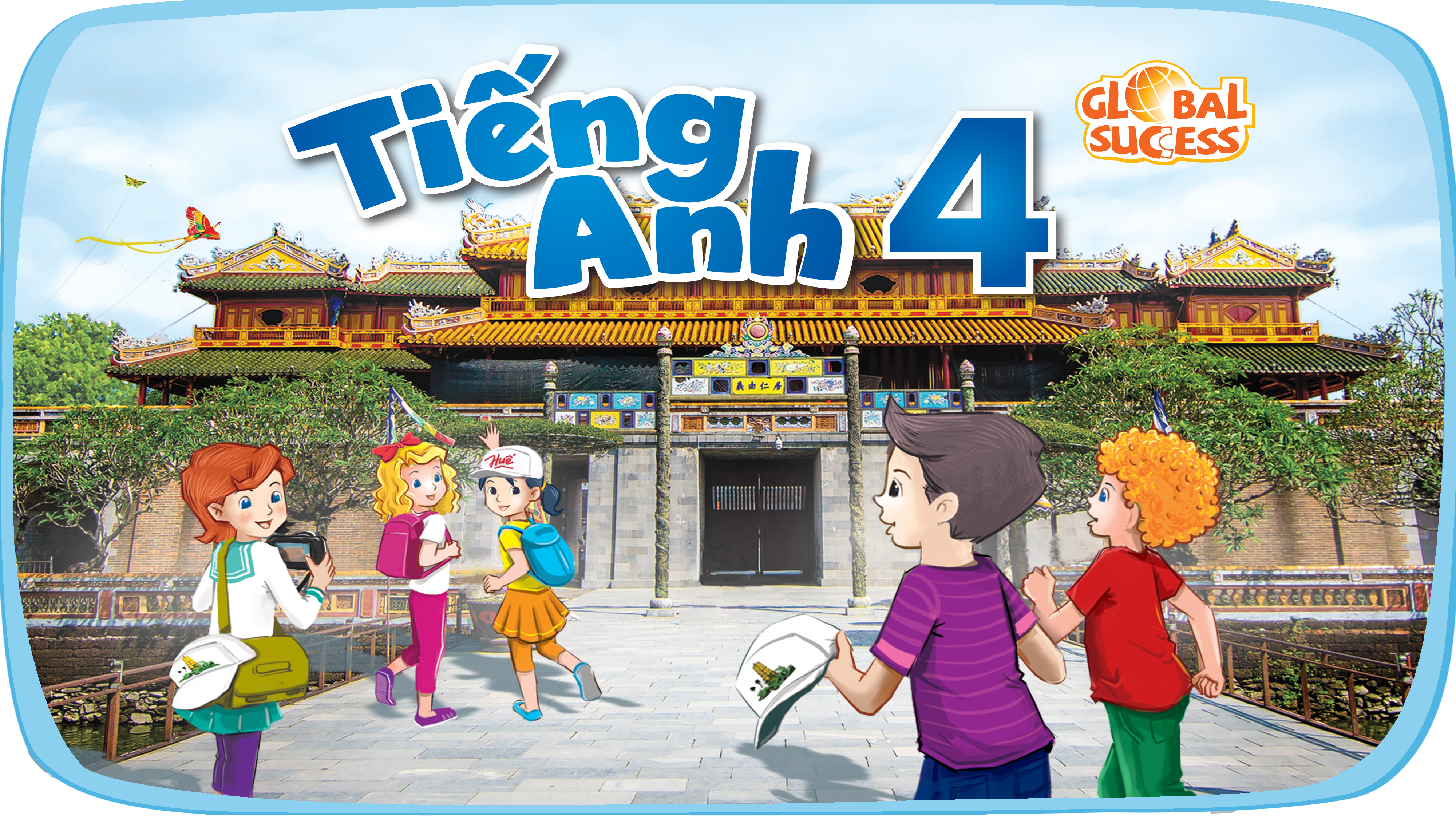 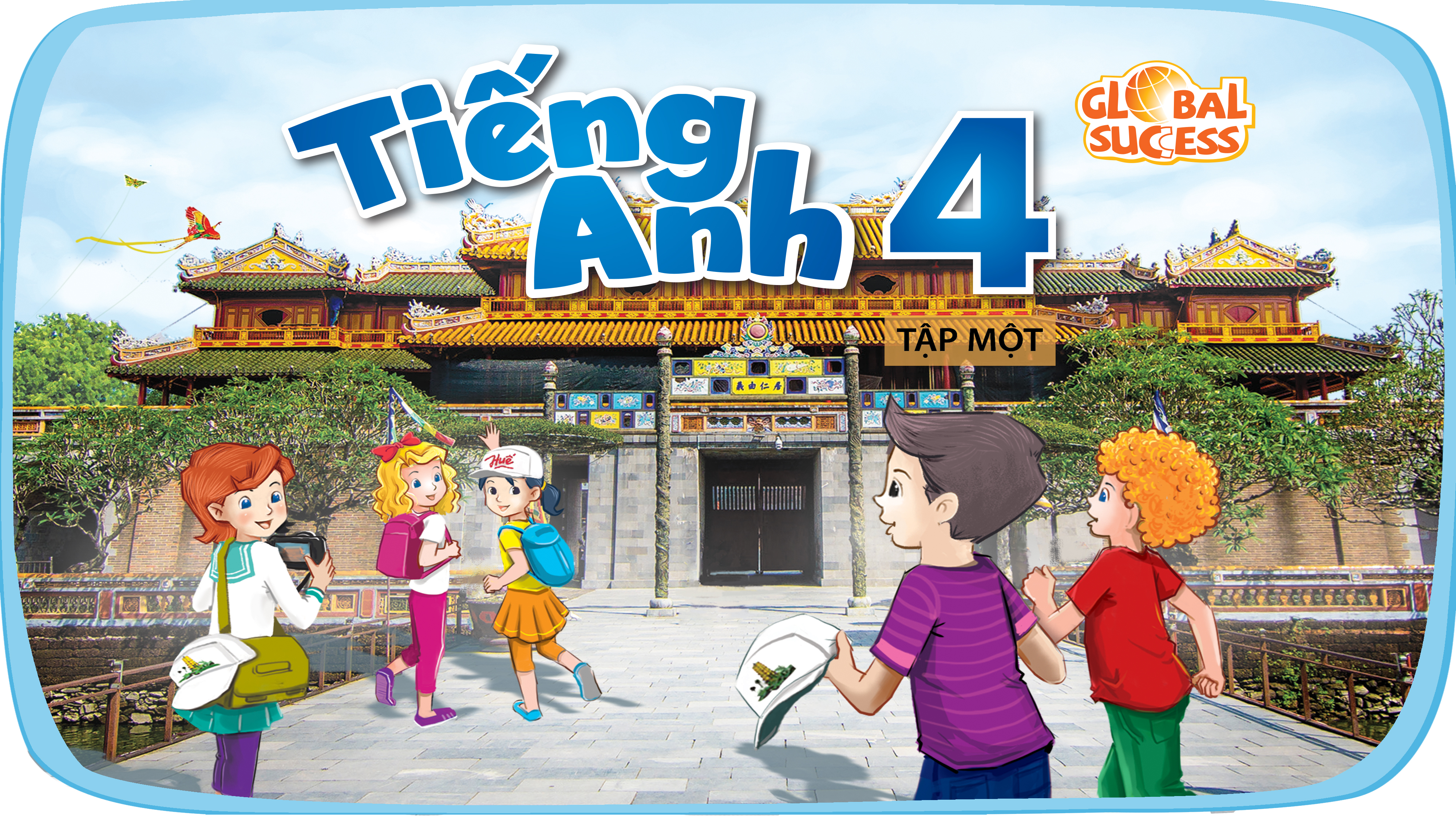 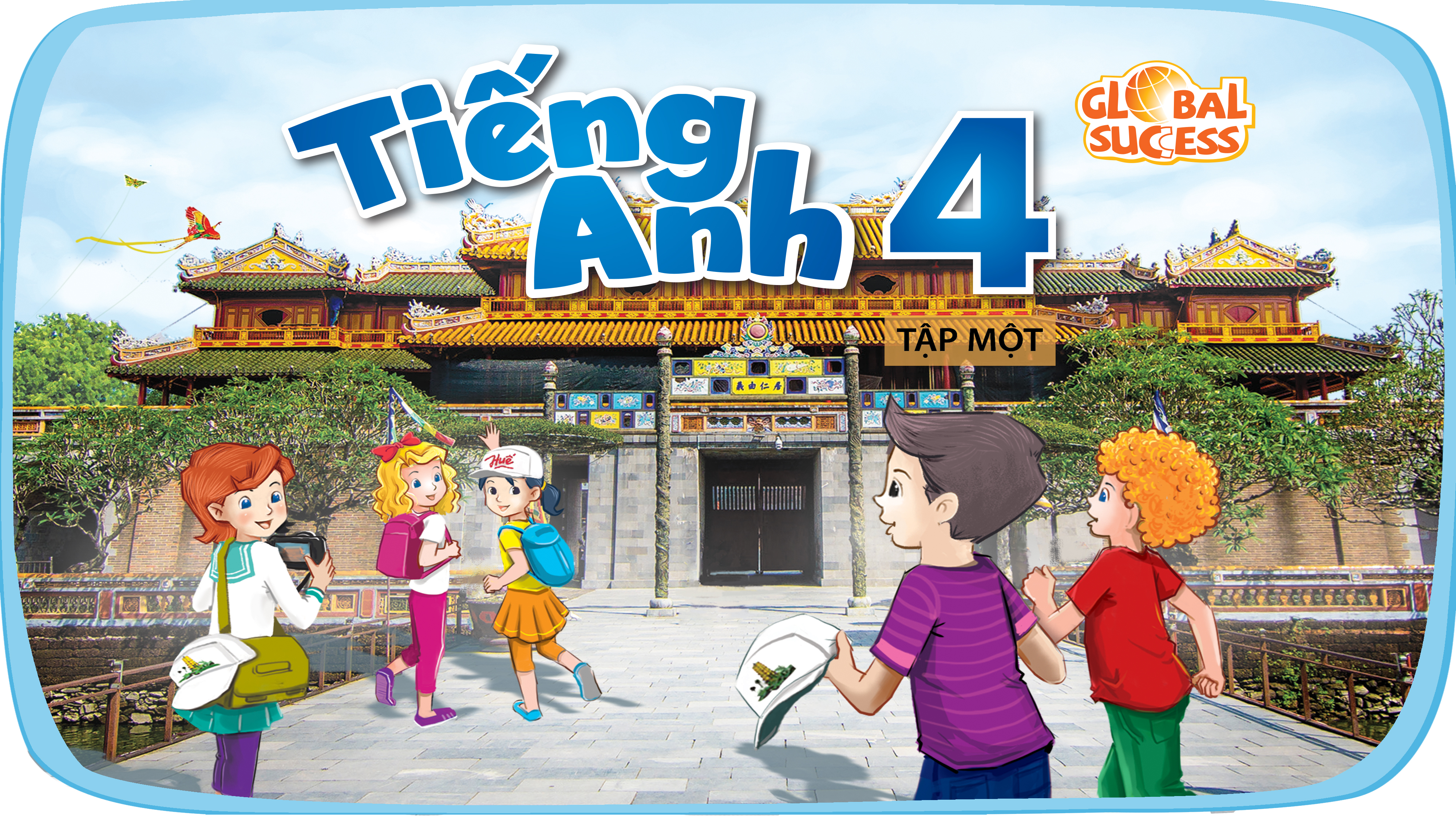 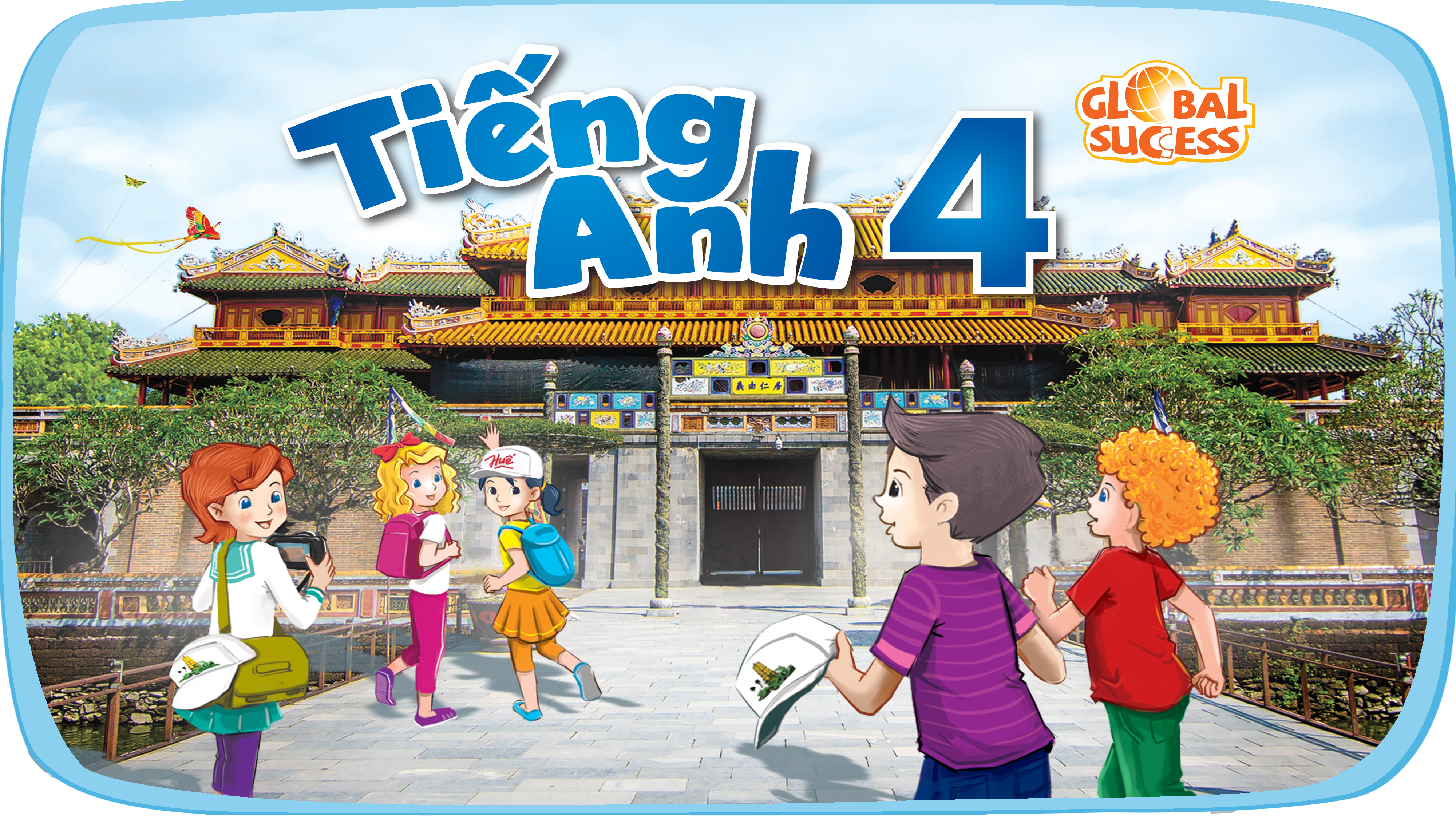 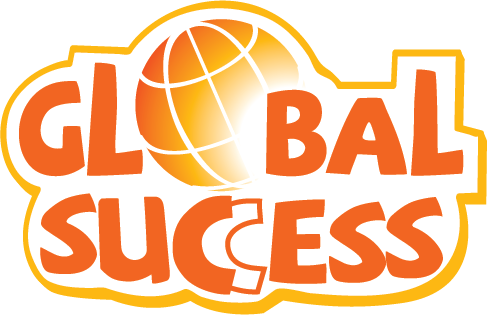 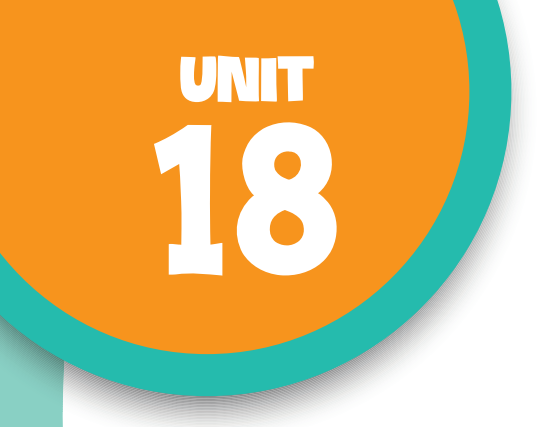 At the shopping centreLesson 1- period 2
Table of contents
Listen and tick.
02
01
Warm-up and review
03
04
Let’s sing.
Look, complete and read.
Fun corner and wrap-up
05
01
Warm-up
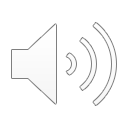 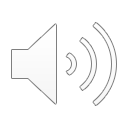 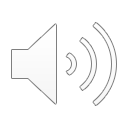 3
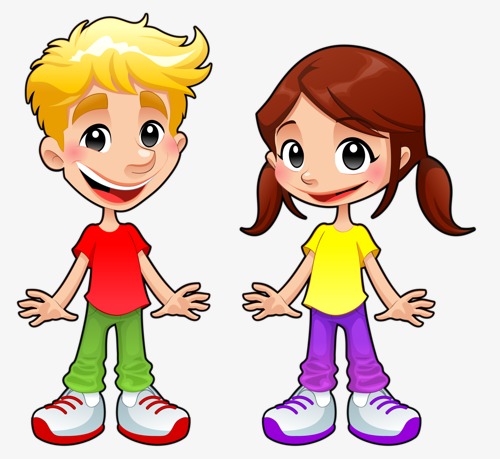 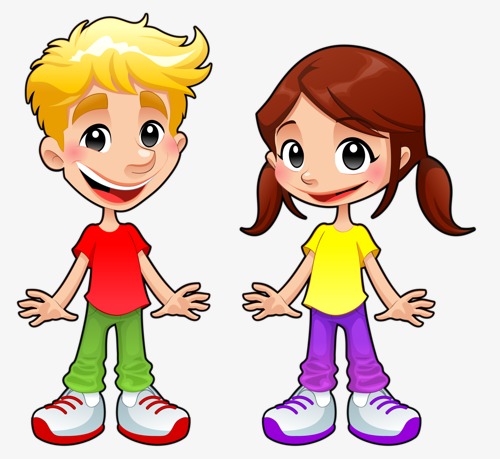 1
2
4
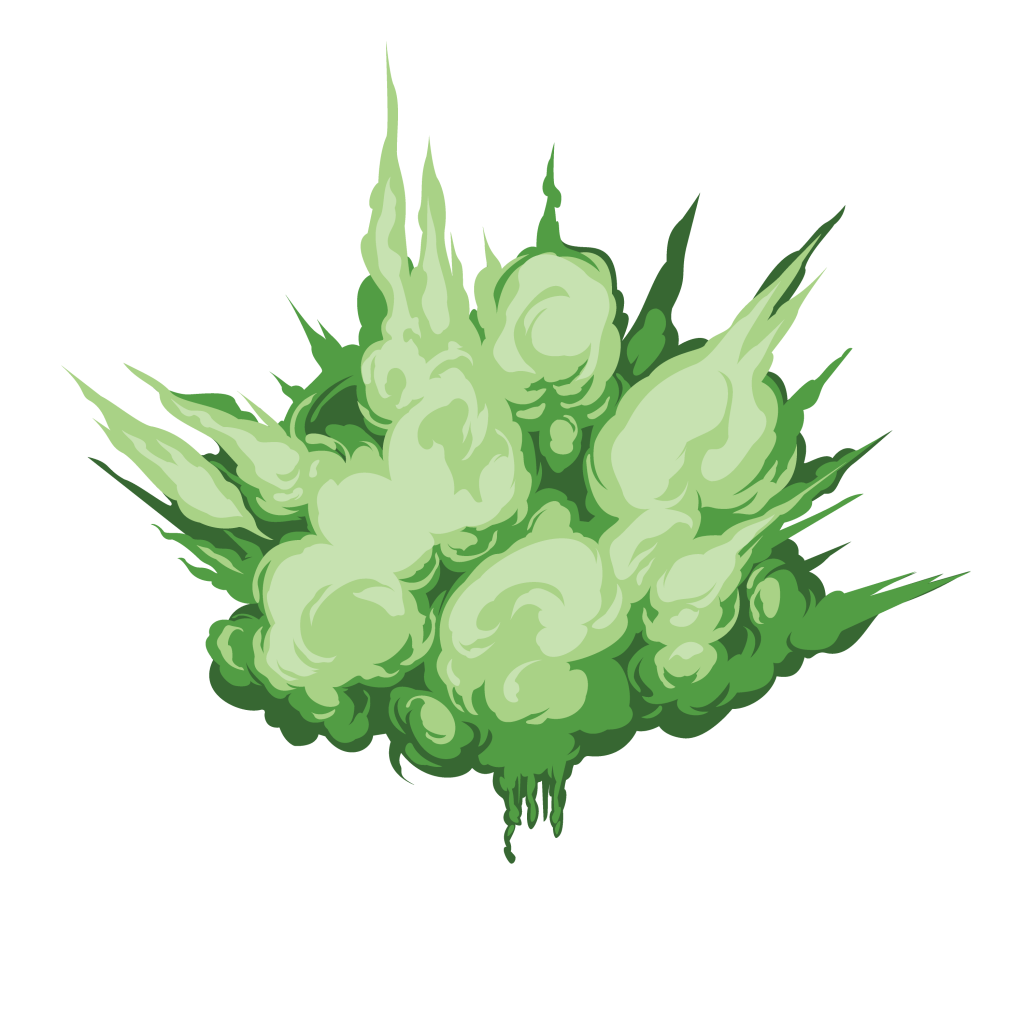 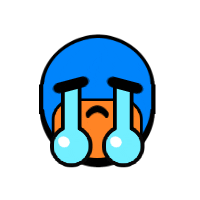 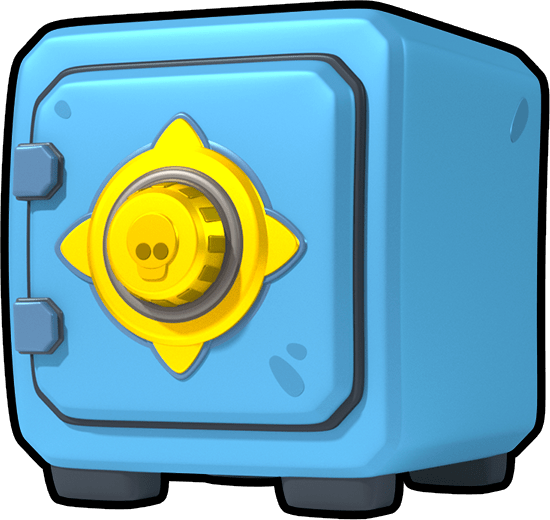 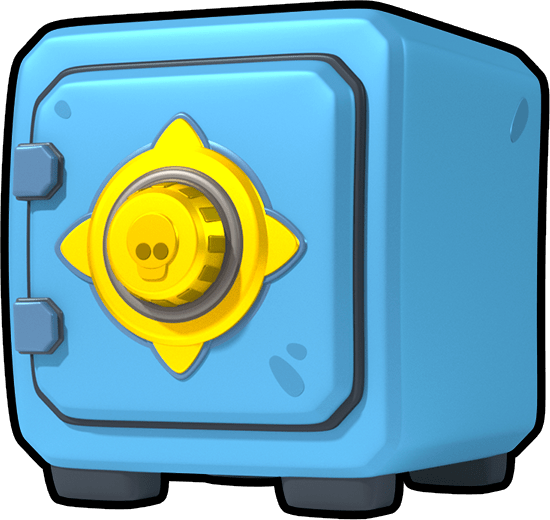 A
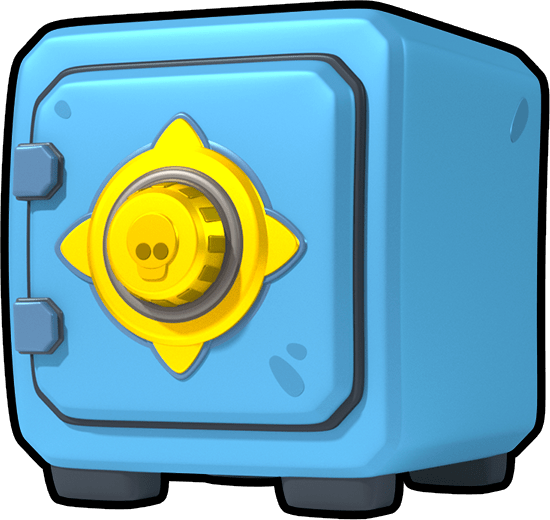 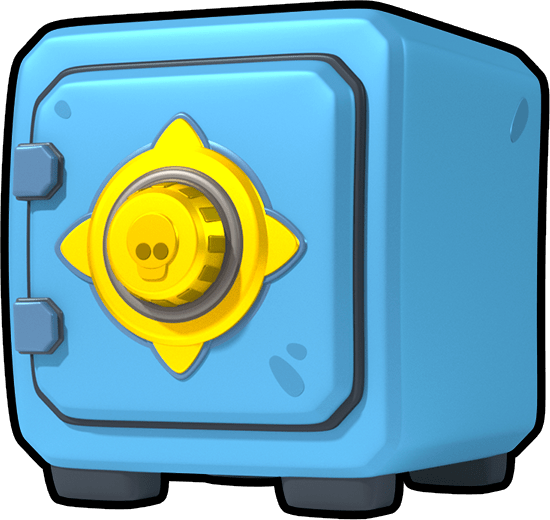 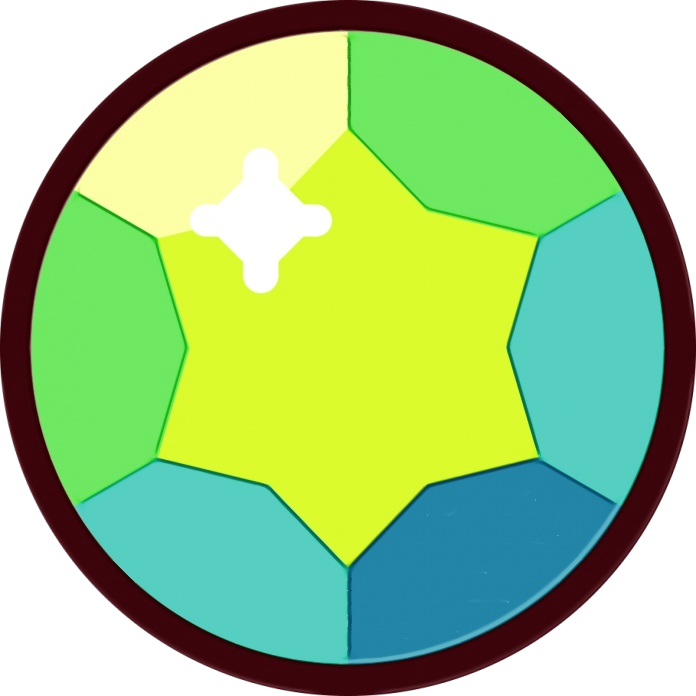 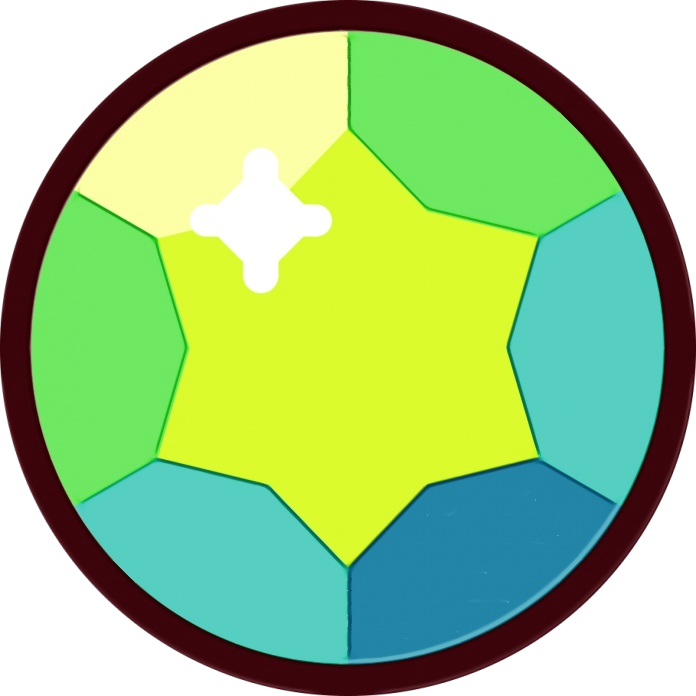 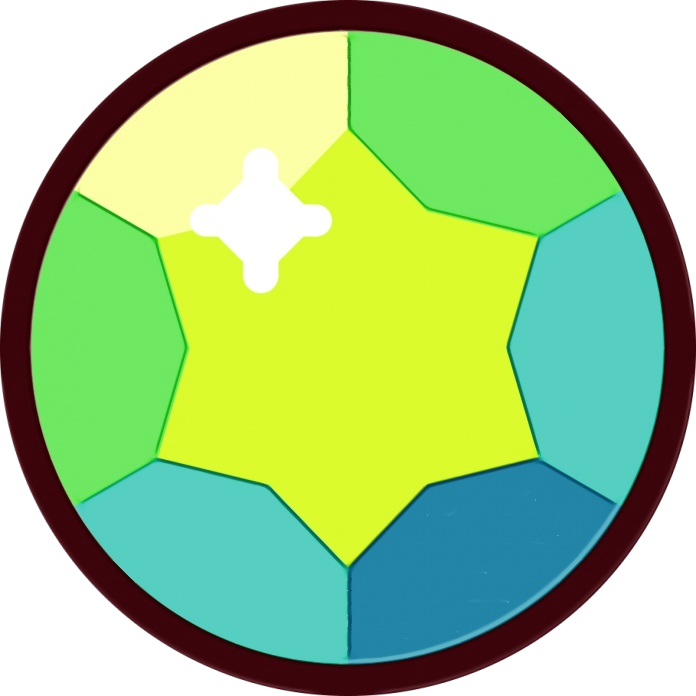 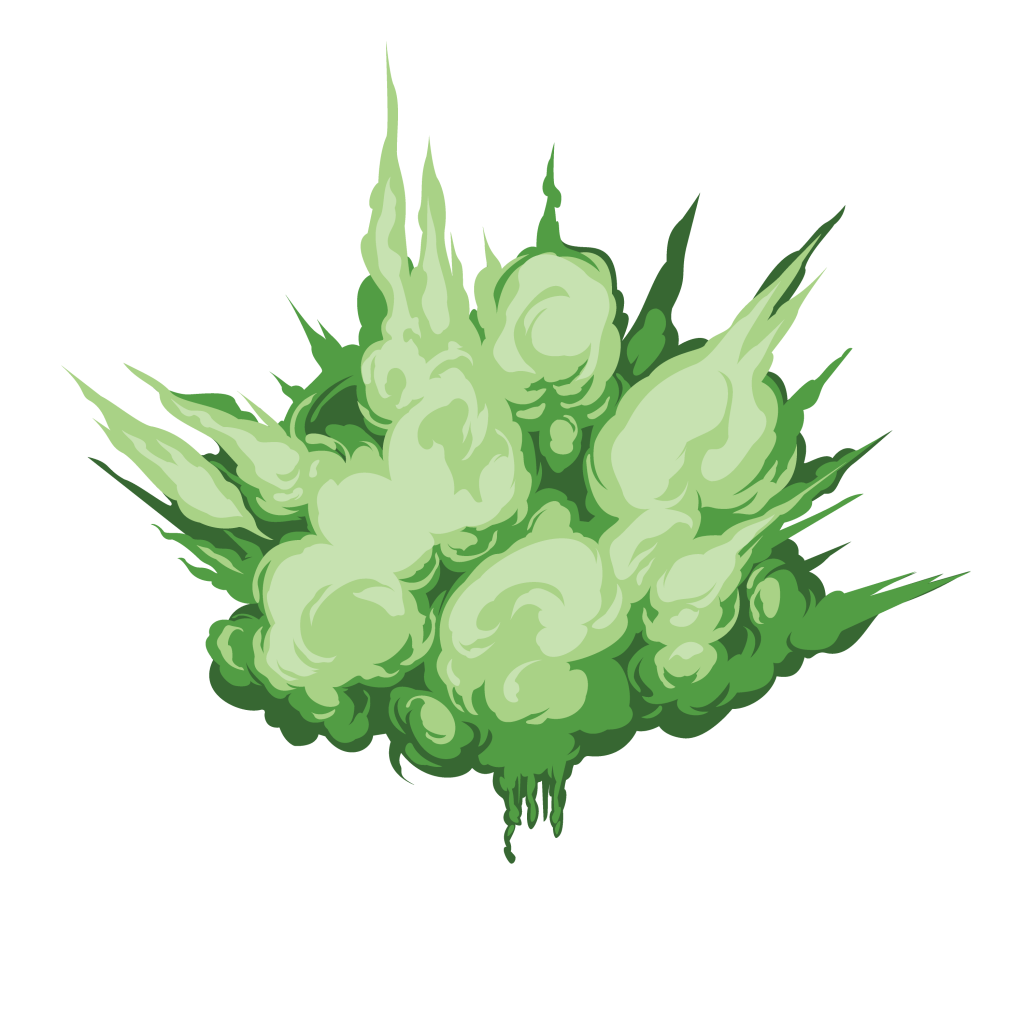 Choose 1 box to open. Beware of bombs or dynamites.


Green Gem +1pt
Purple Gem +5pts
Trophy +10pts
Crying face -3 pts
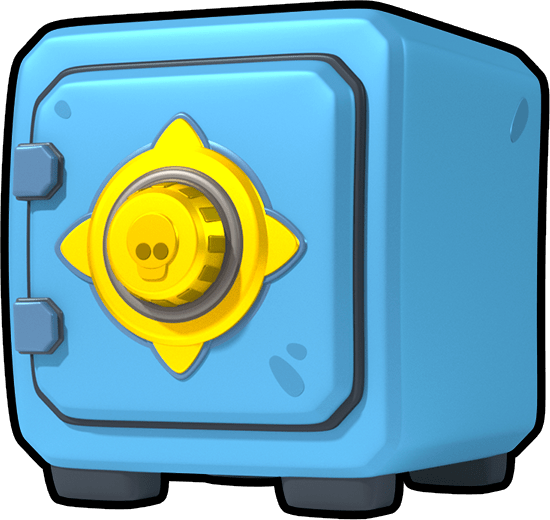 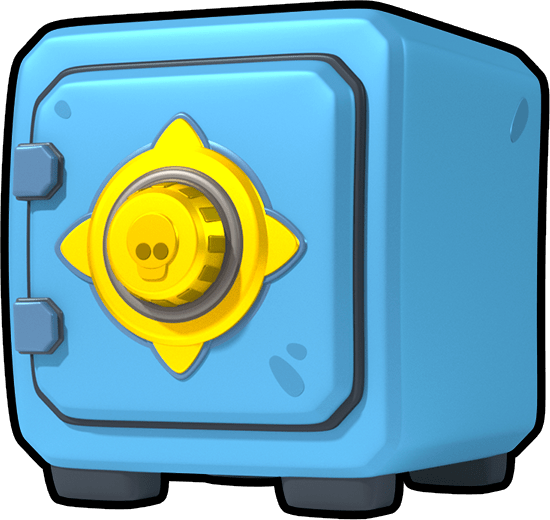 B
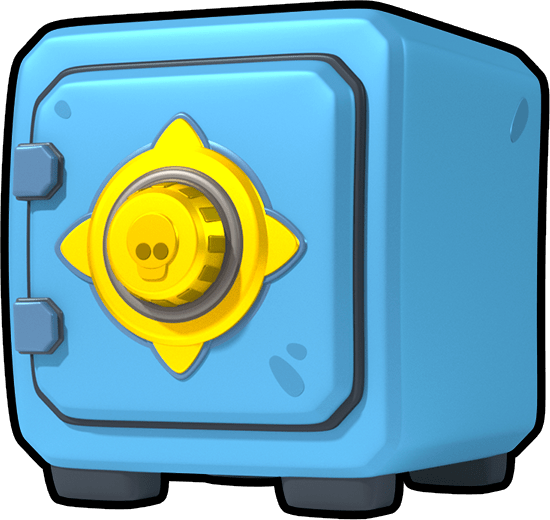 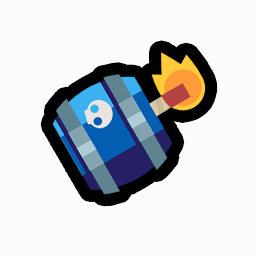 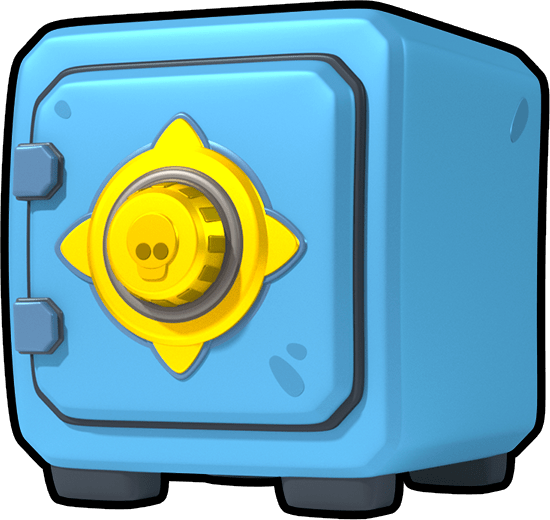 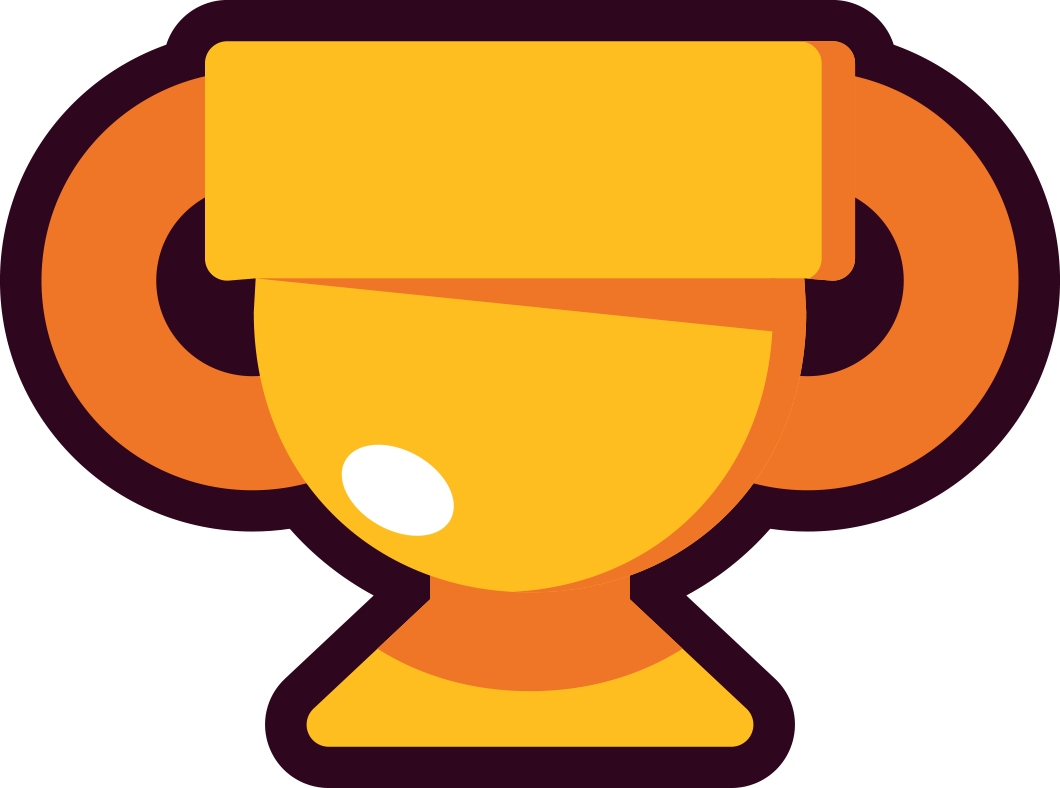 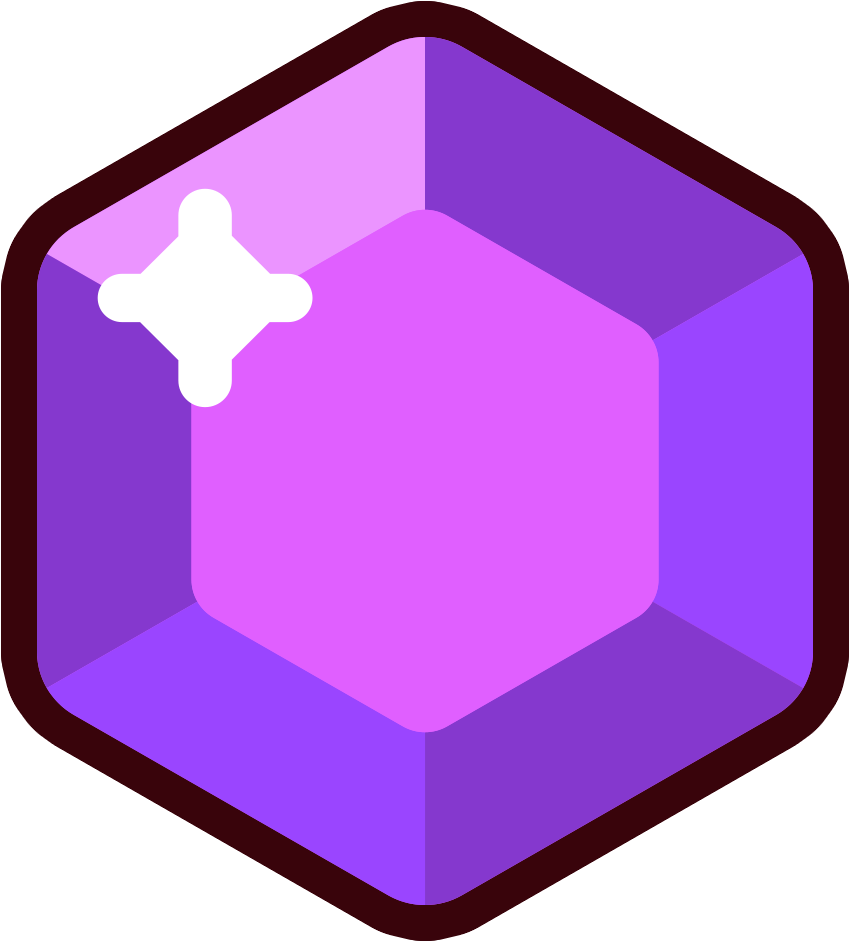 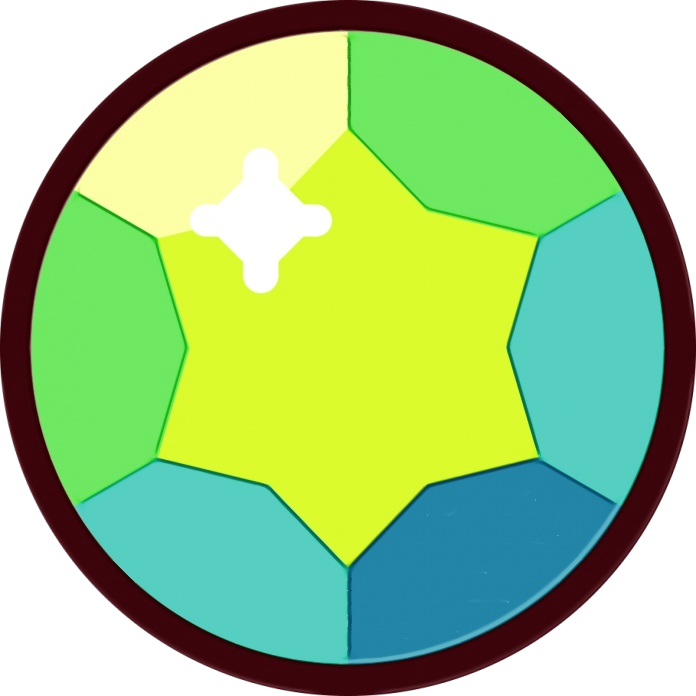 -1
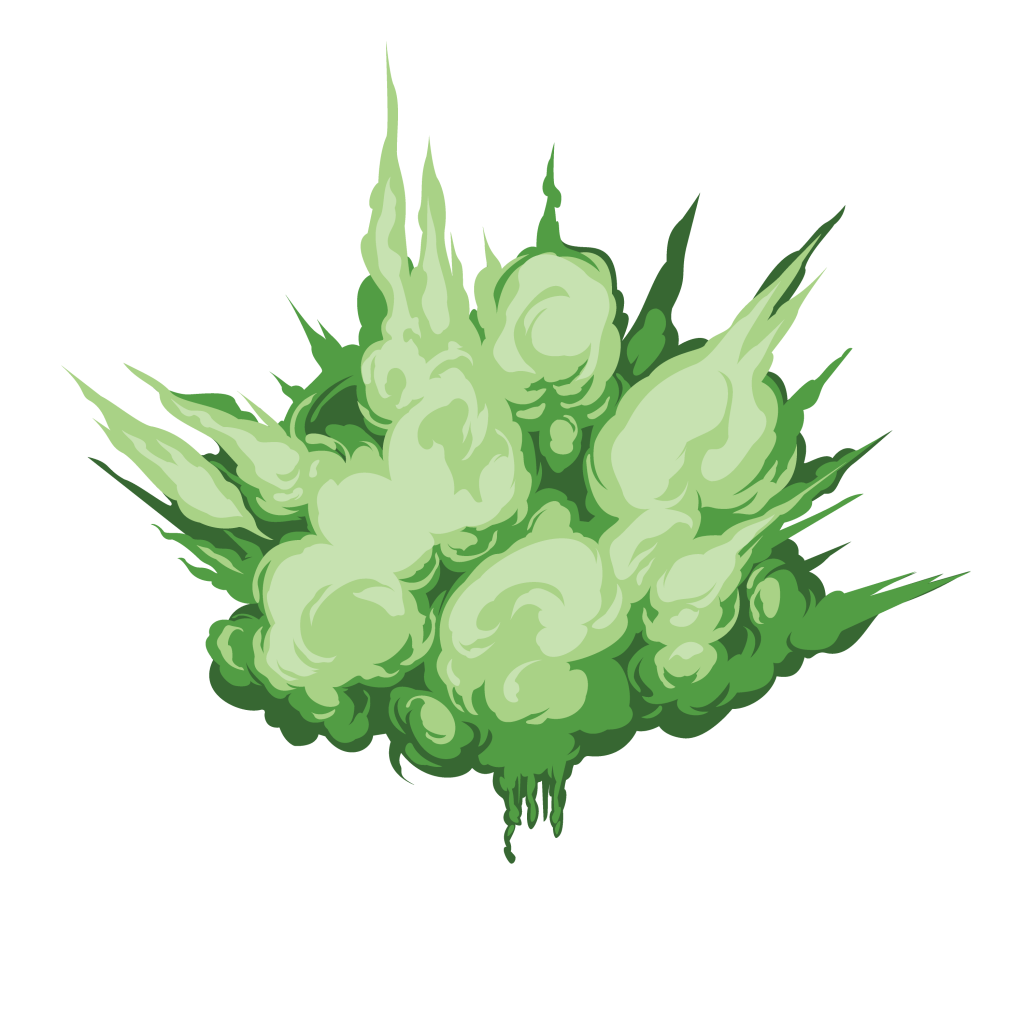 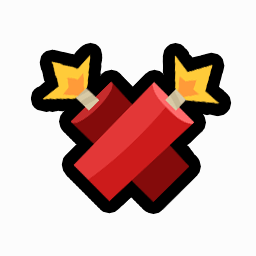 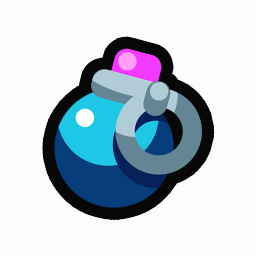 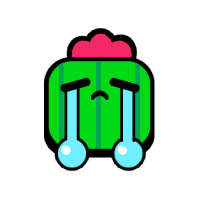 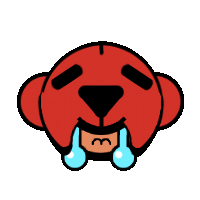 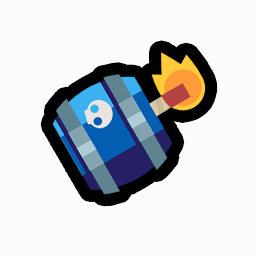 -5
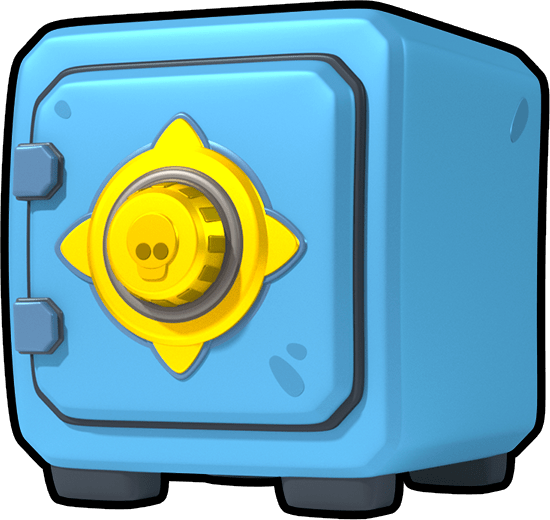 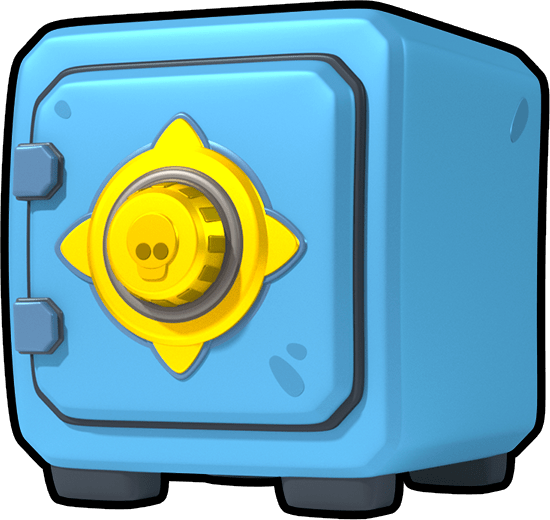 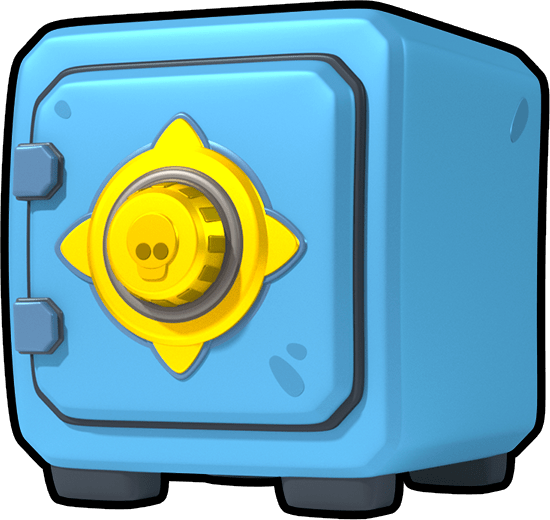 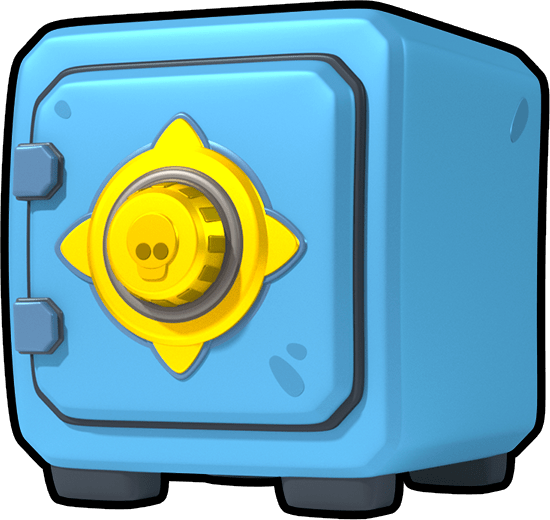 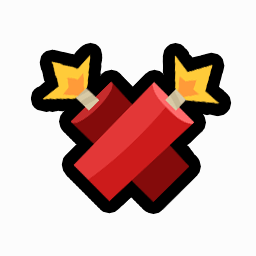 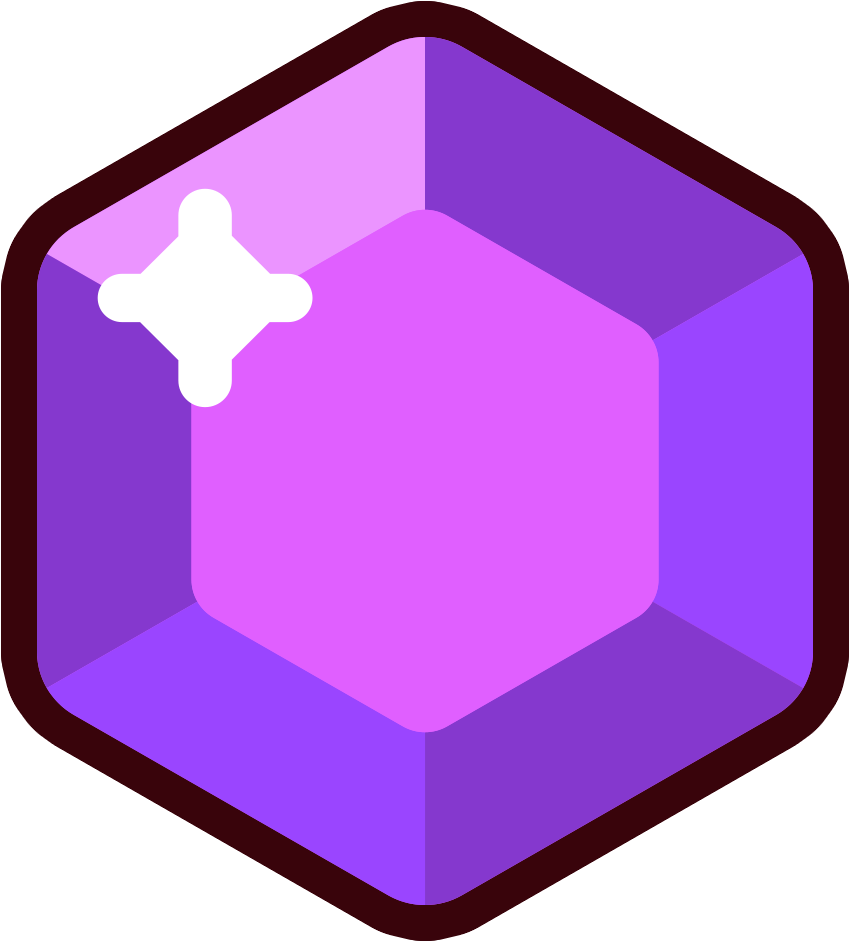 C
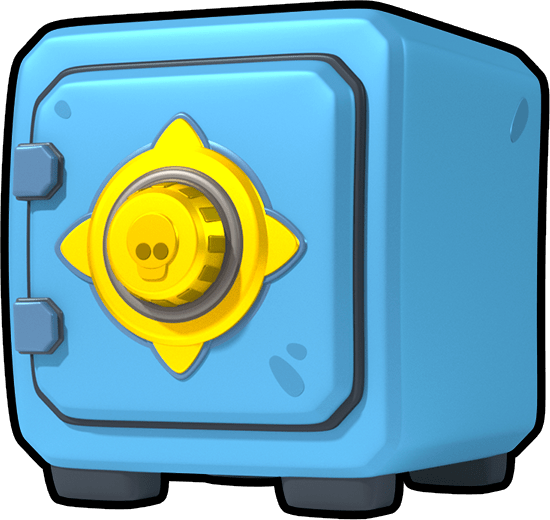 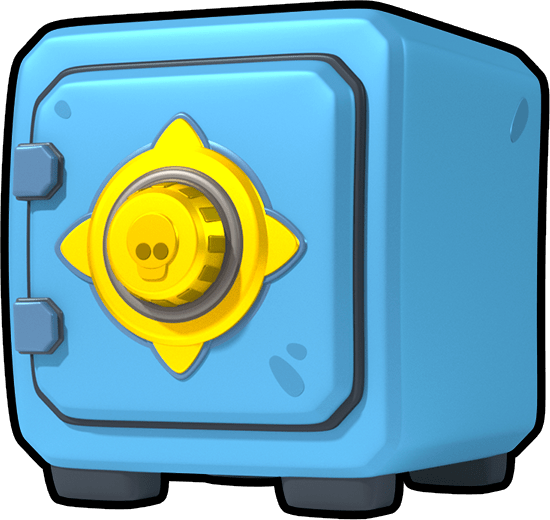 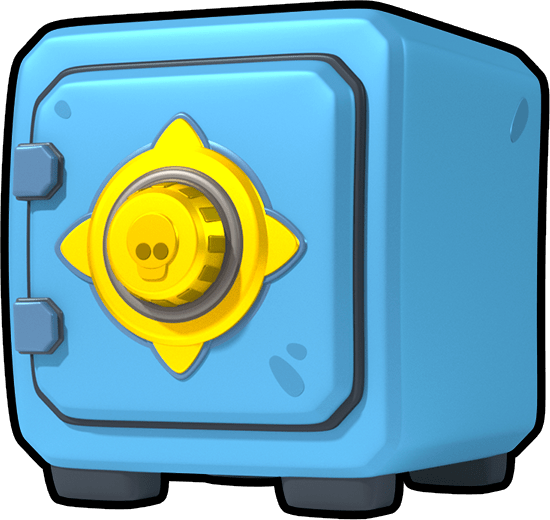 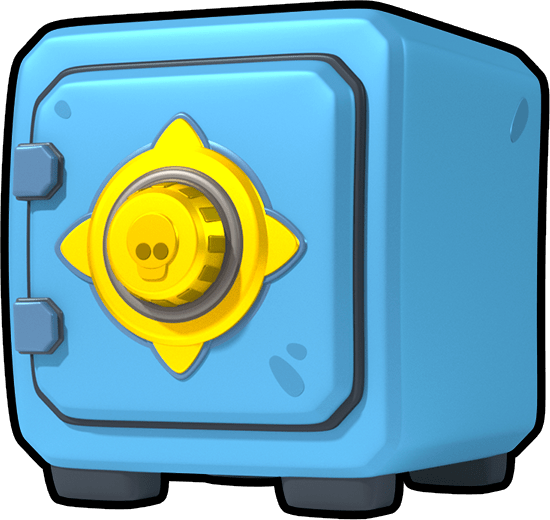 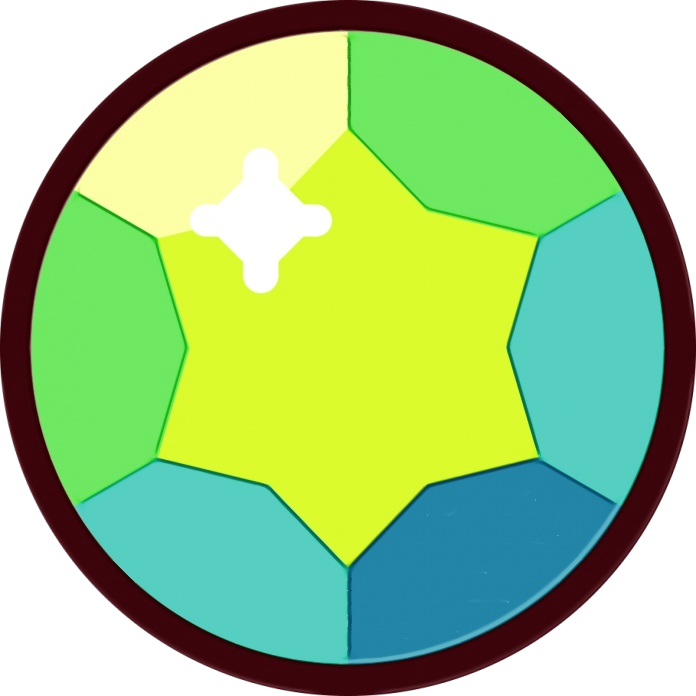 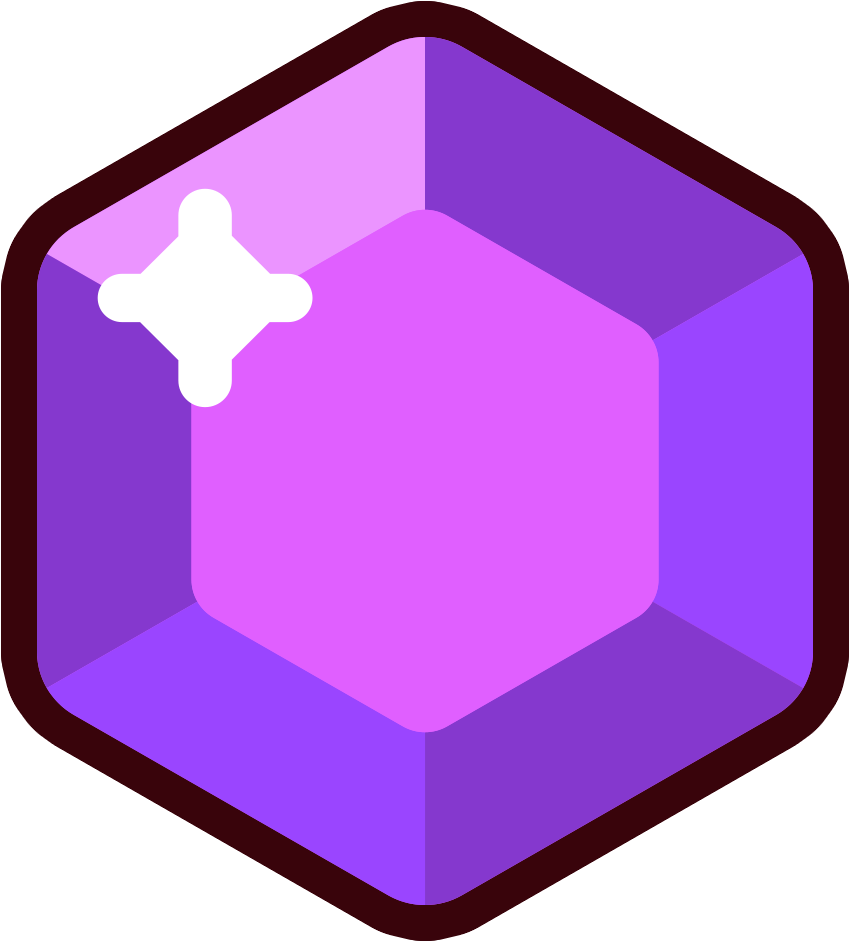 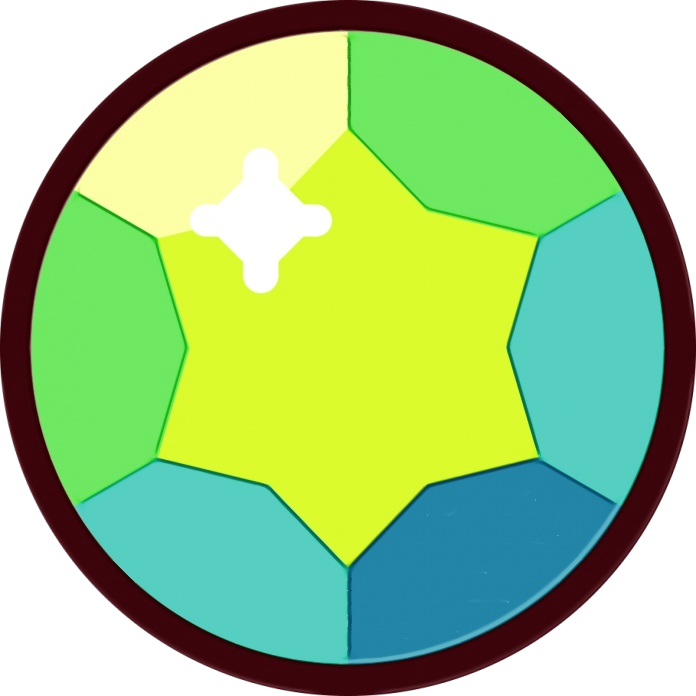 -2
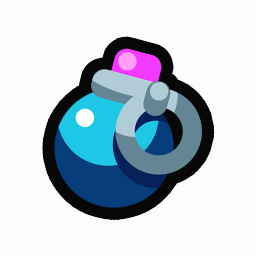 D
02
Listen and tick.
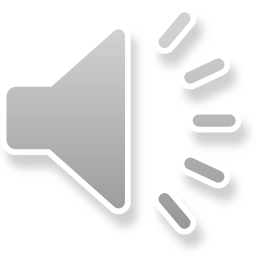 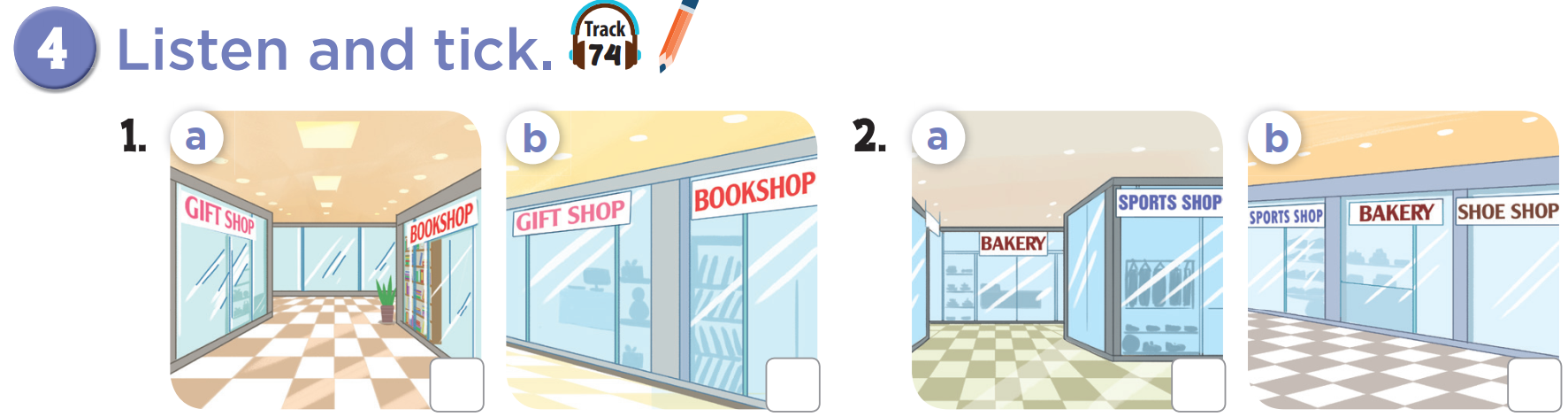 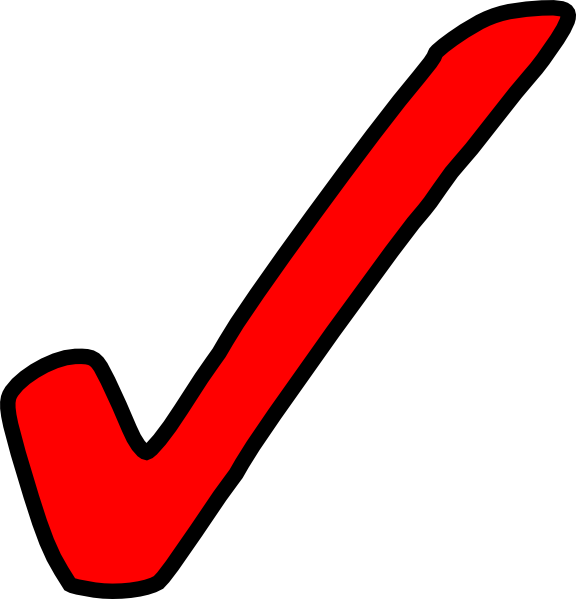 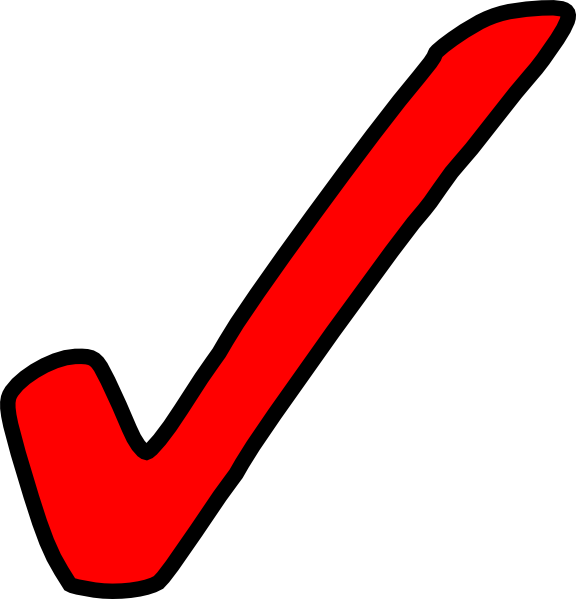 03
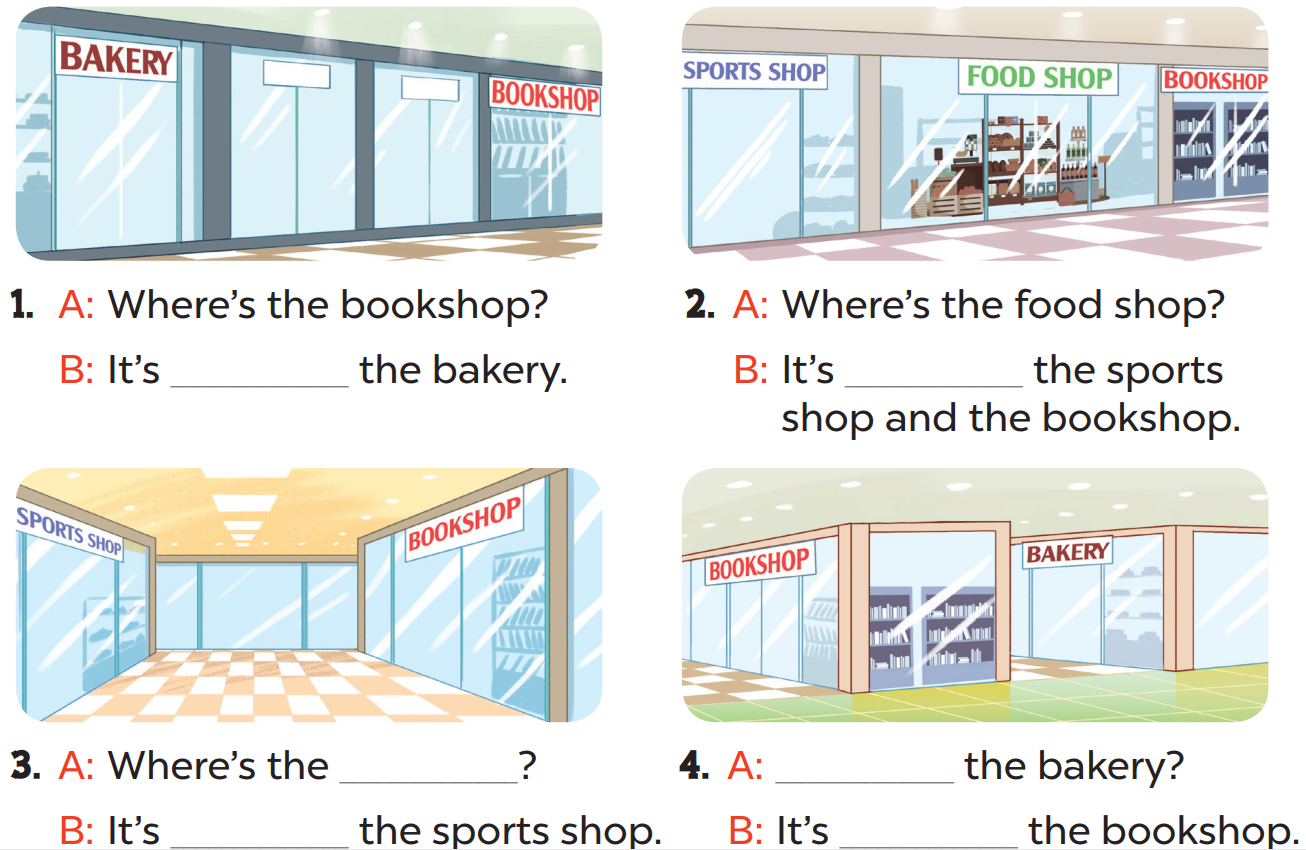 Look, complete and read.
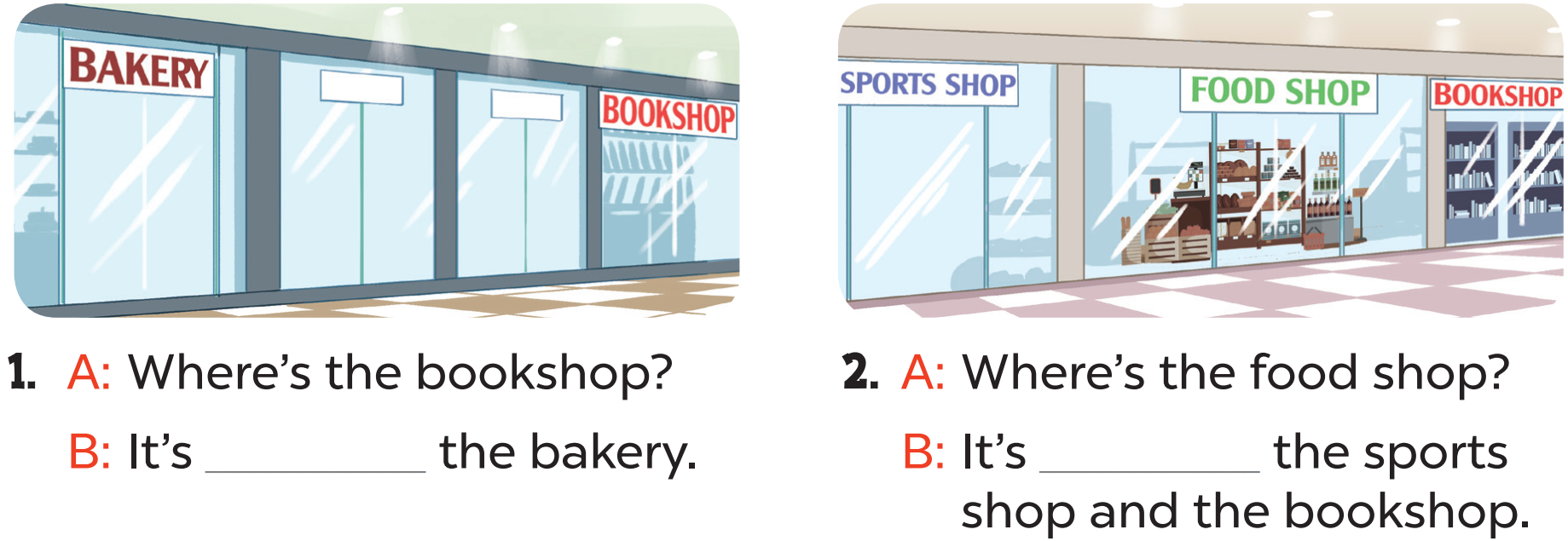 near
between
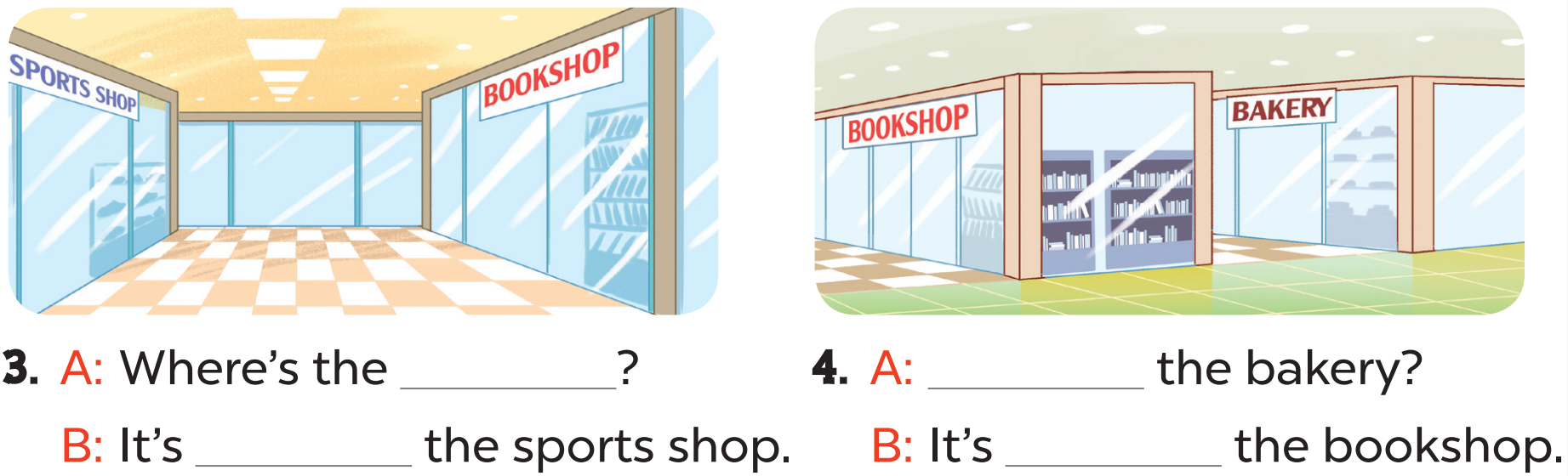 Where’s
bookshop
behind
opposite
04
Let’s sing.
Let’s read the lyrics!
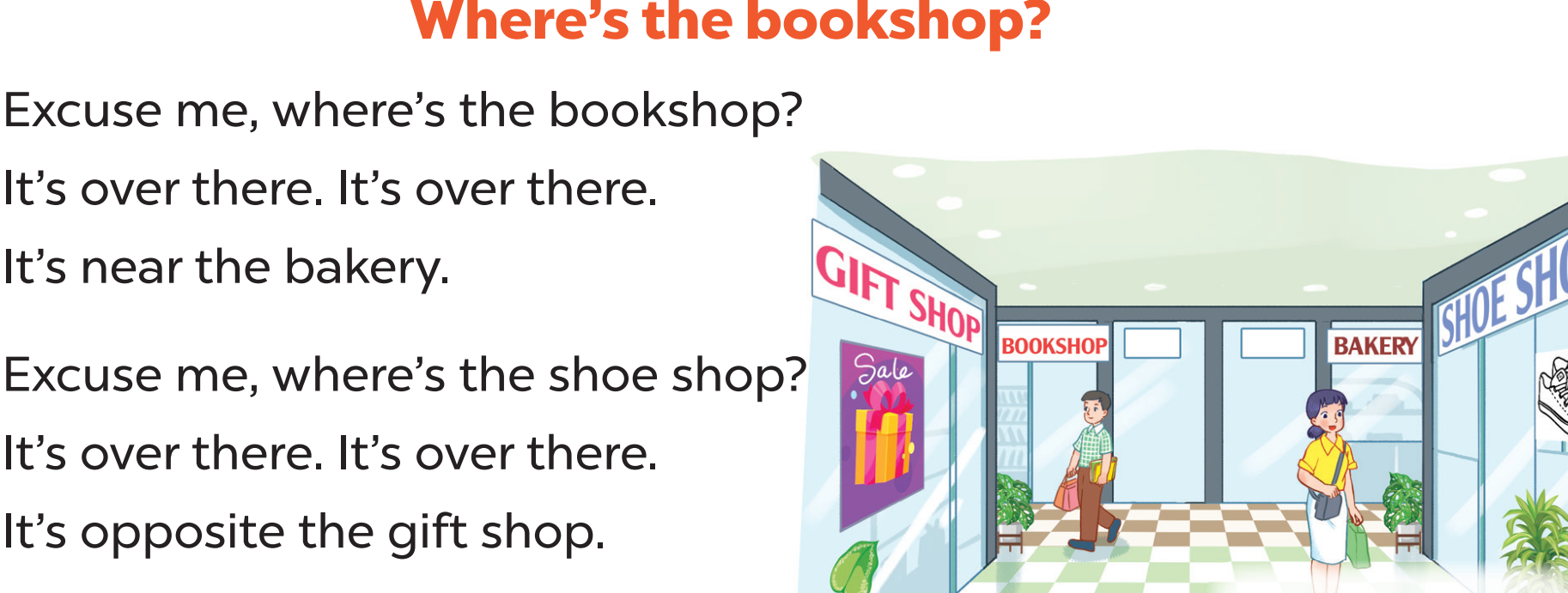 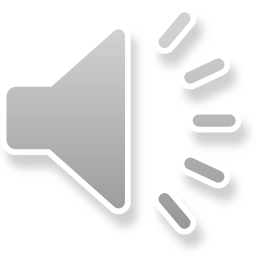 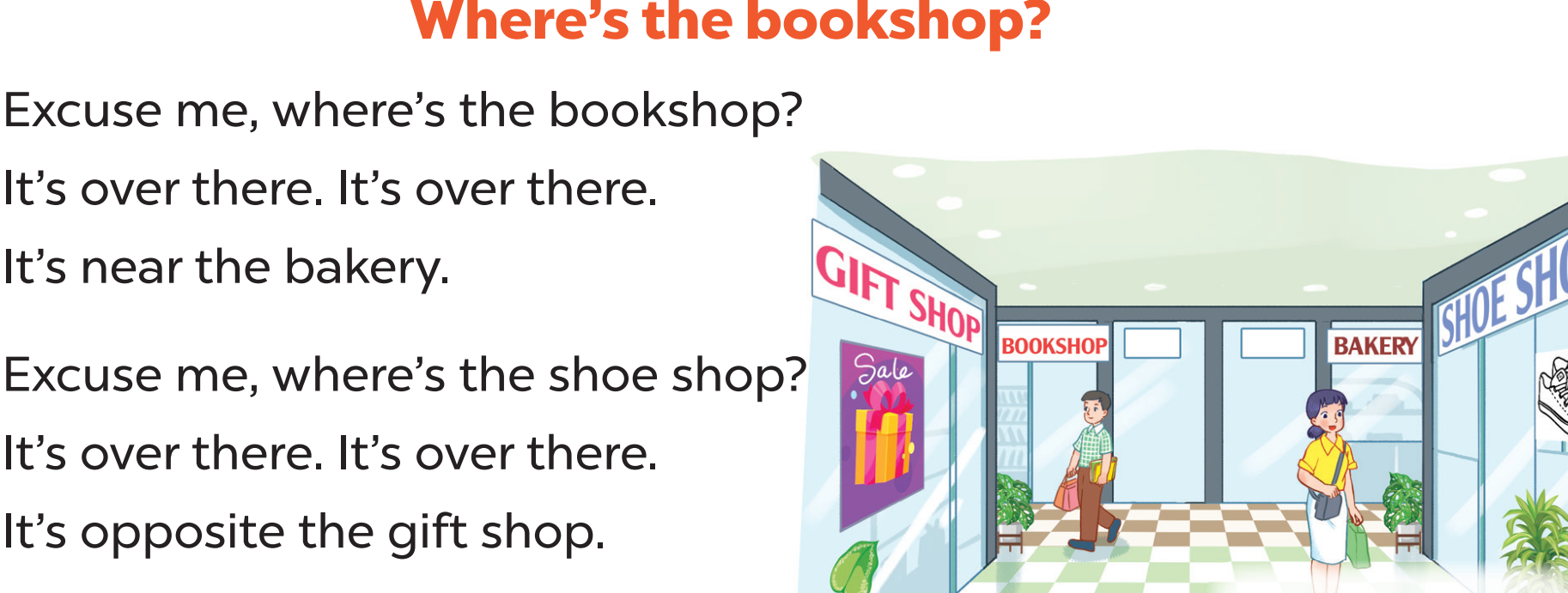 05
Fun corner
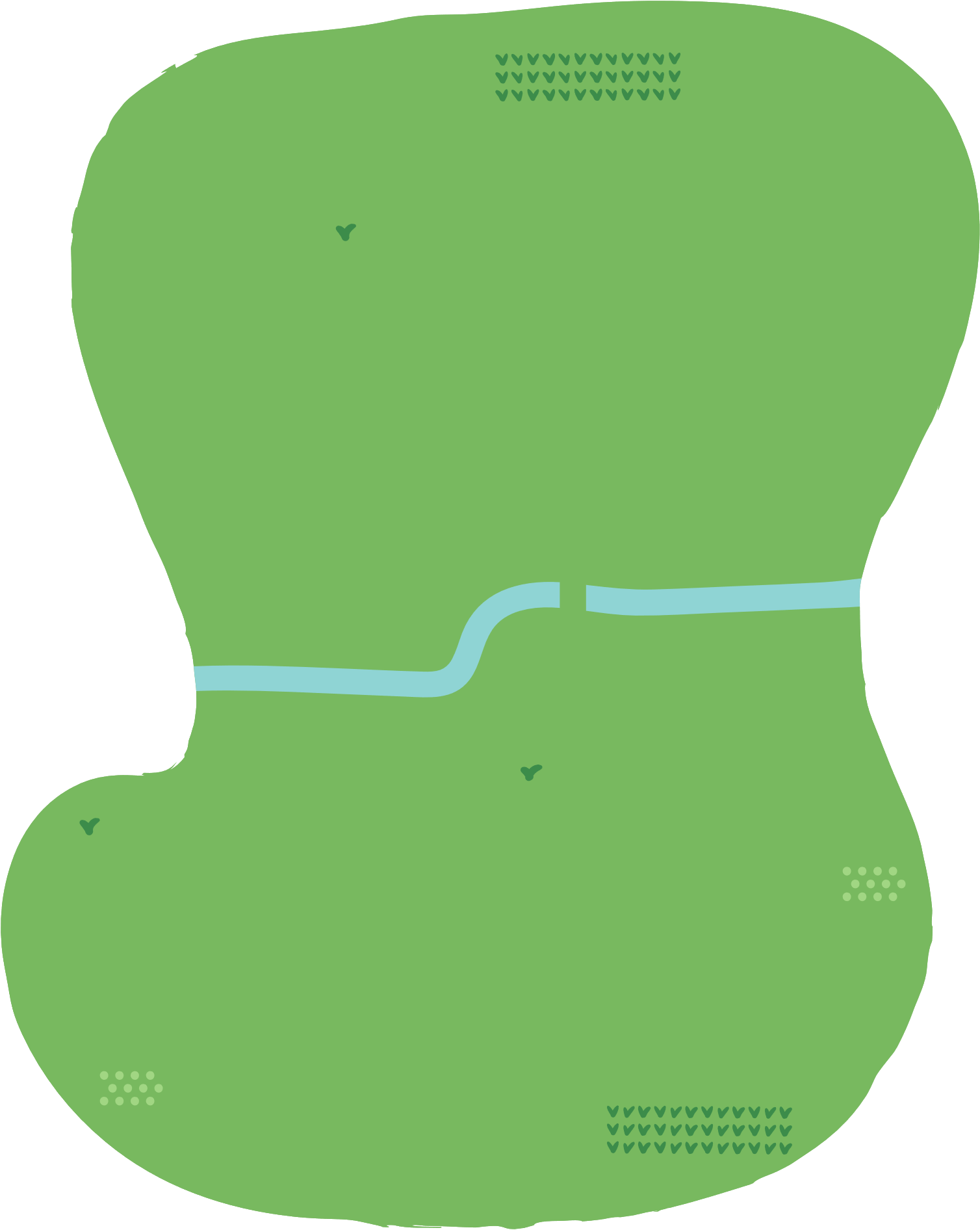 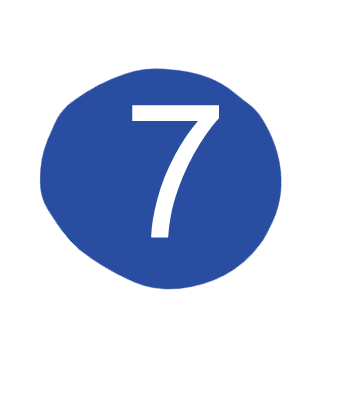 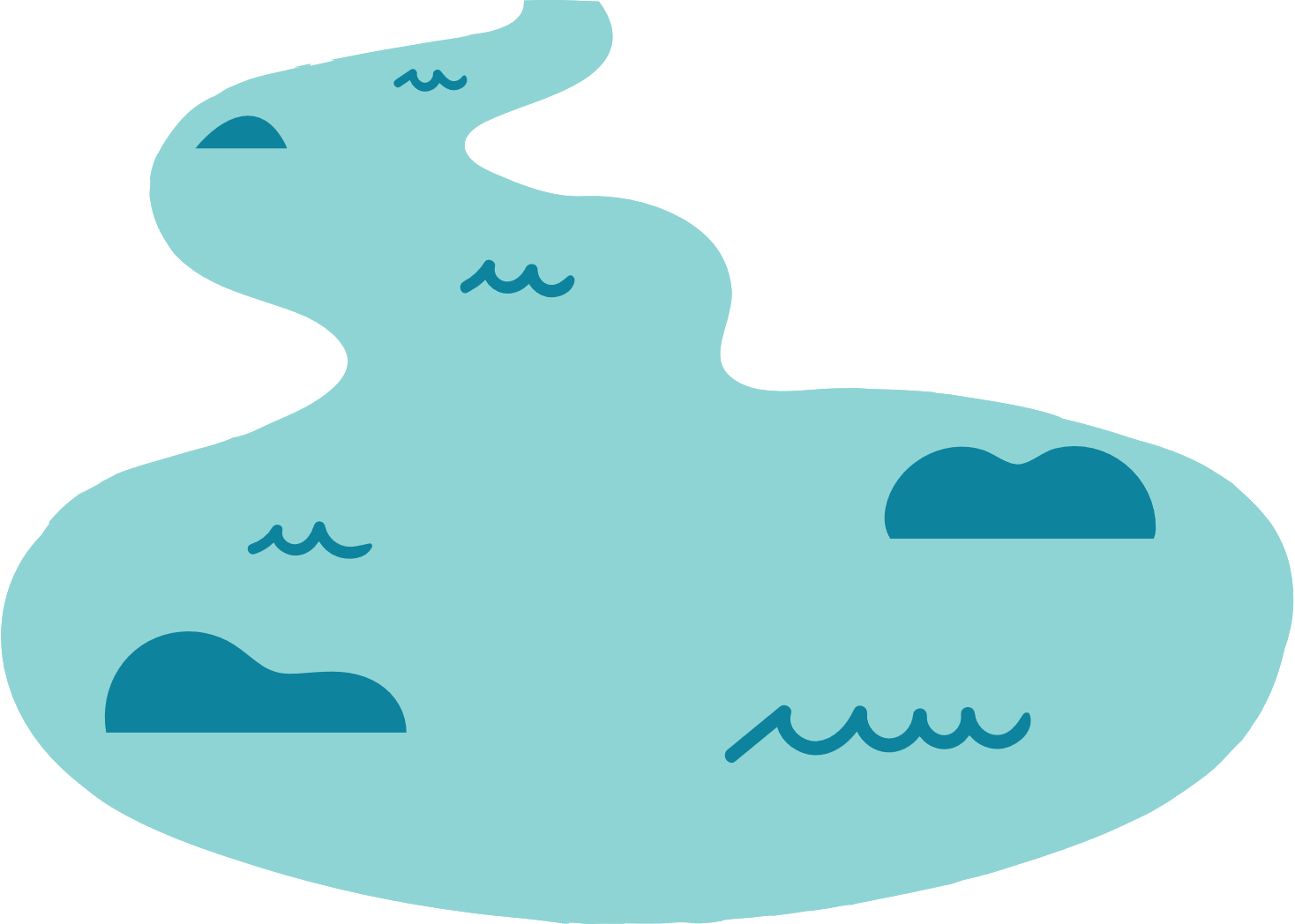 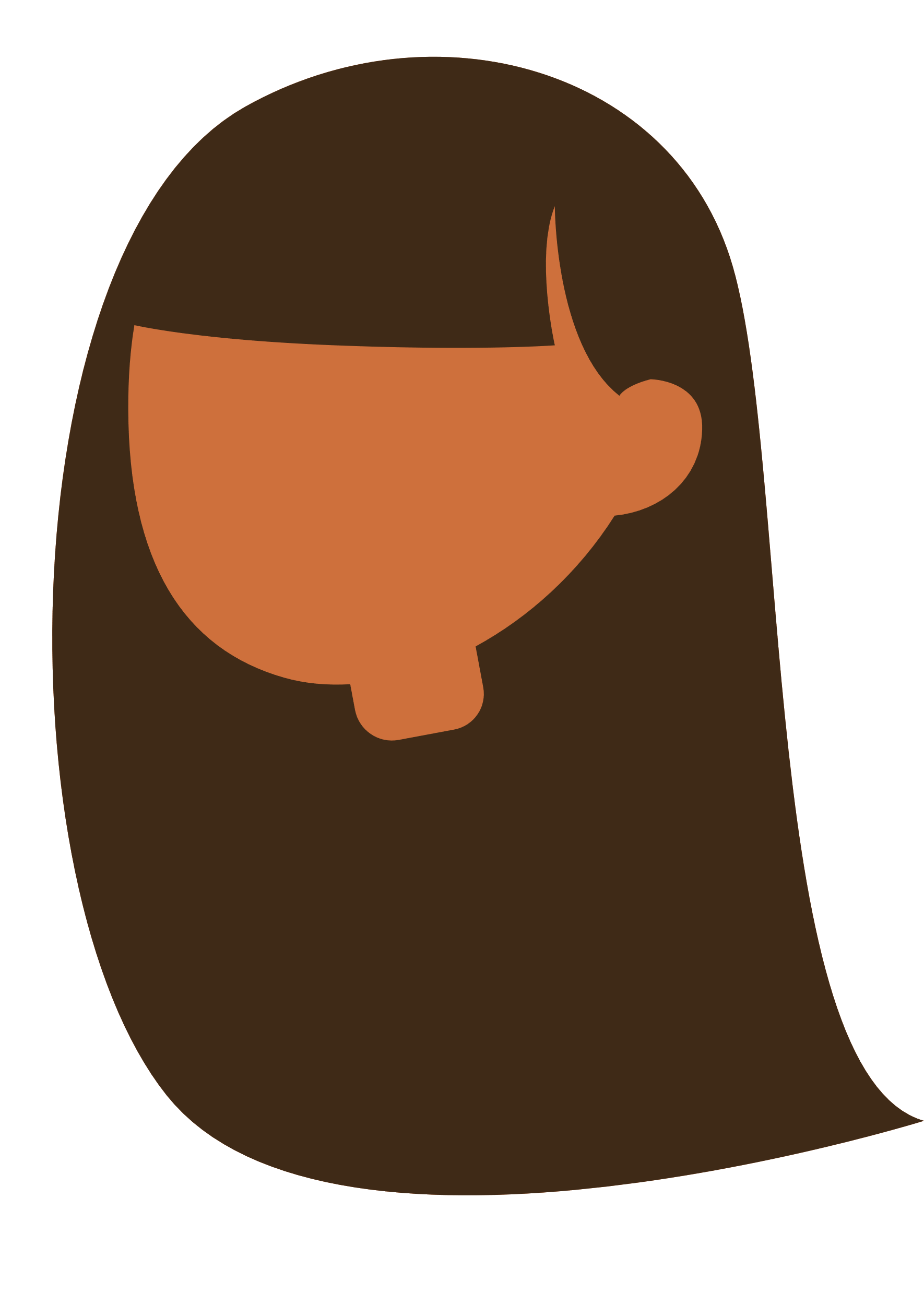 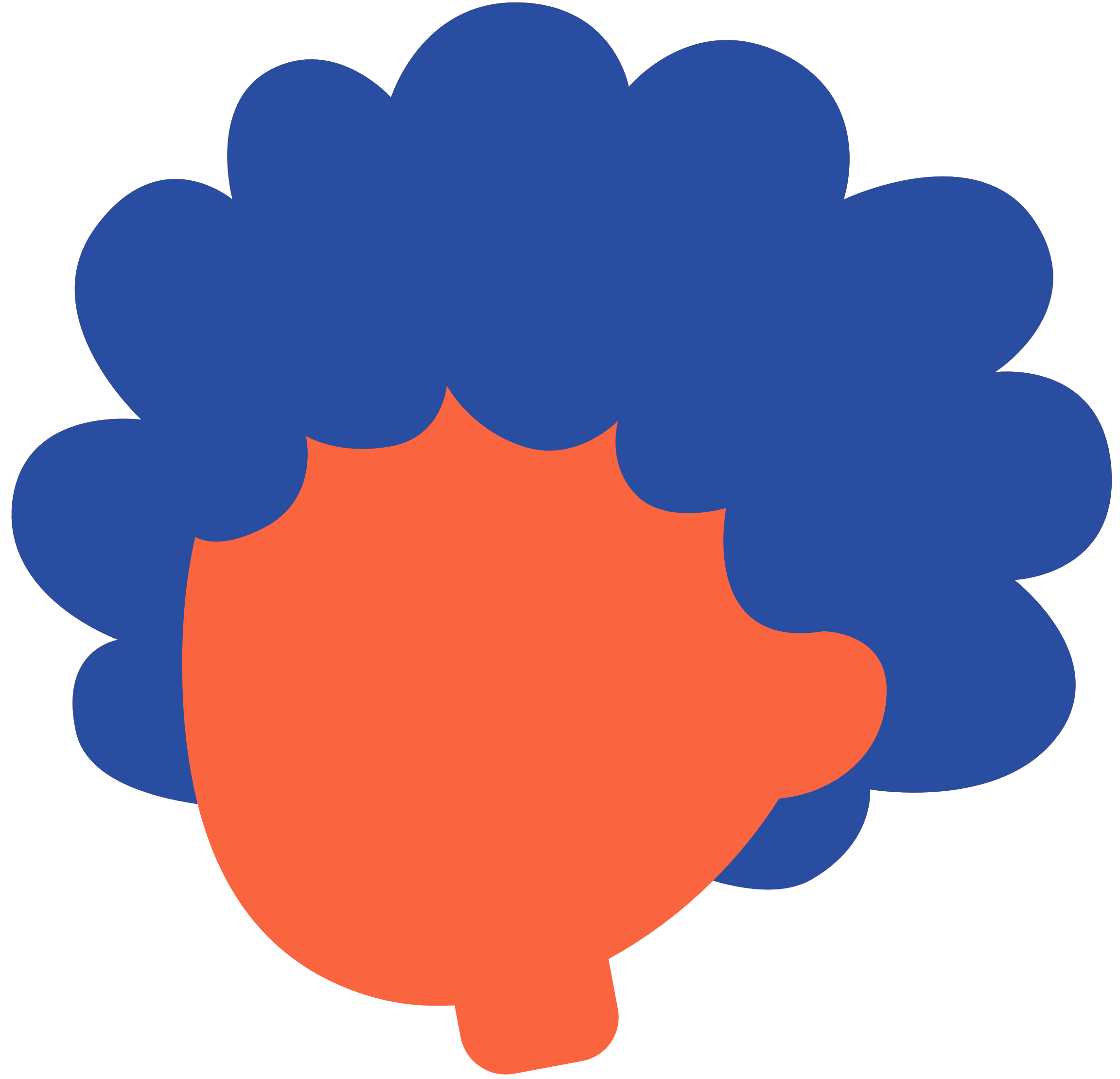 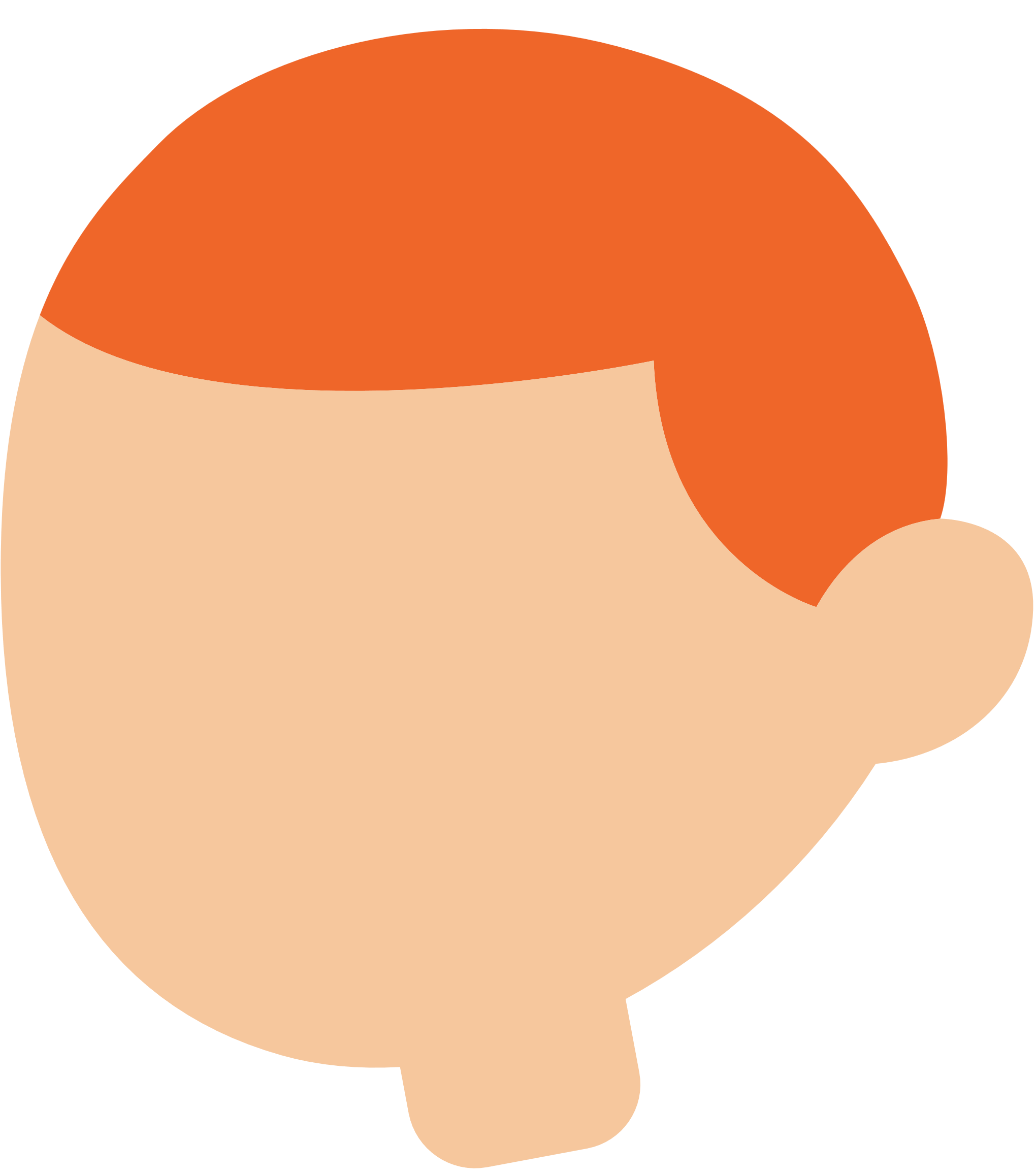 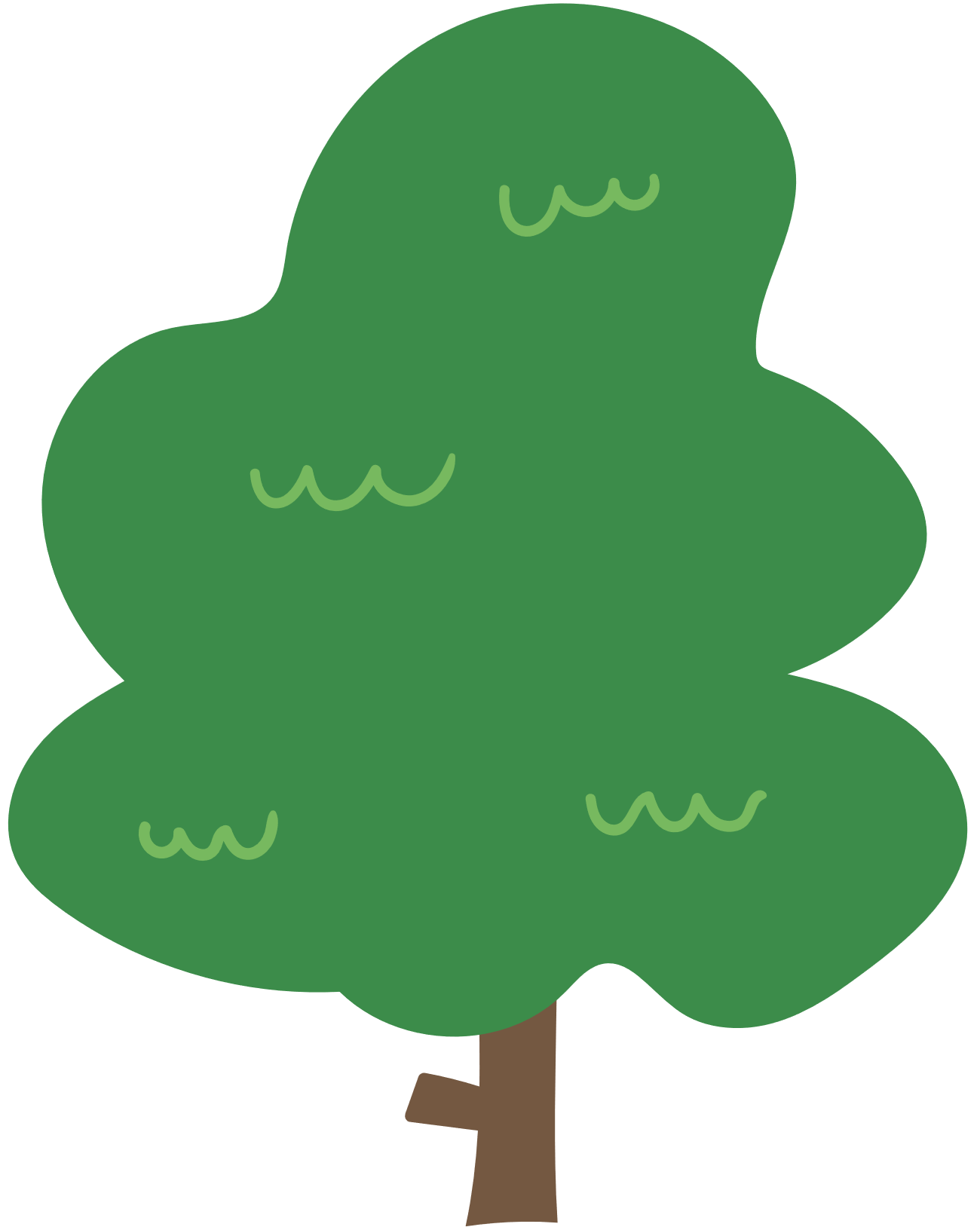 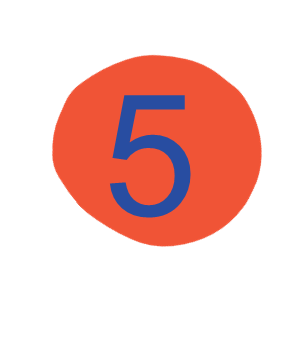 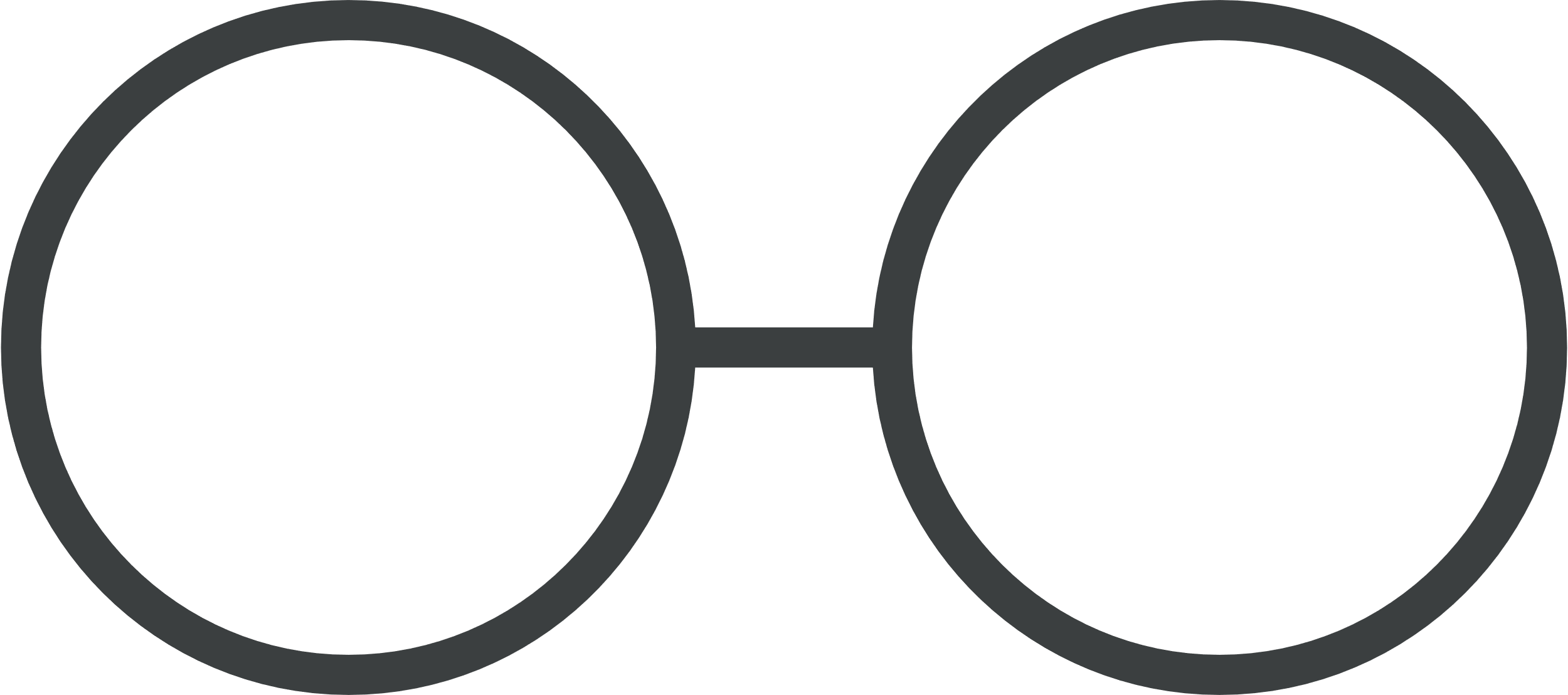 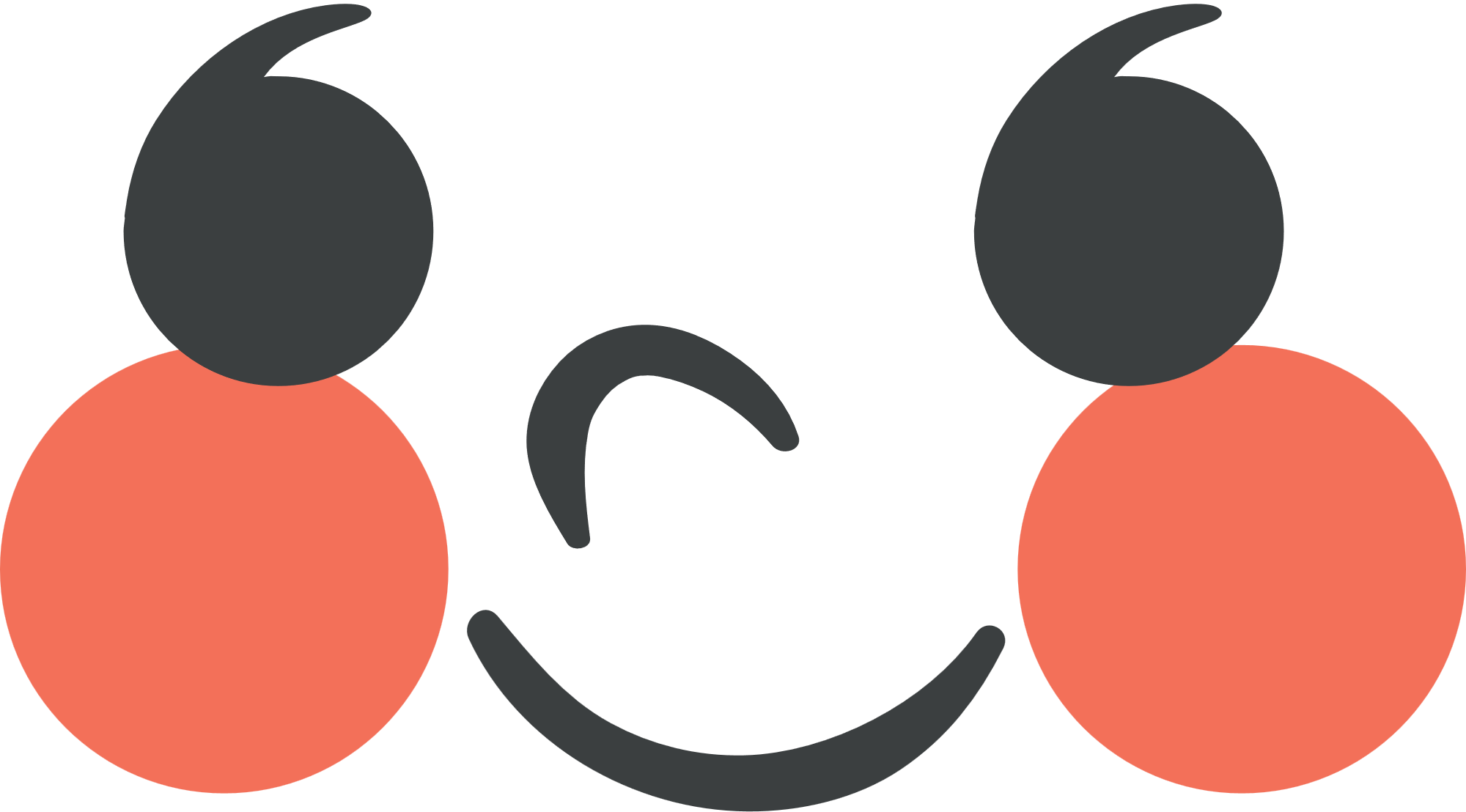 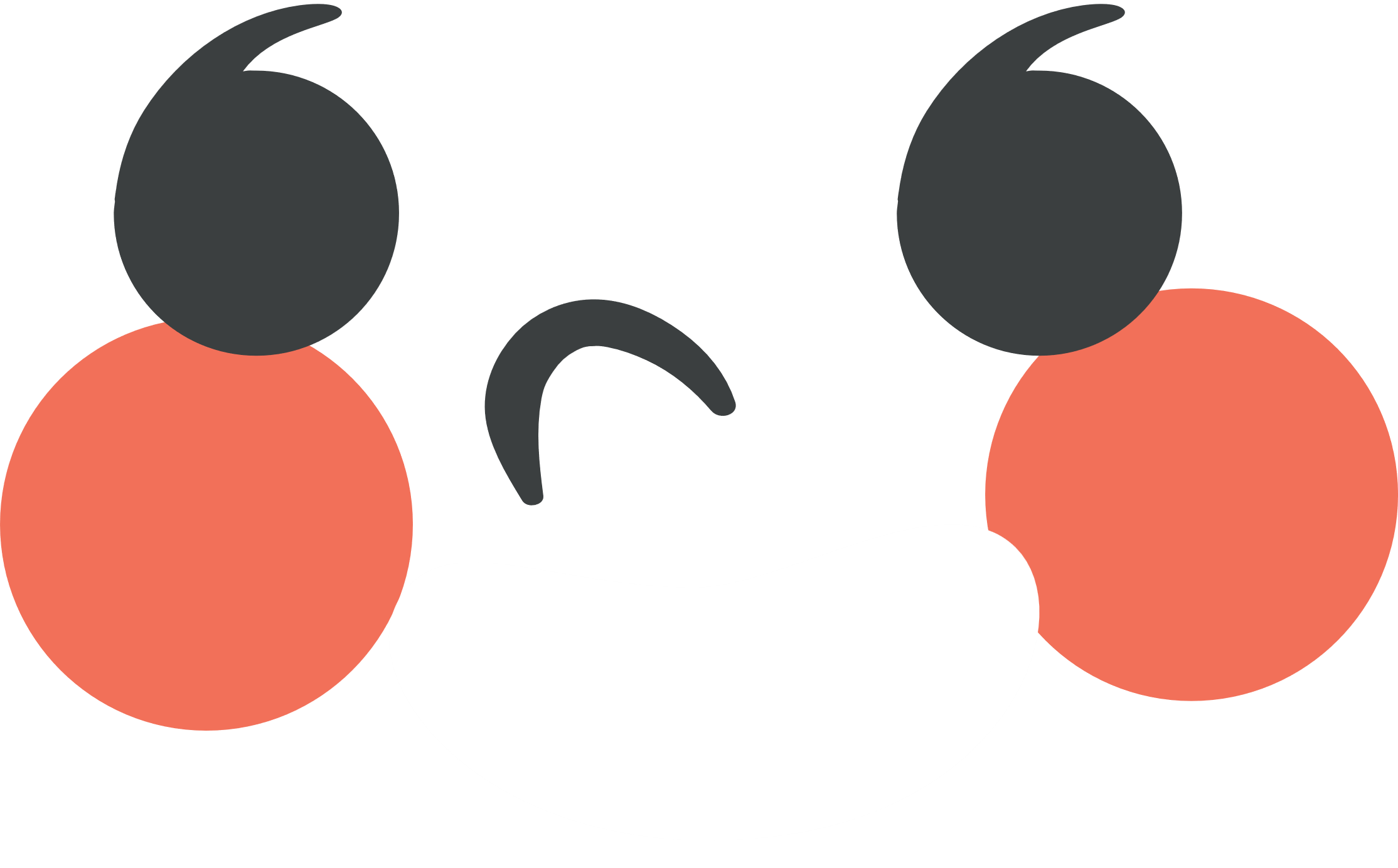 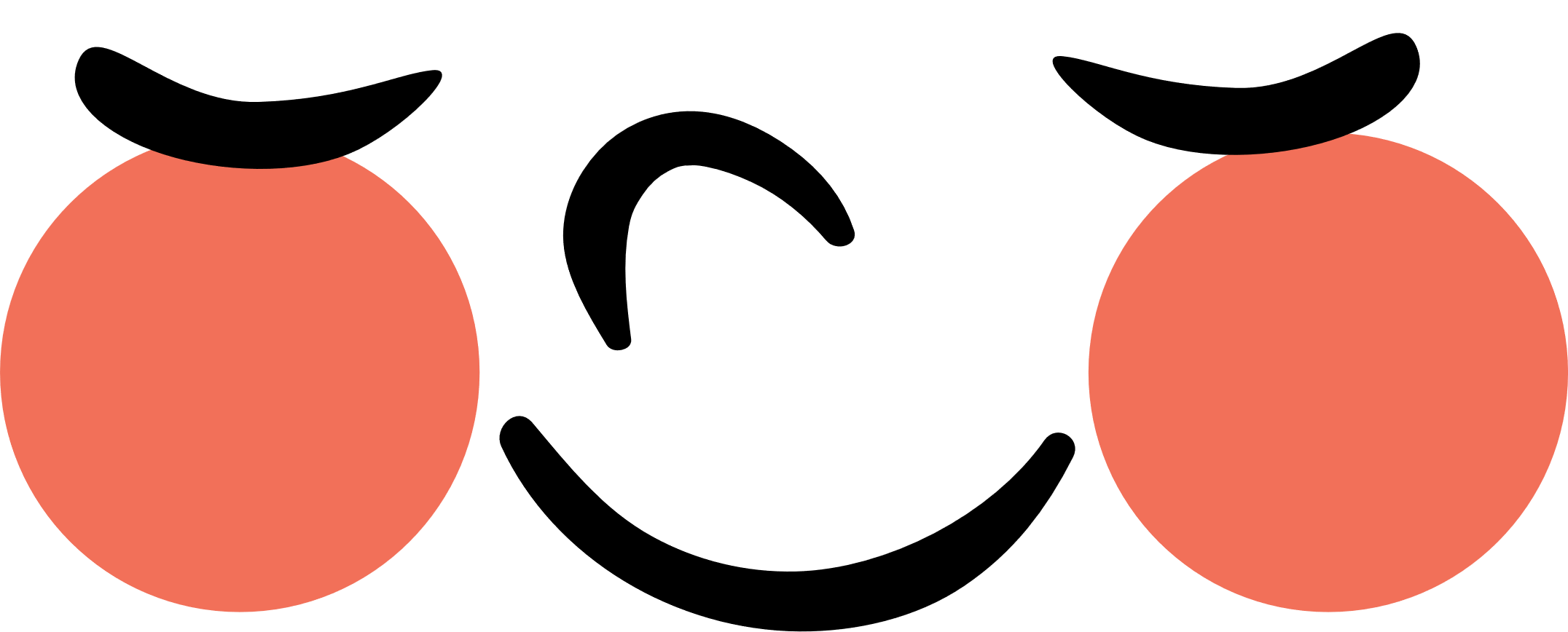 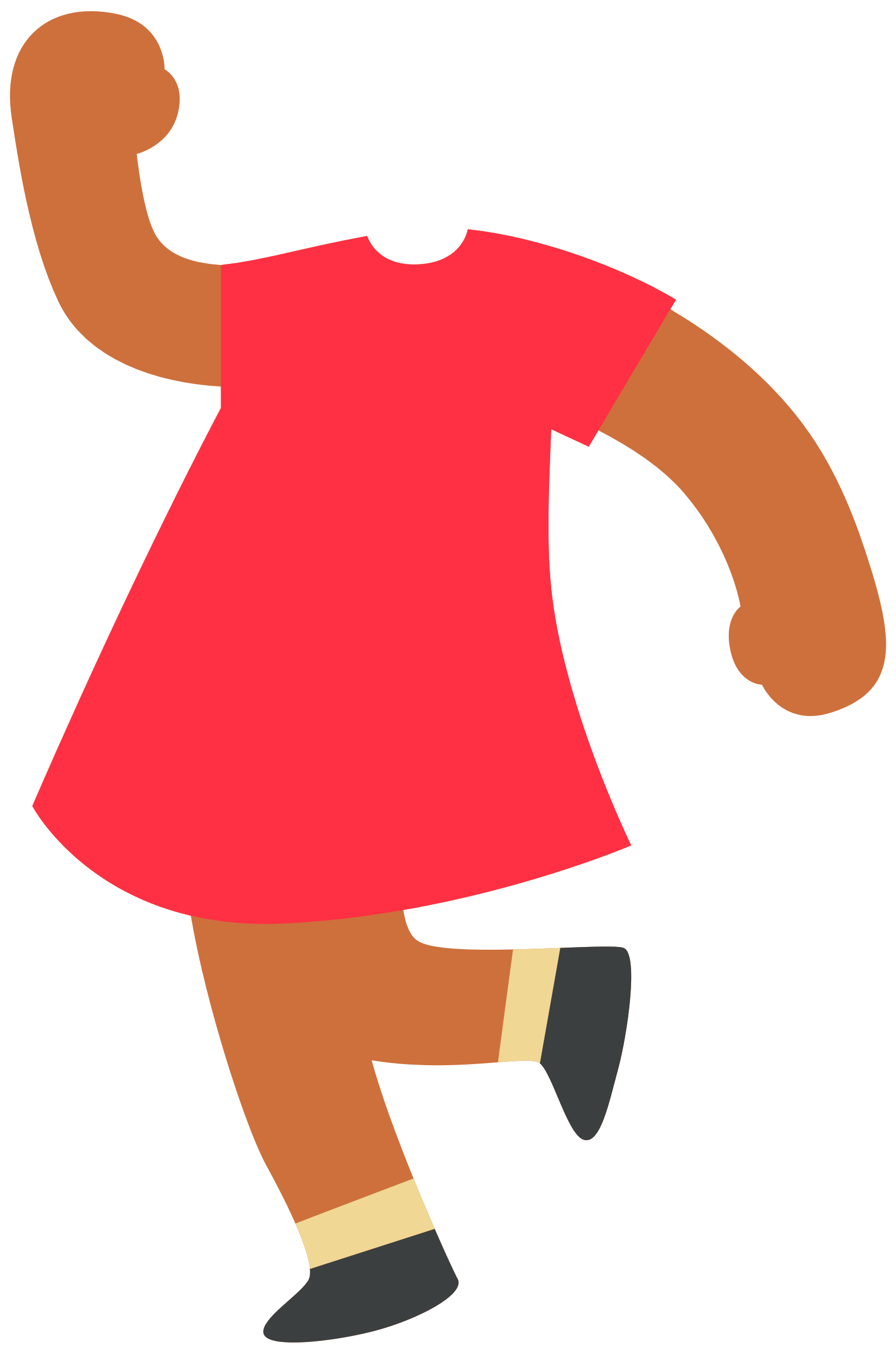 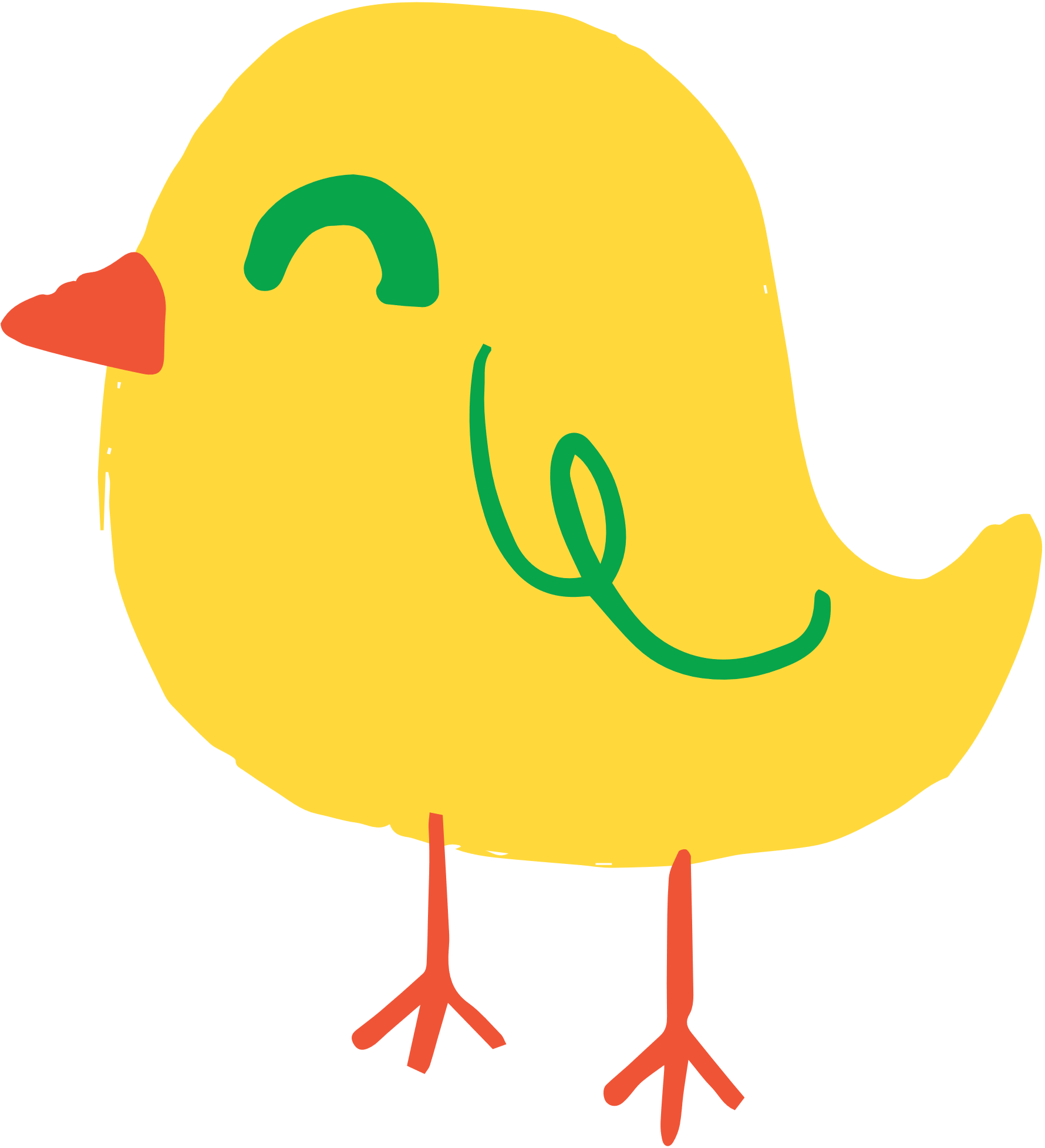 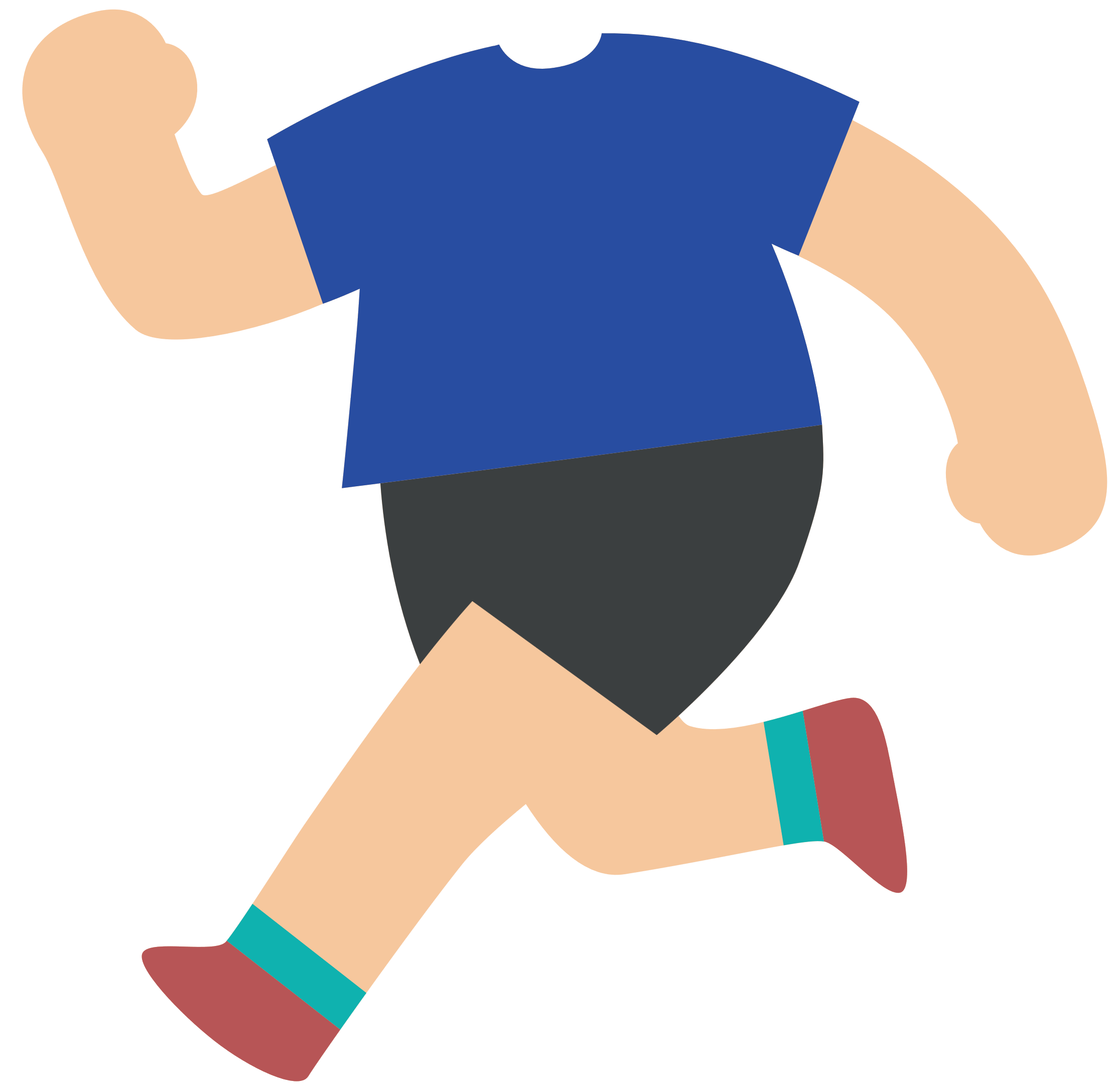 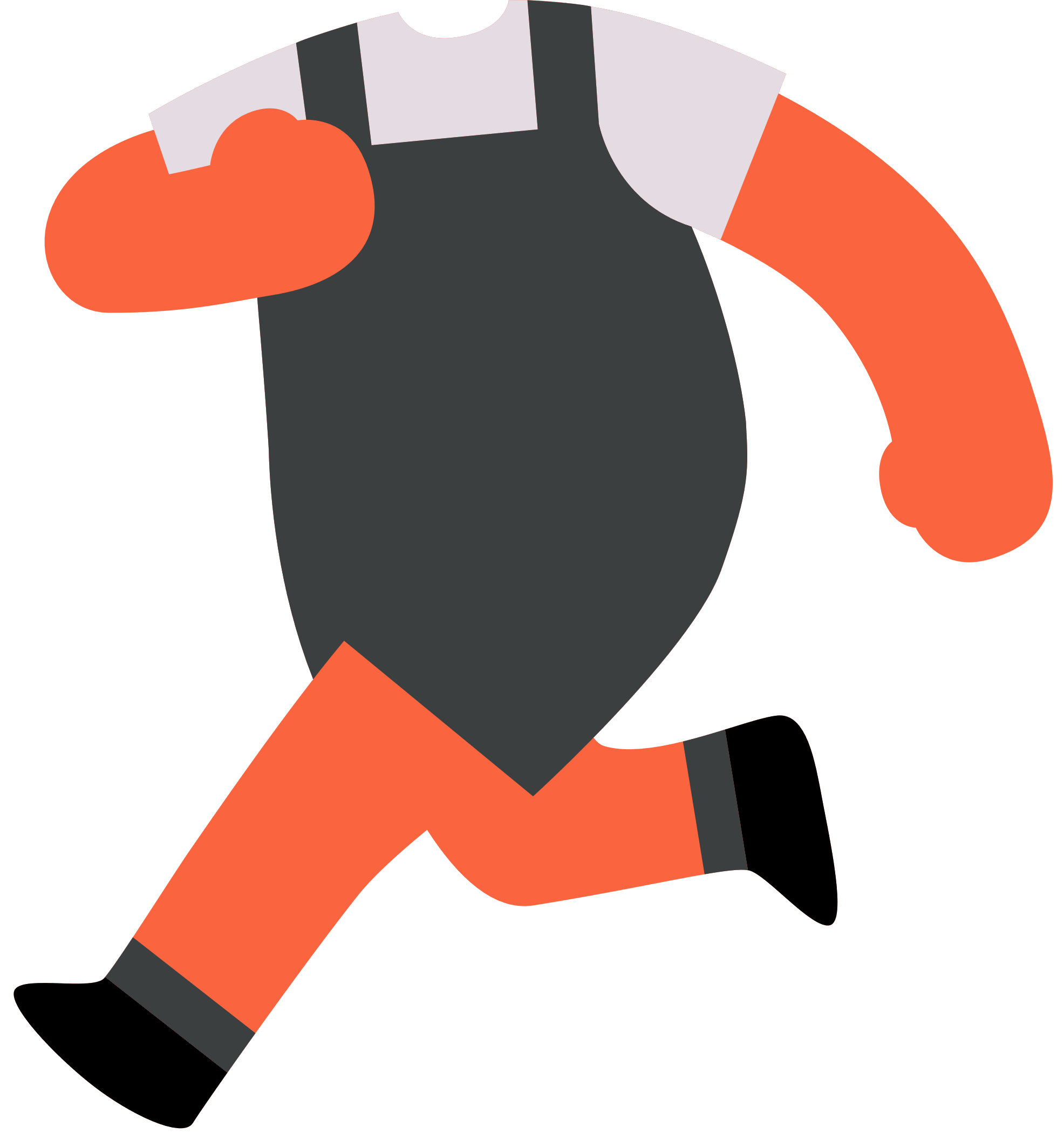 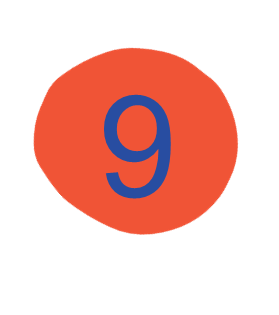 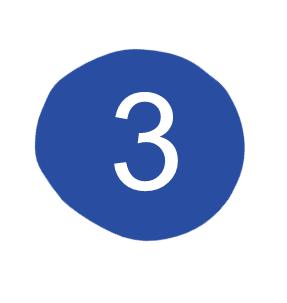 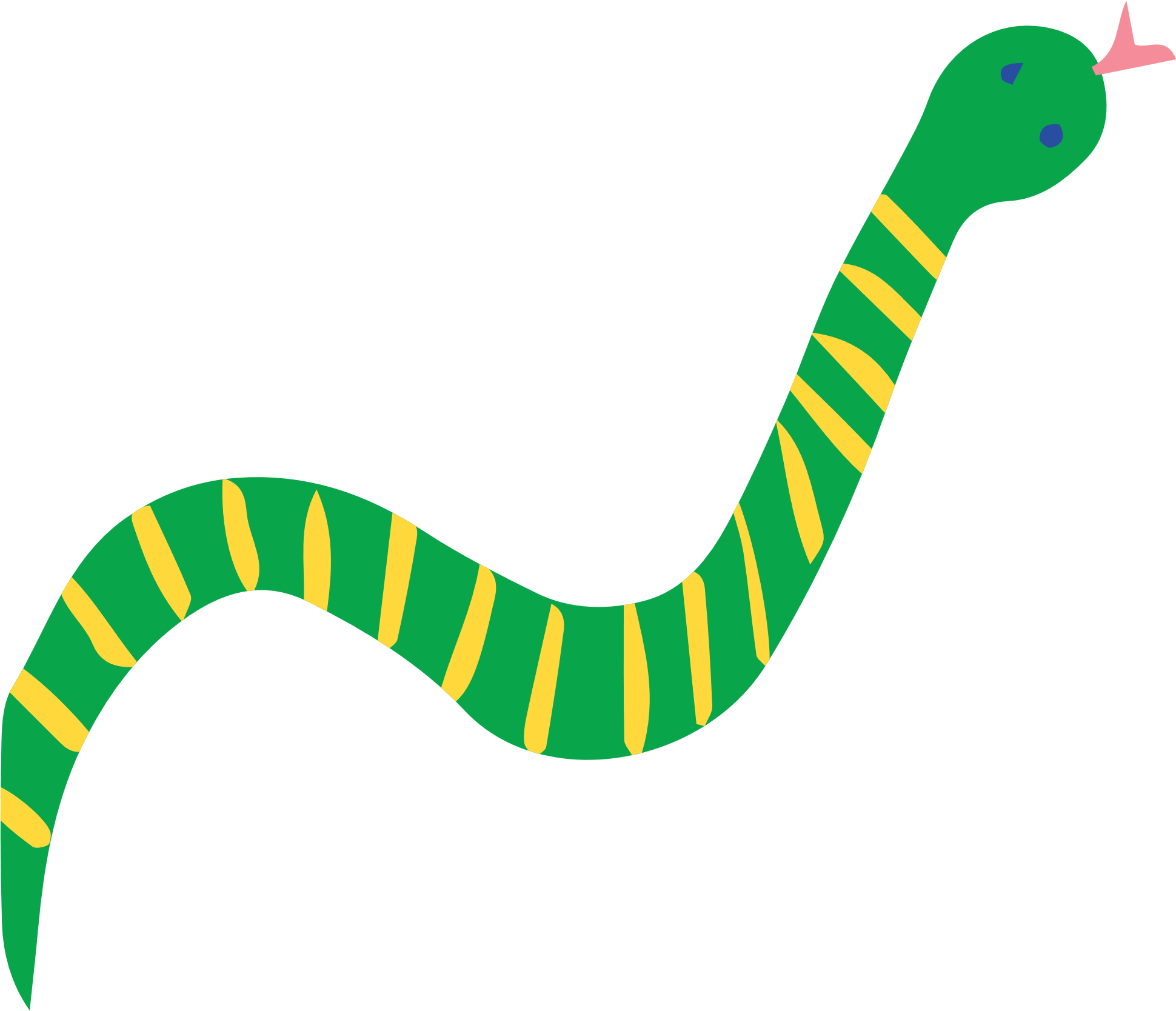 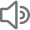 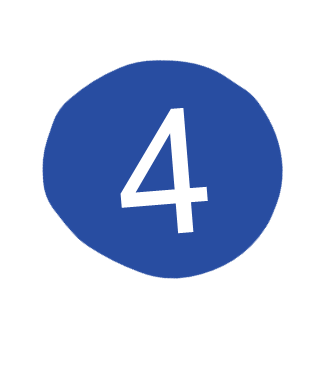 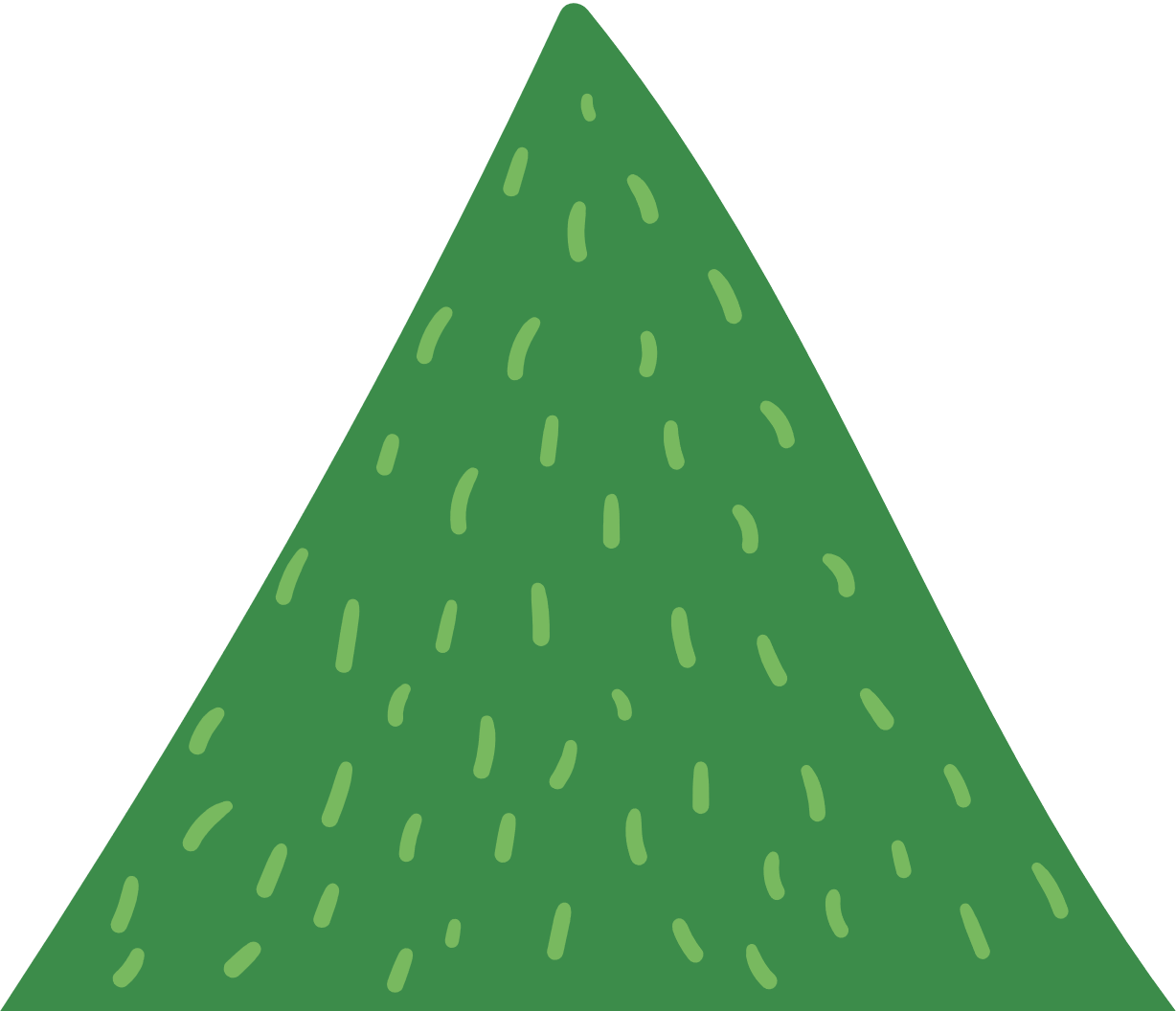 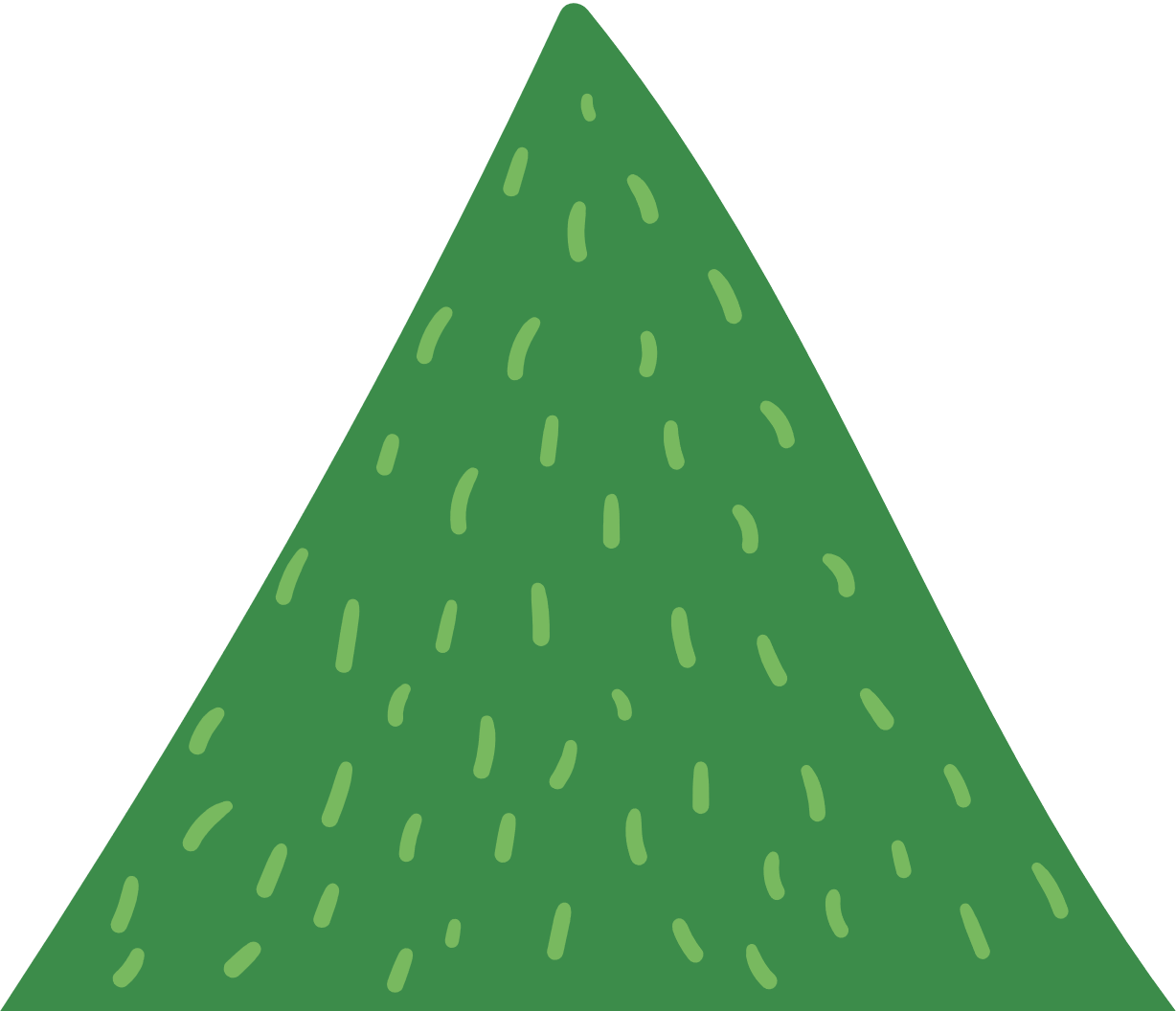 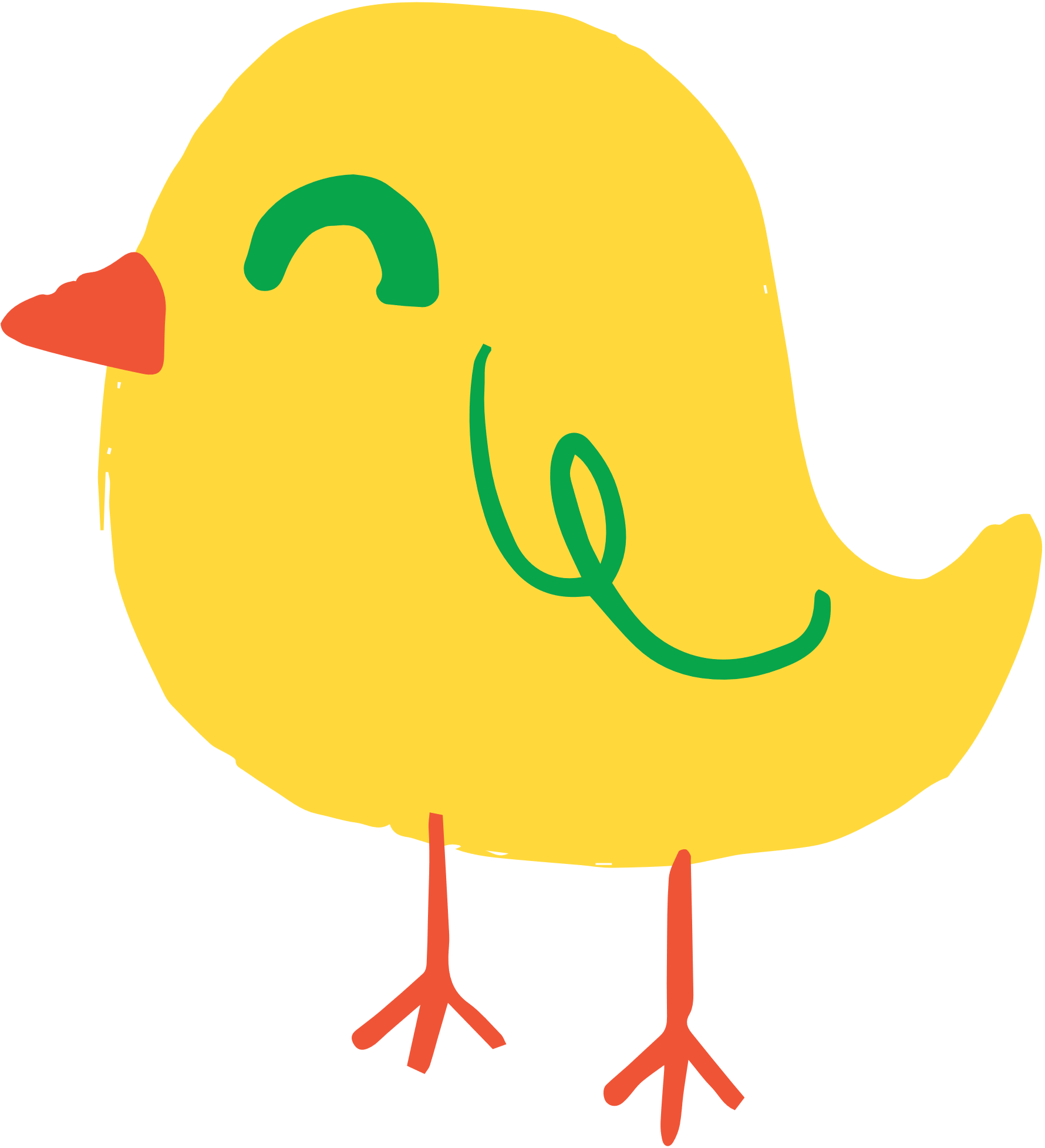 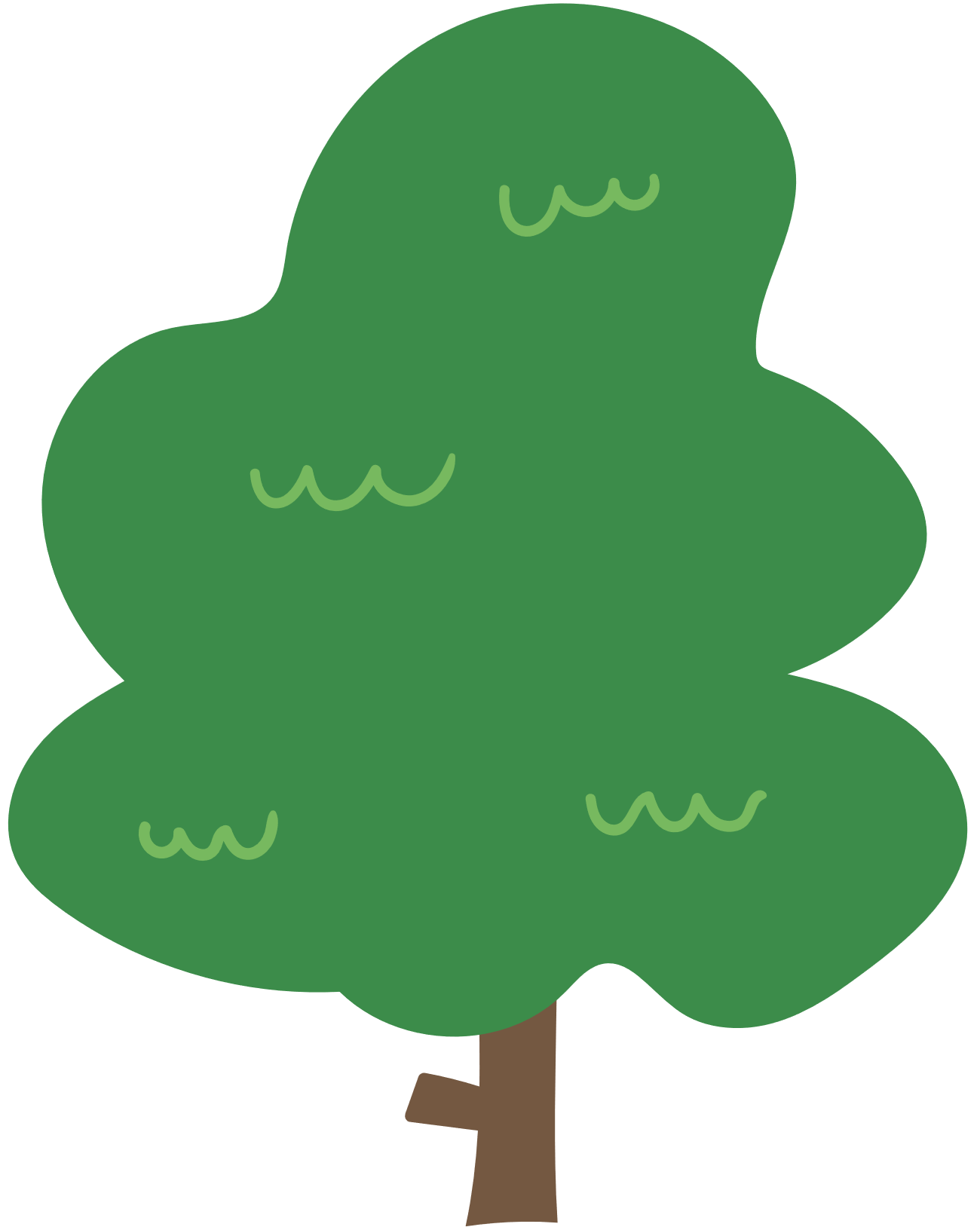 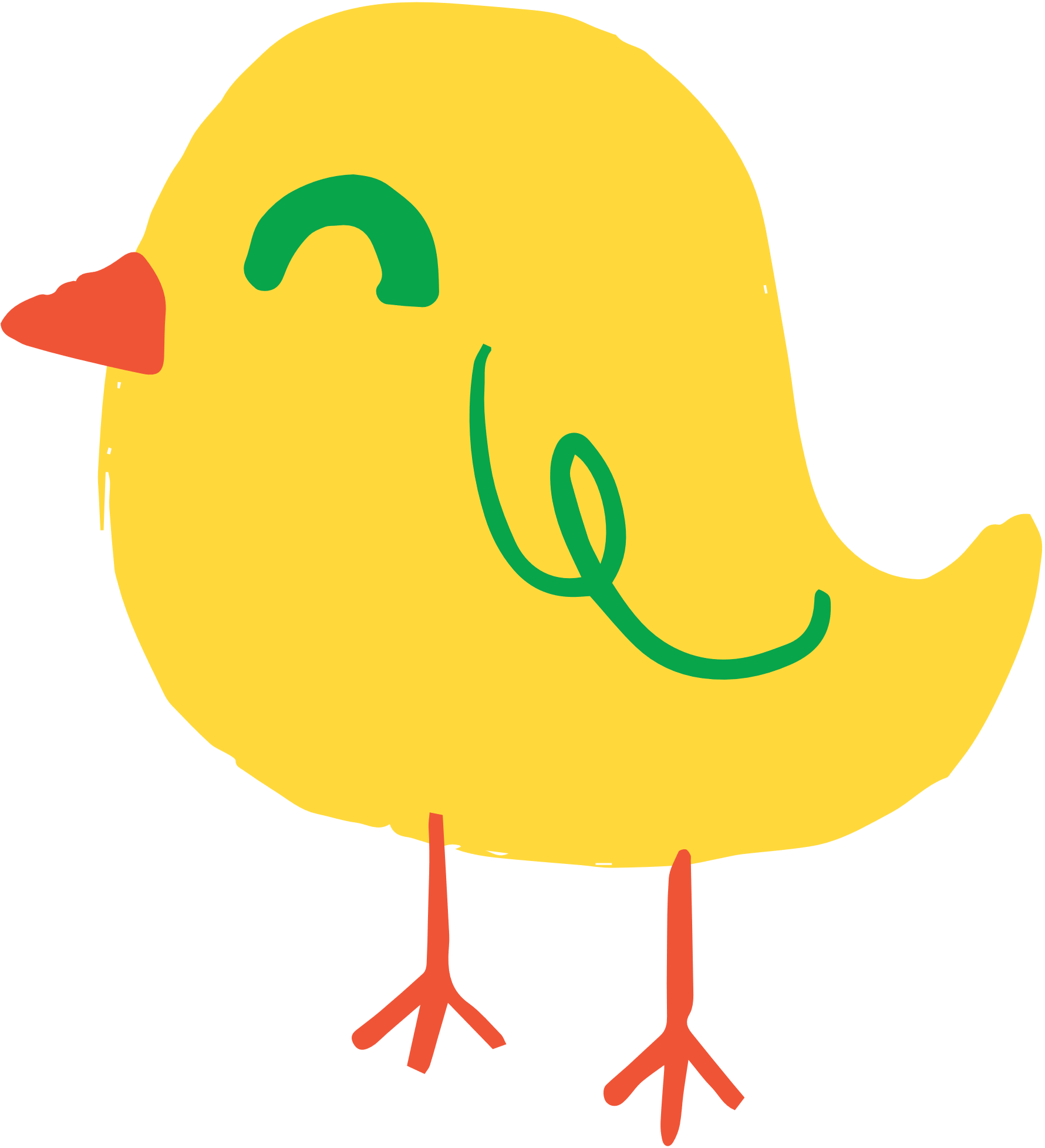 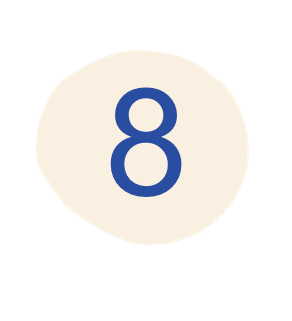 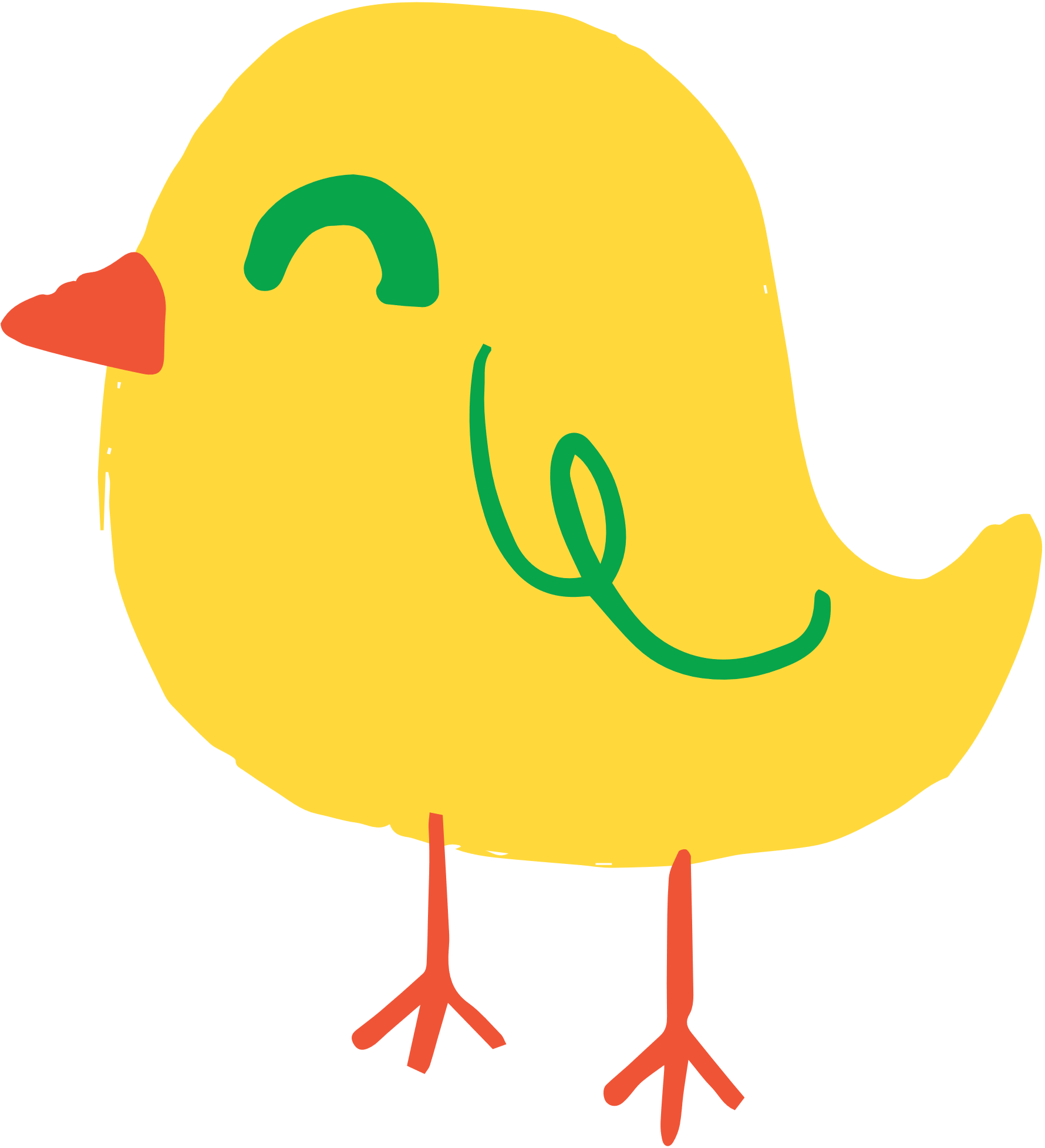 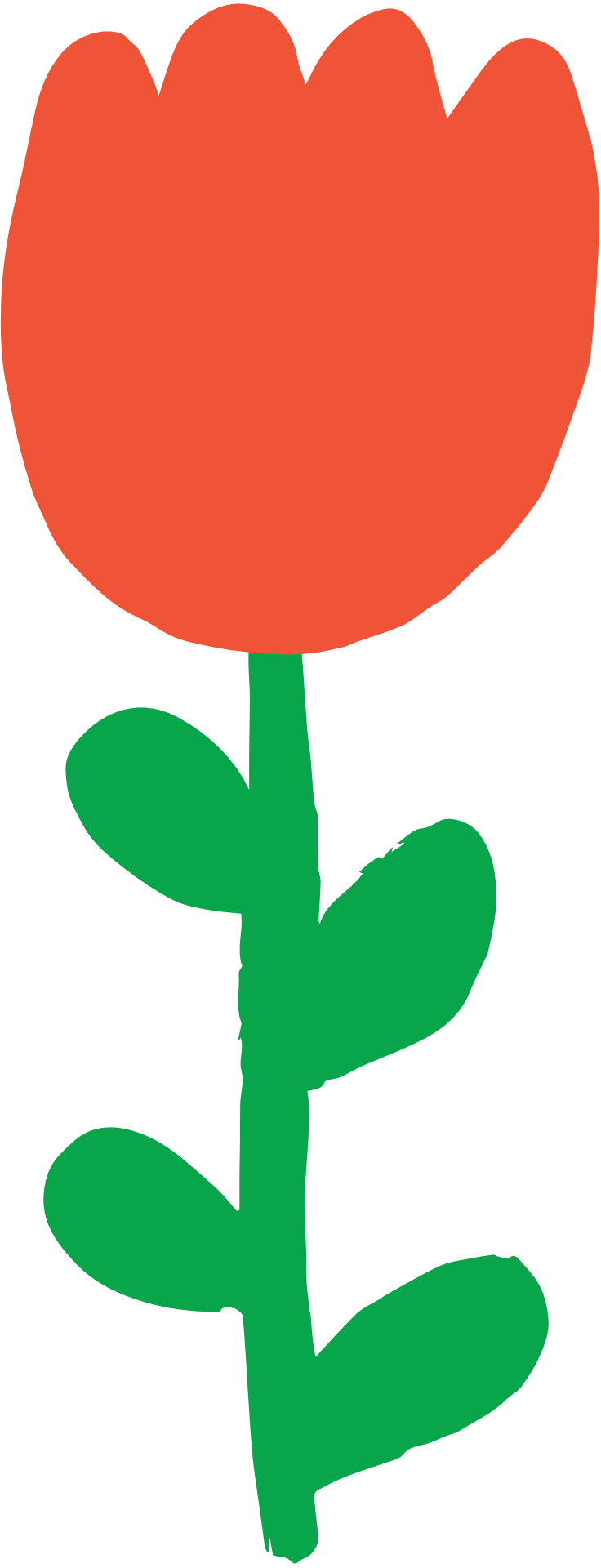 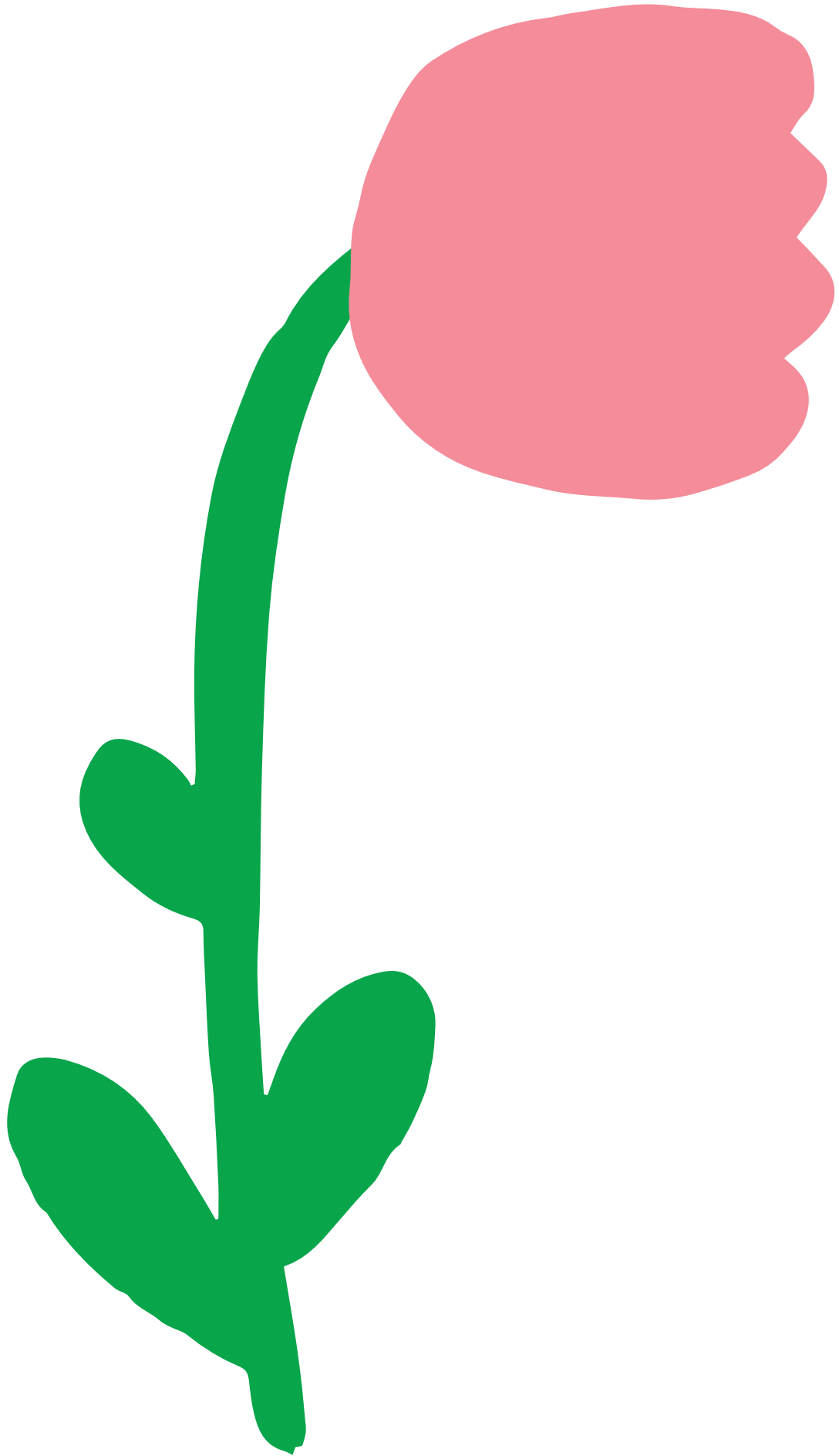 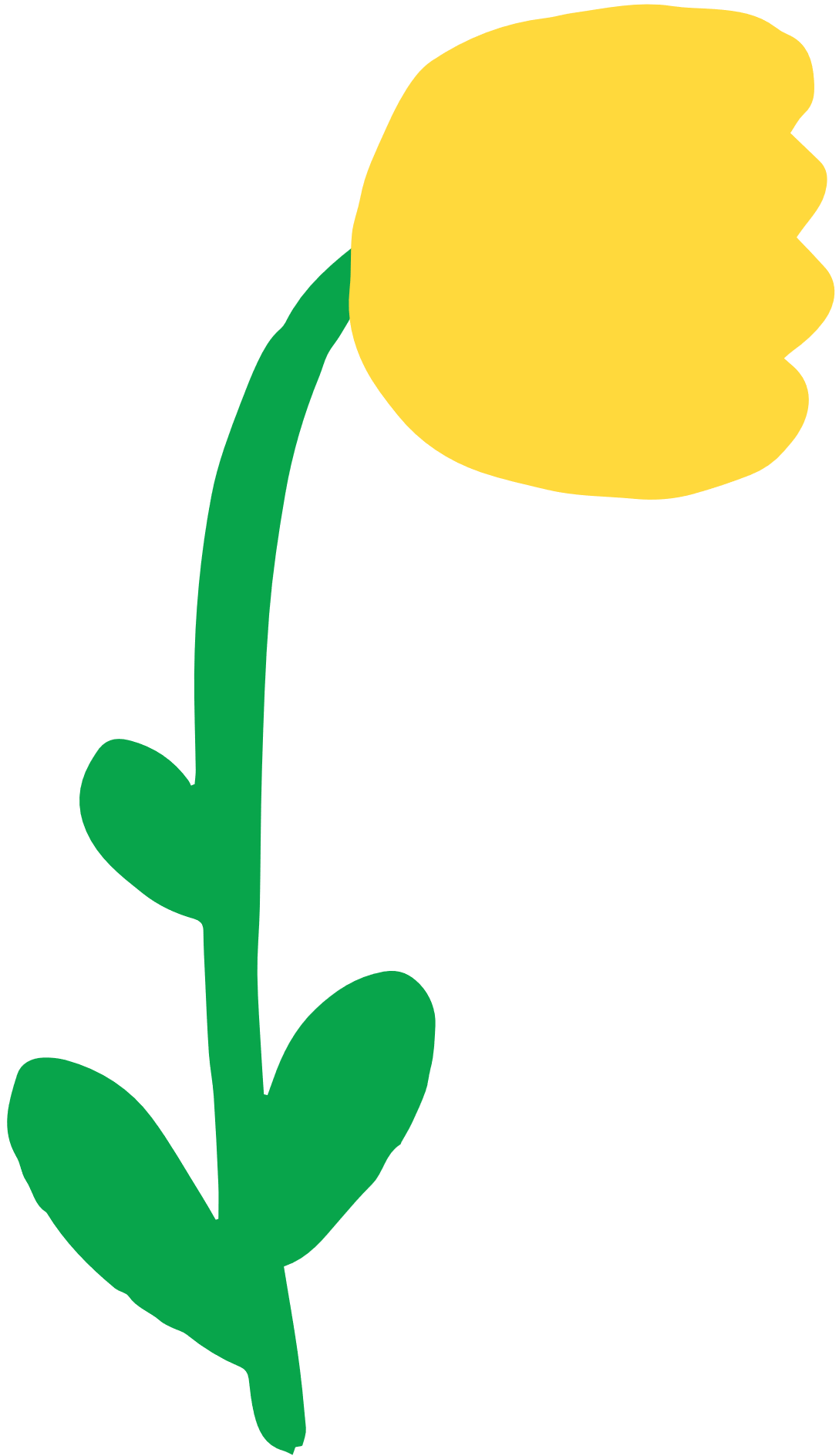 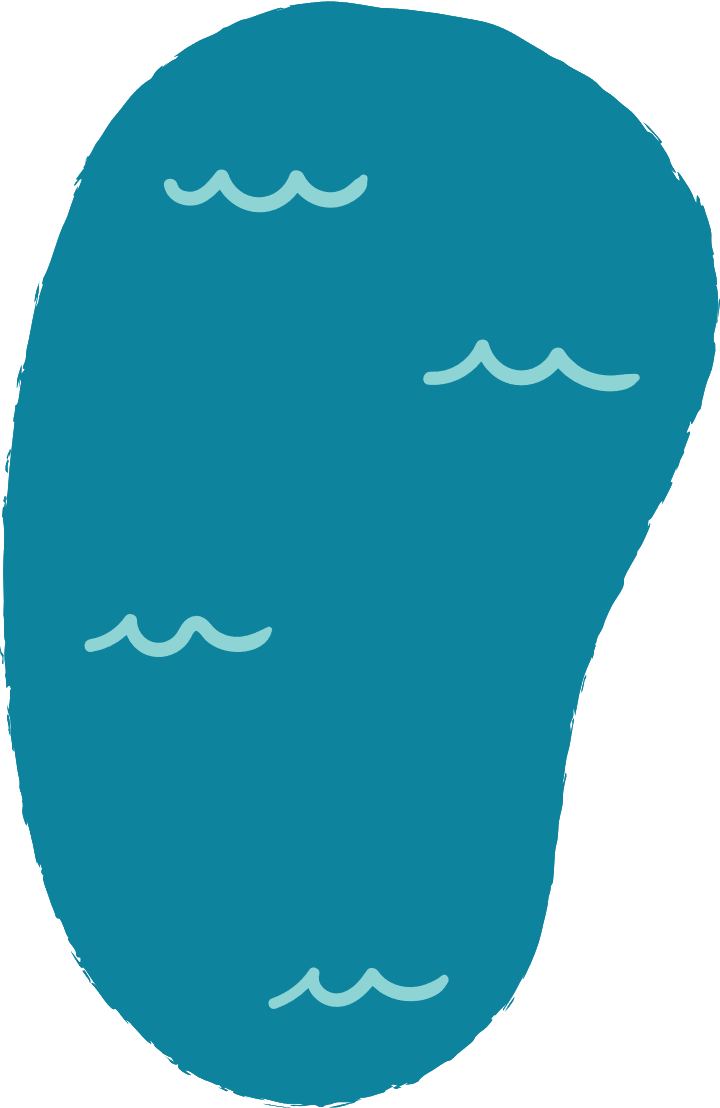 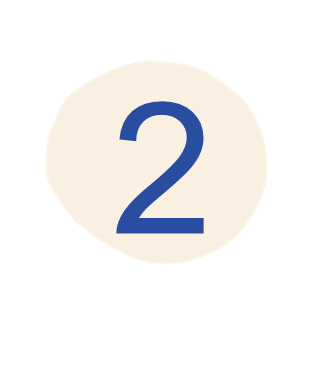 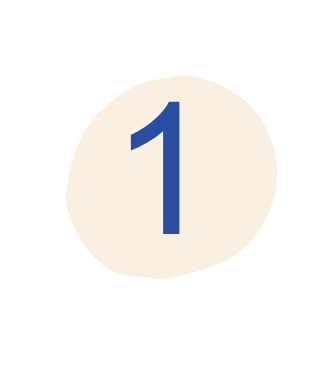 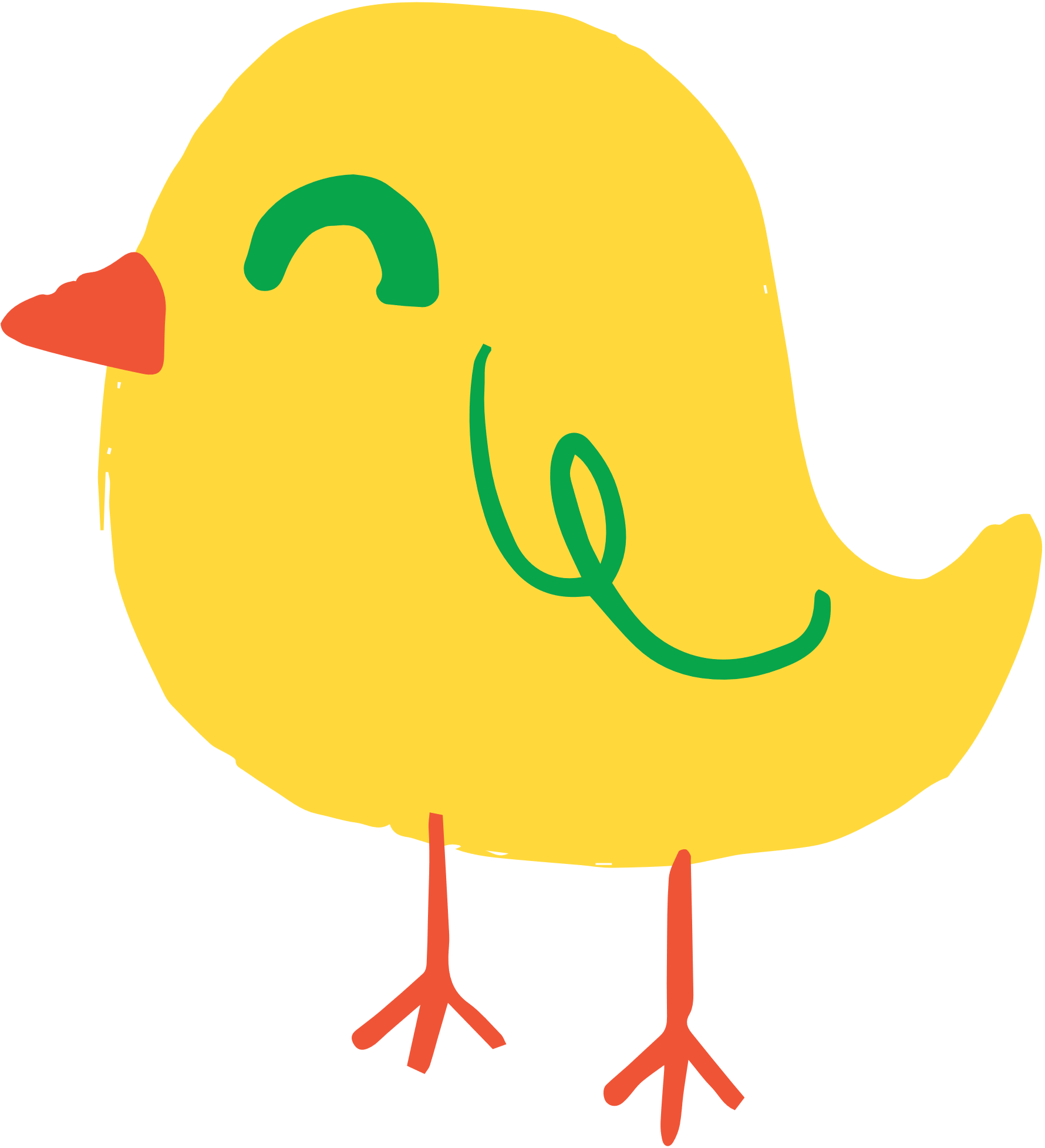 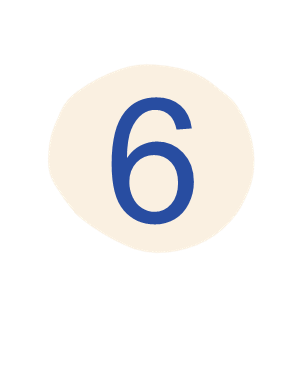 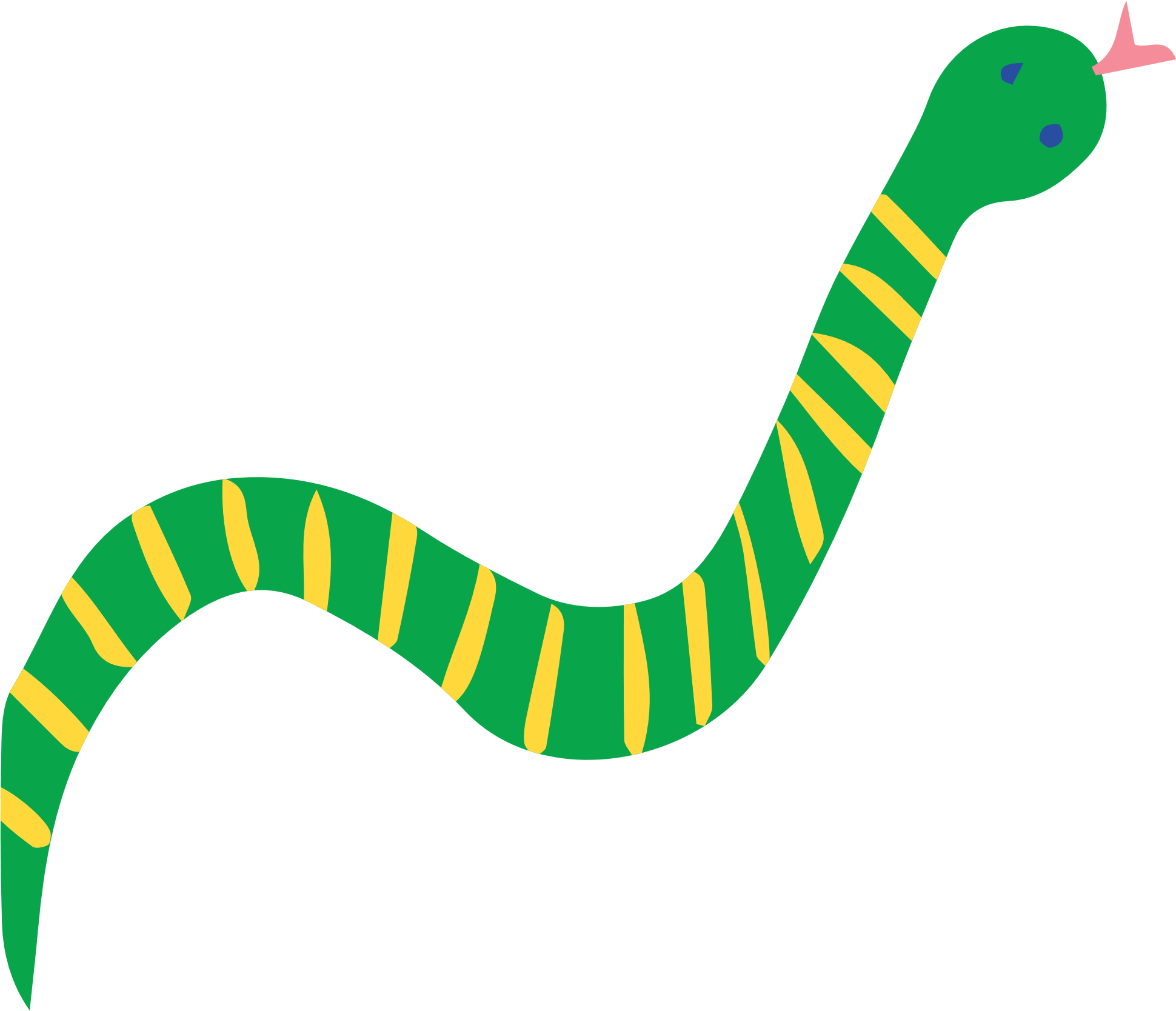 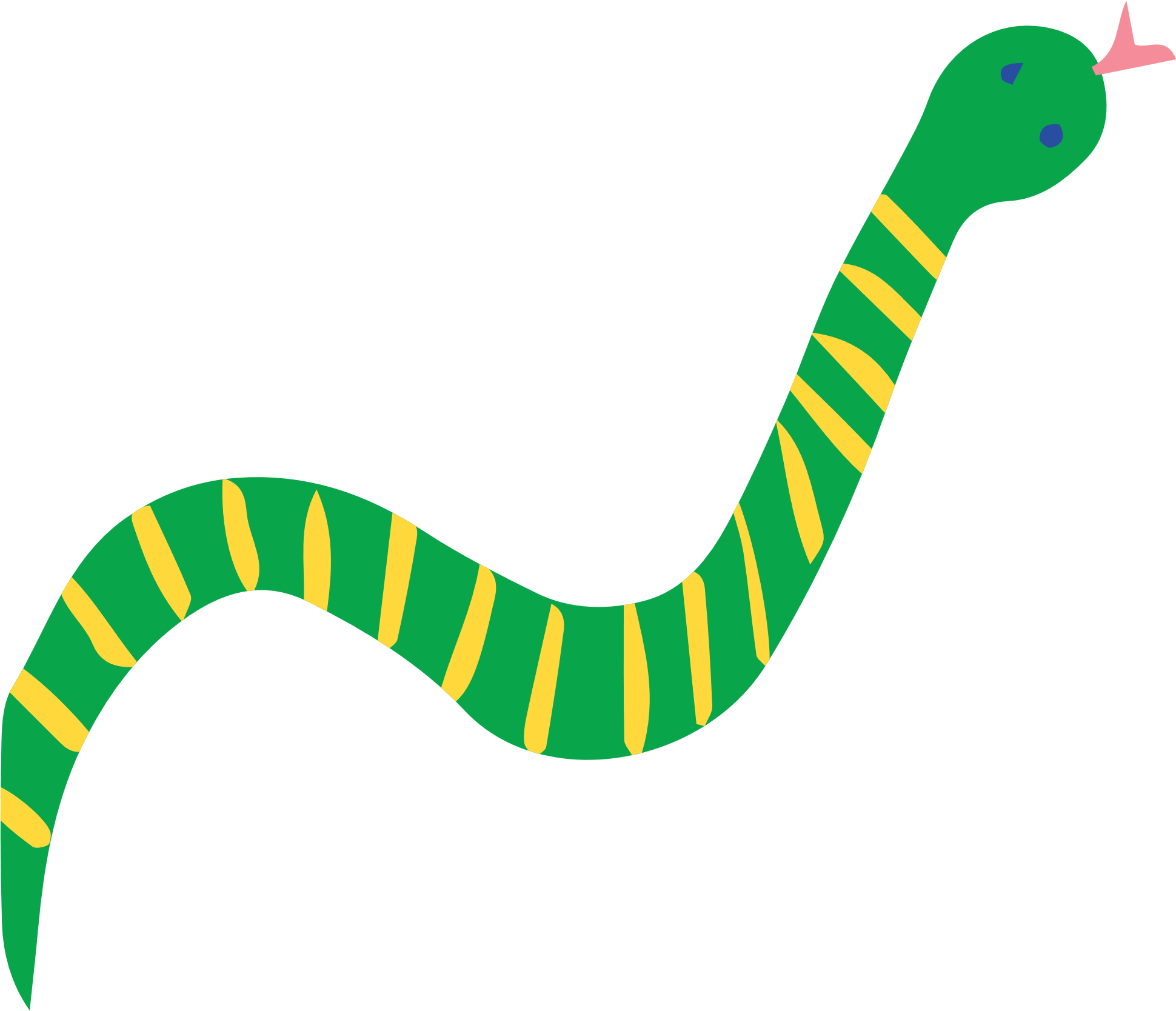 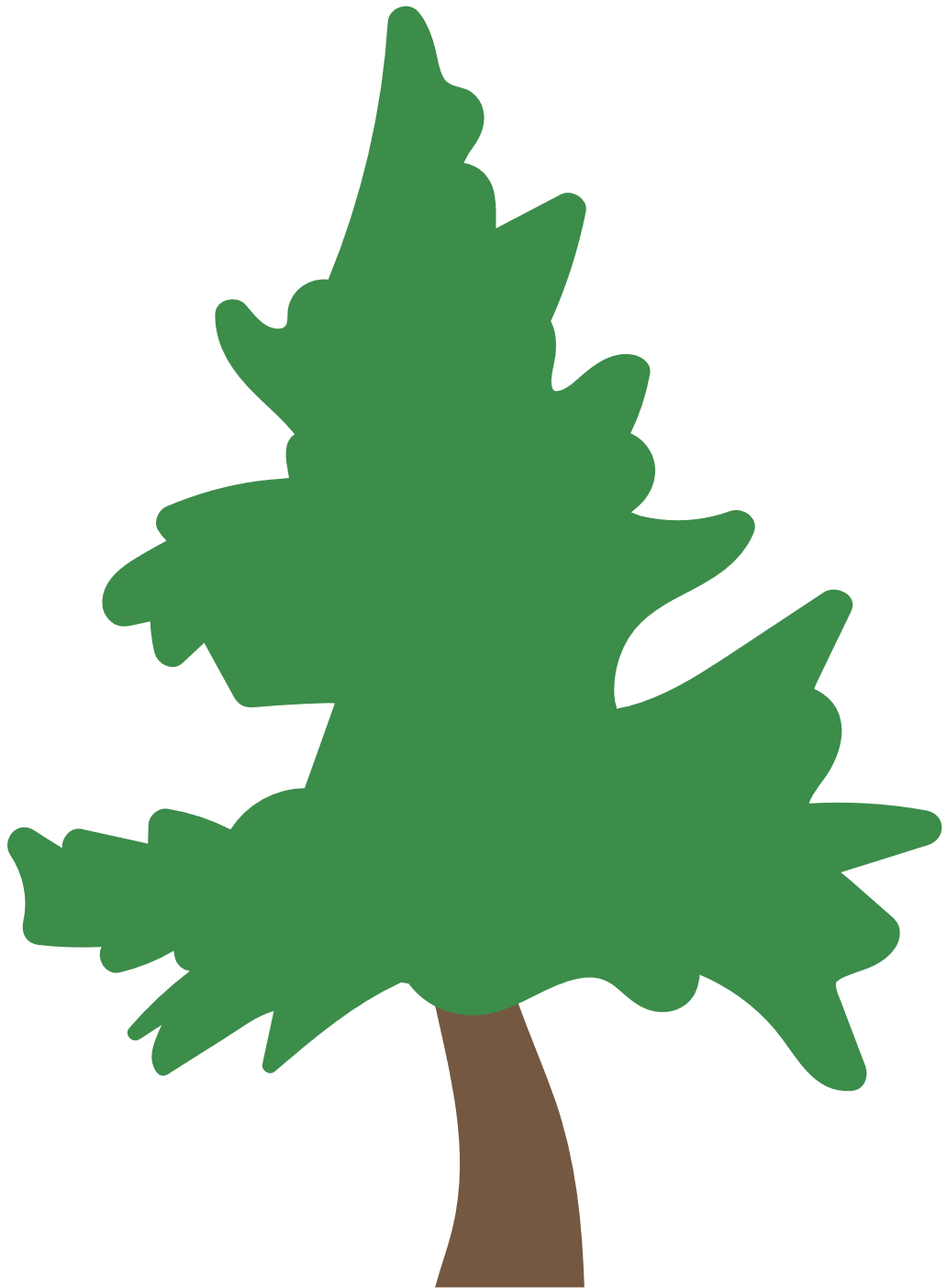 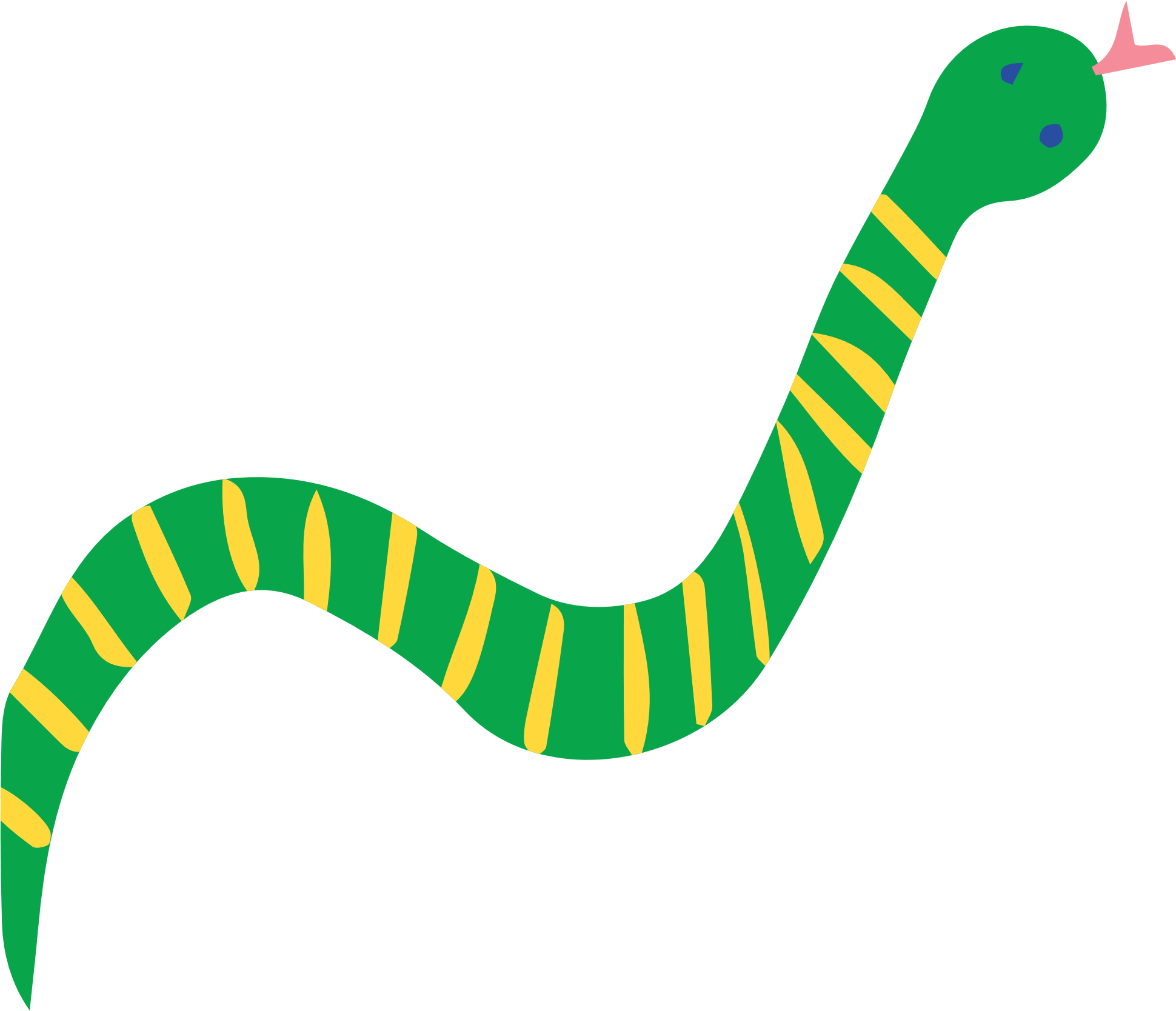 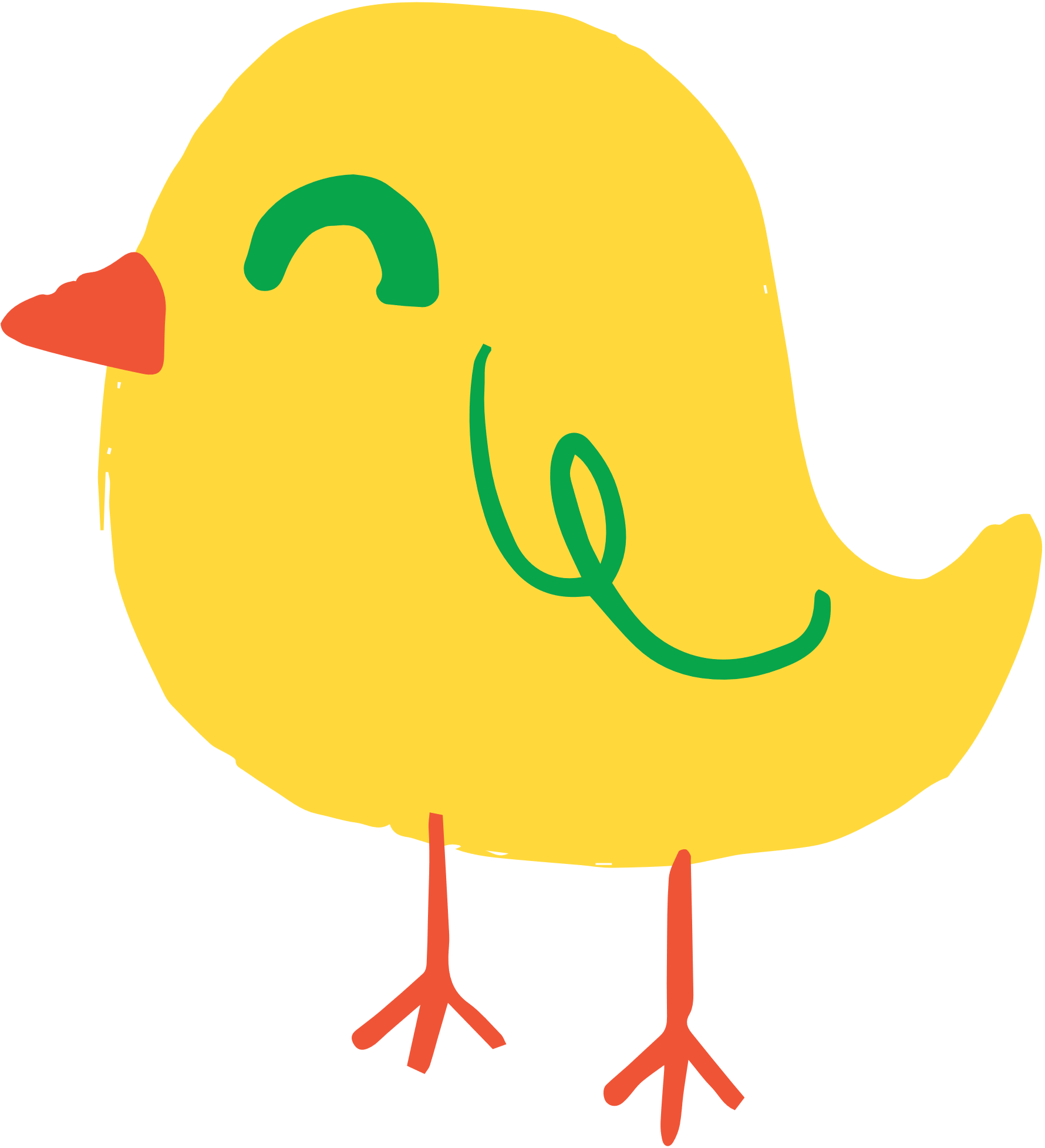 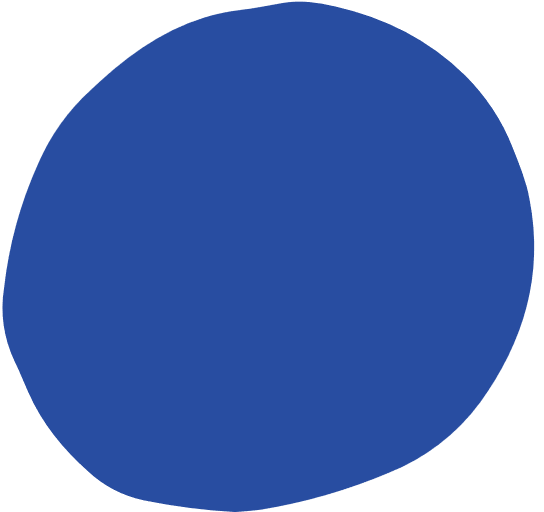 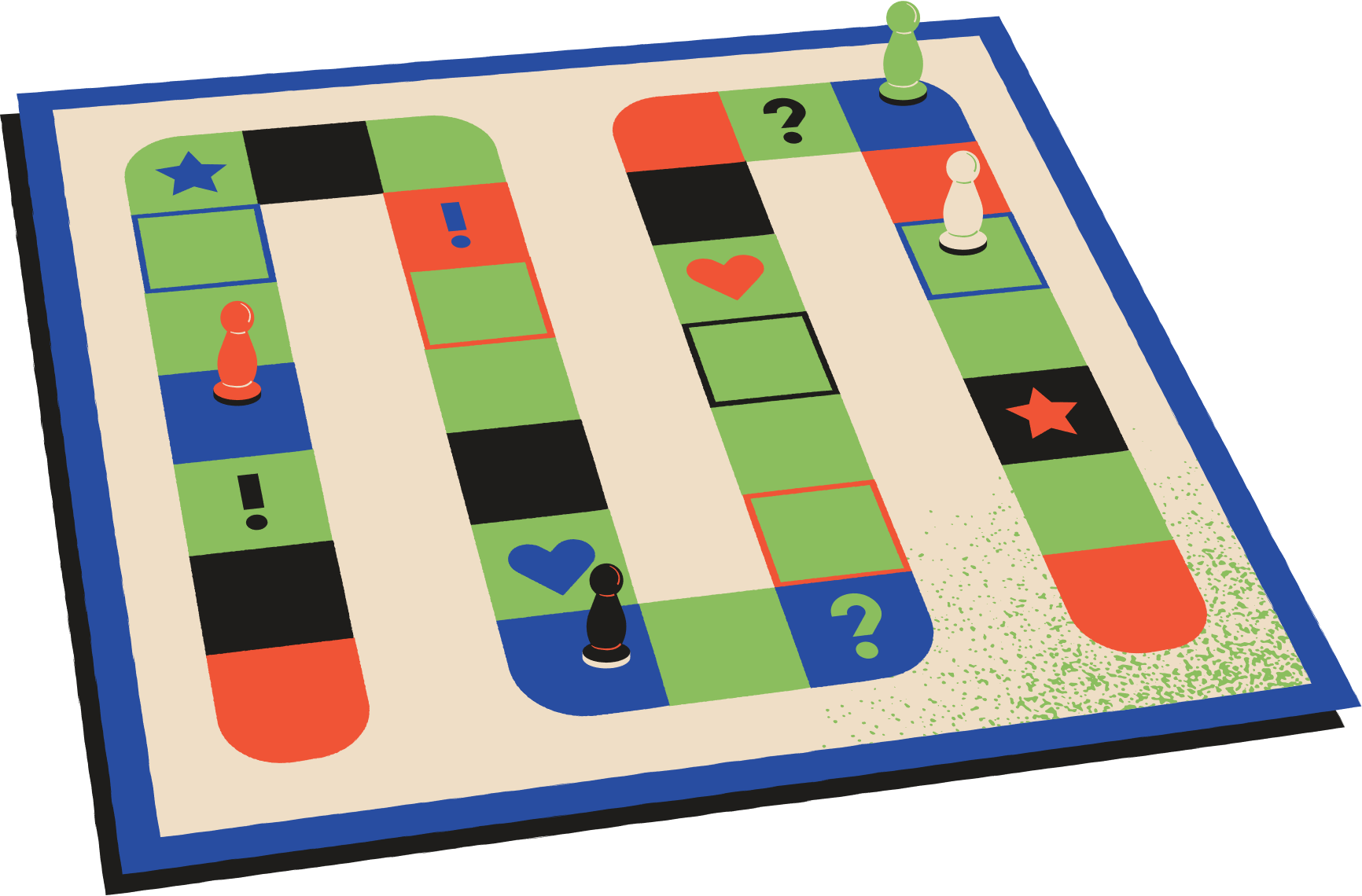 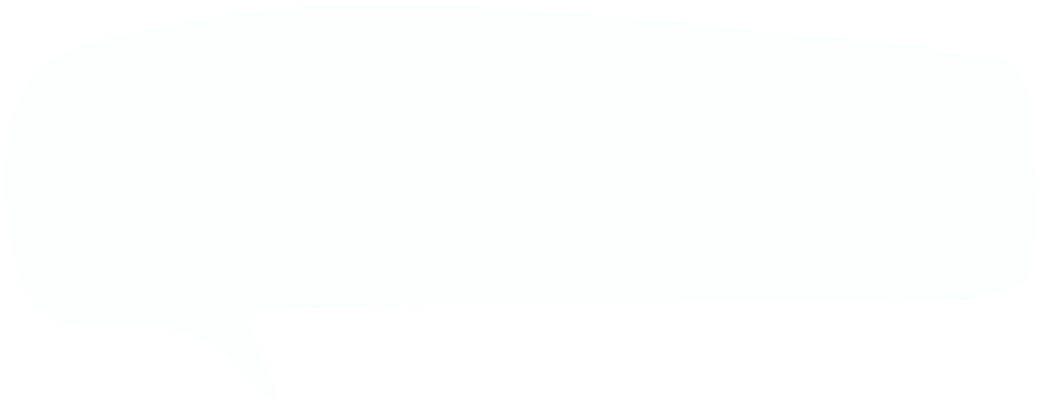 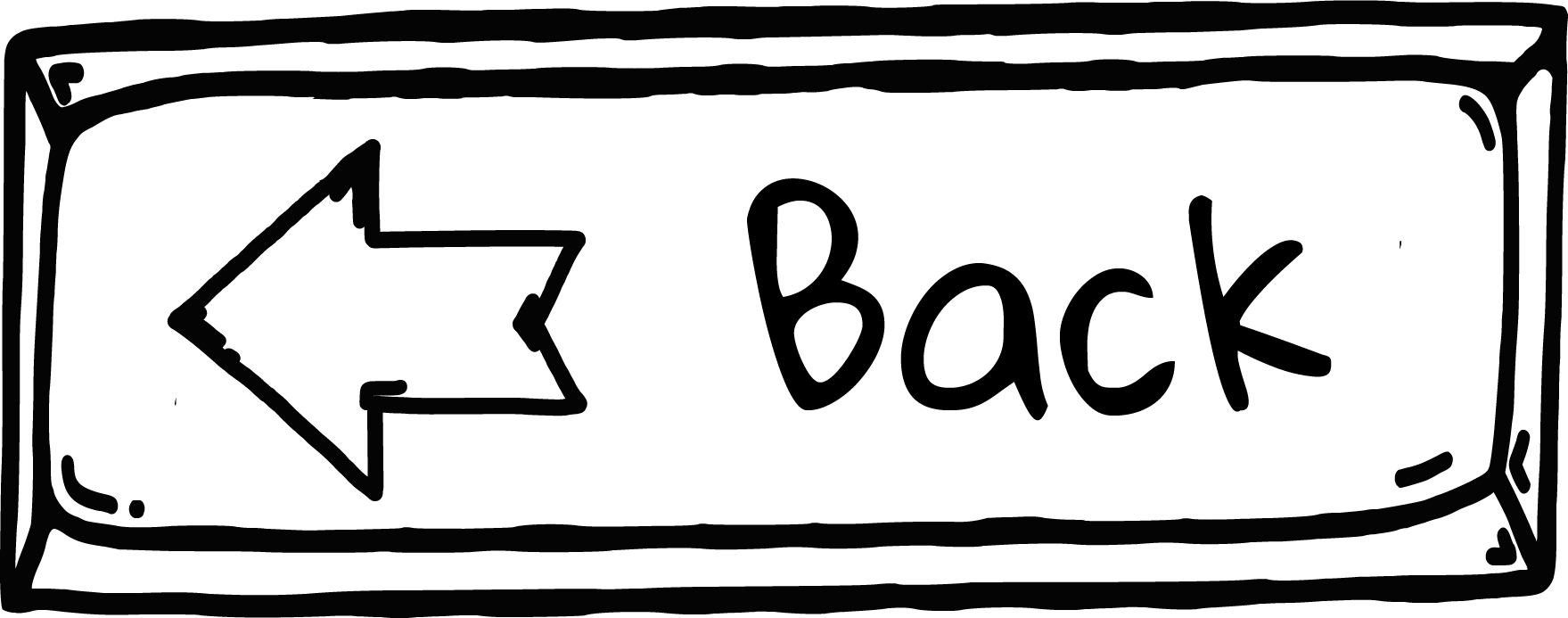 Where is the bookshop?
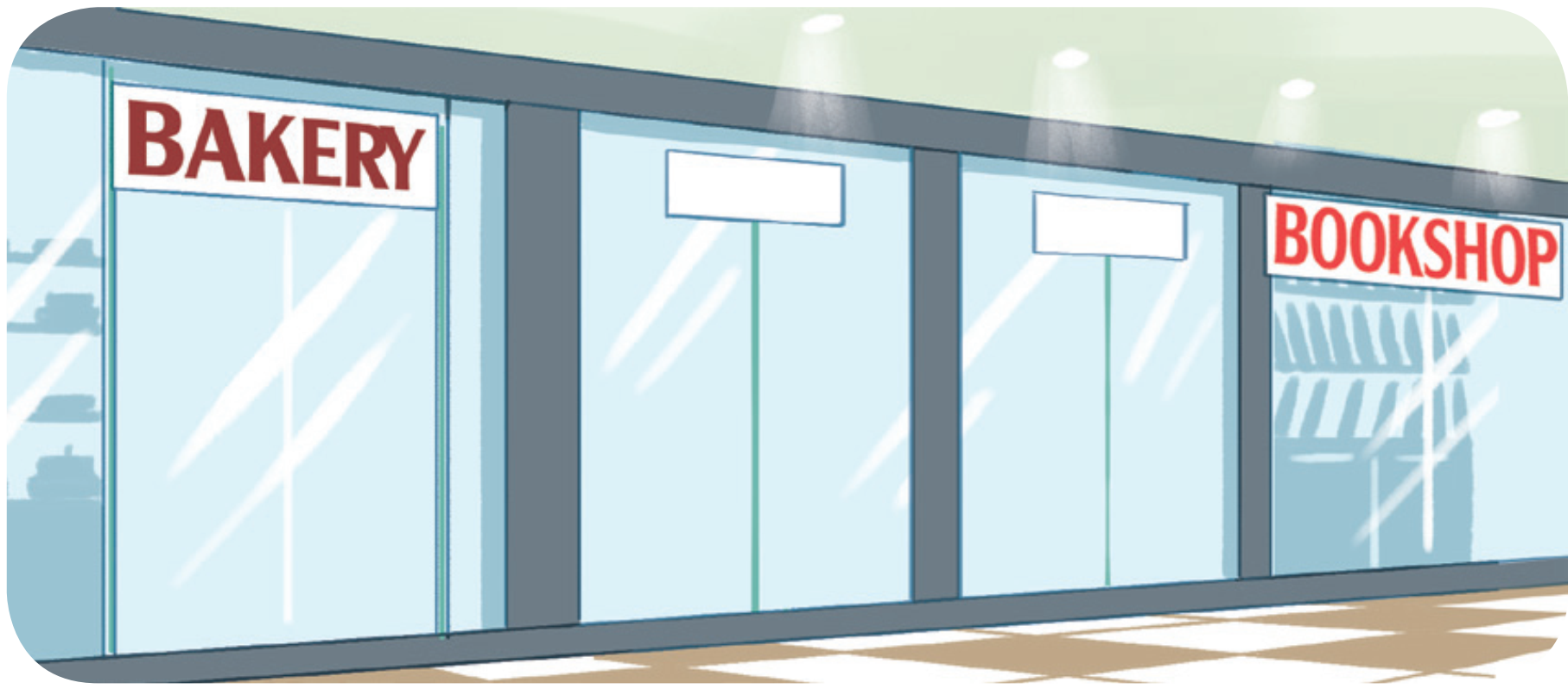 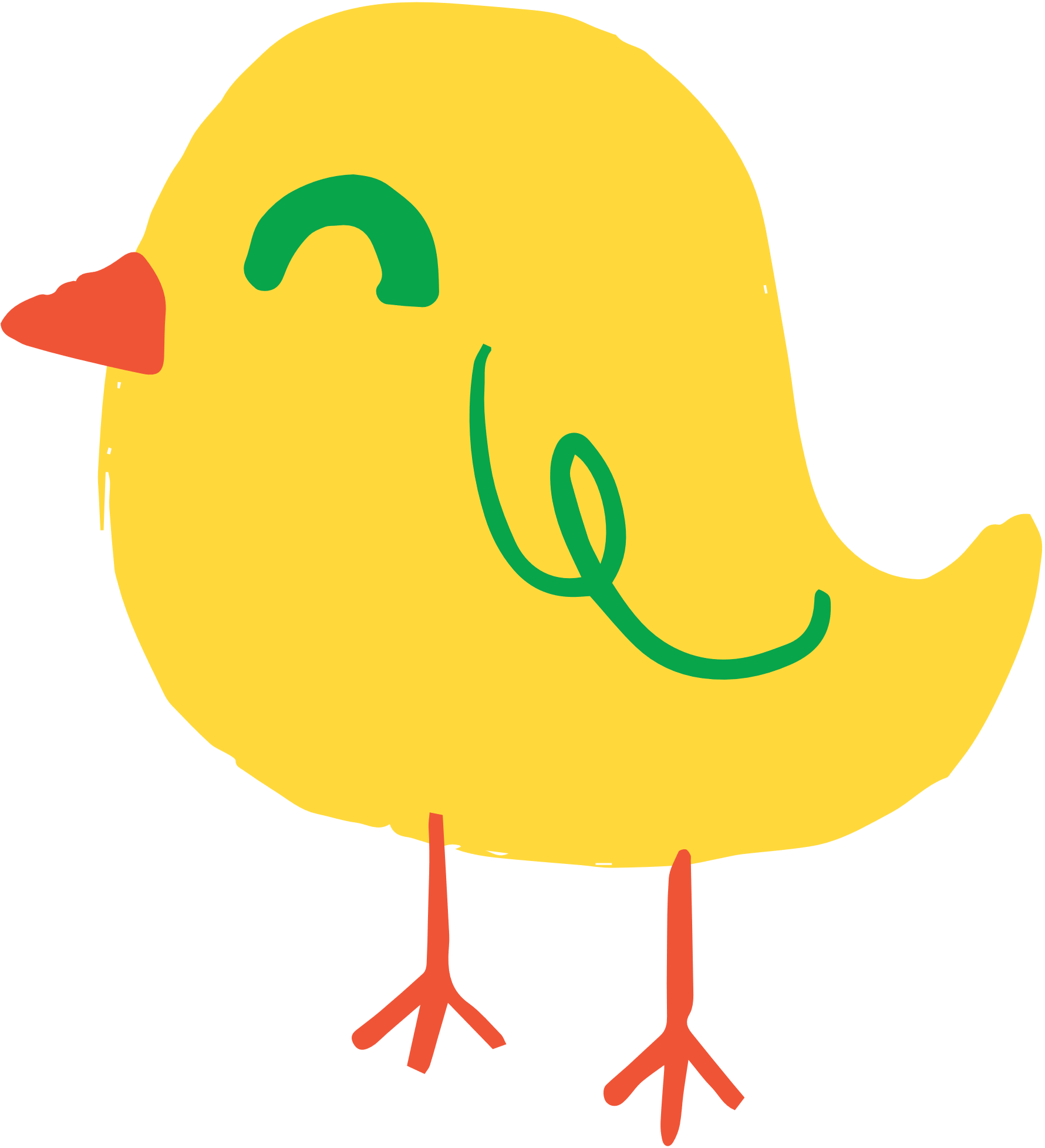 Insert one question here
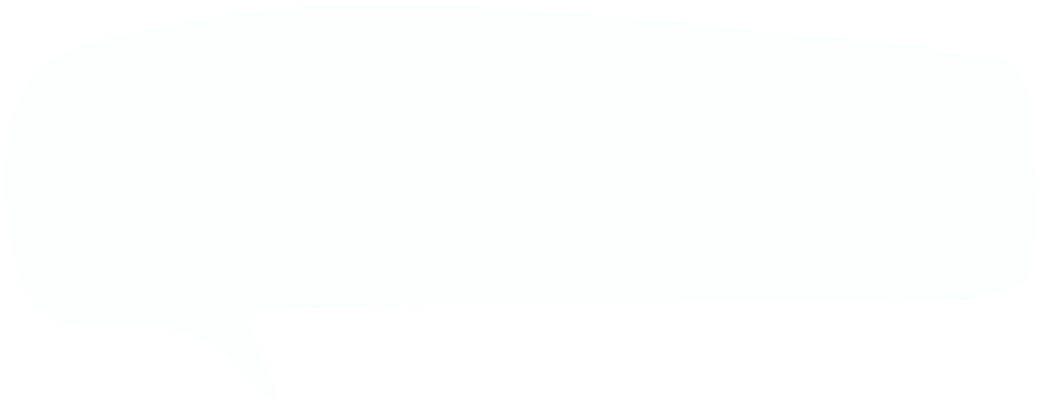 It’s near the bakery.
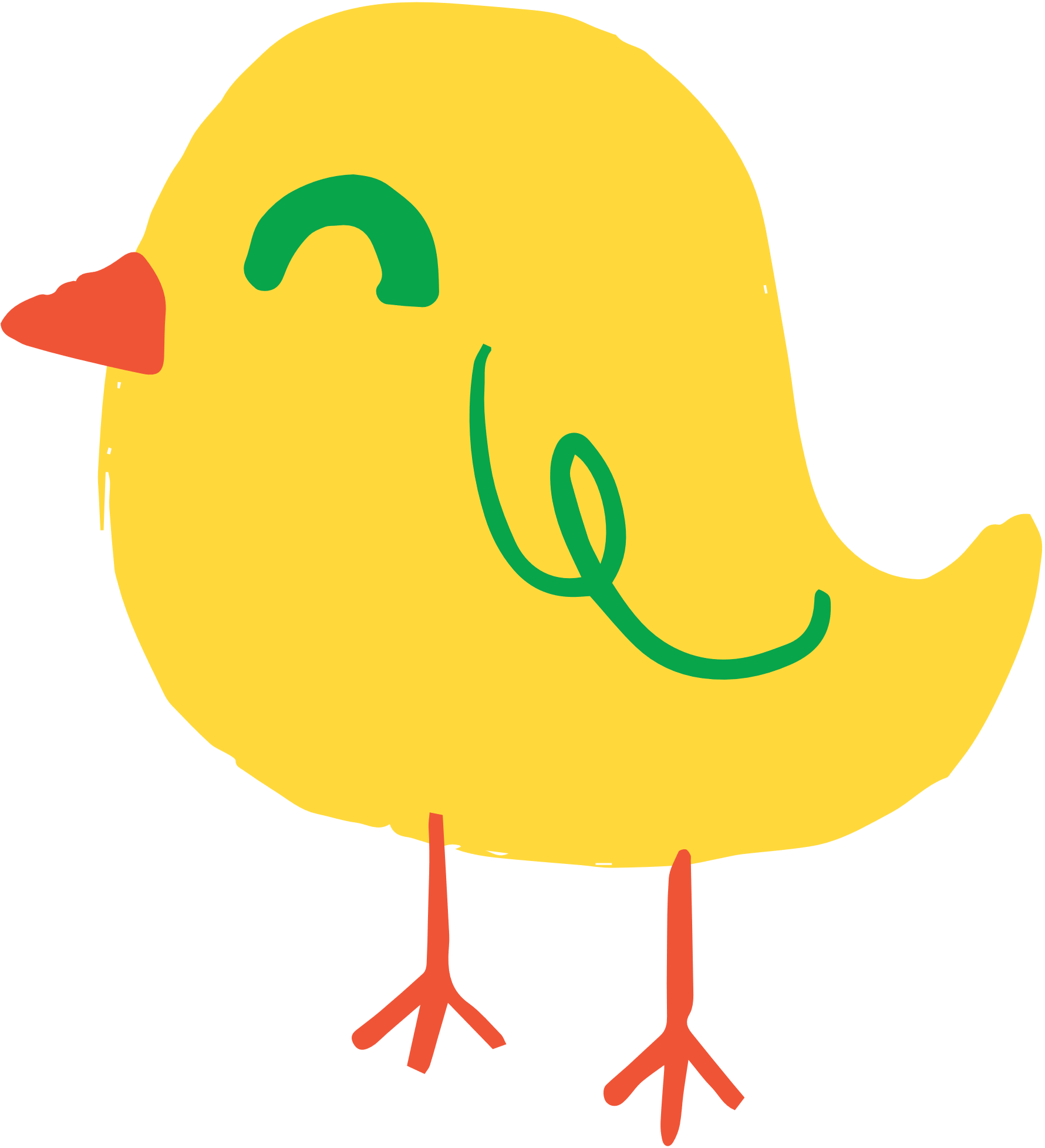 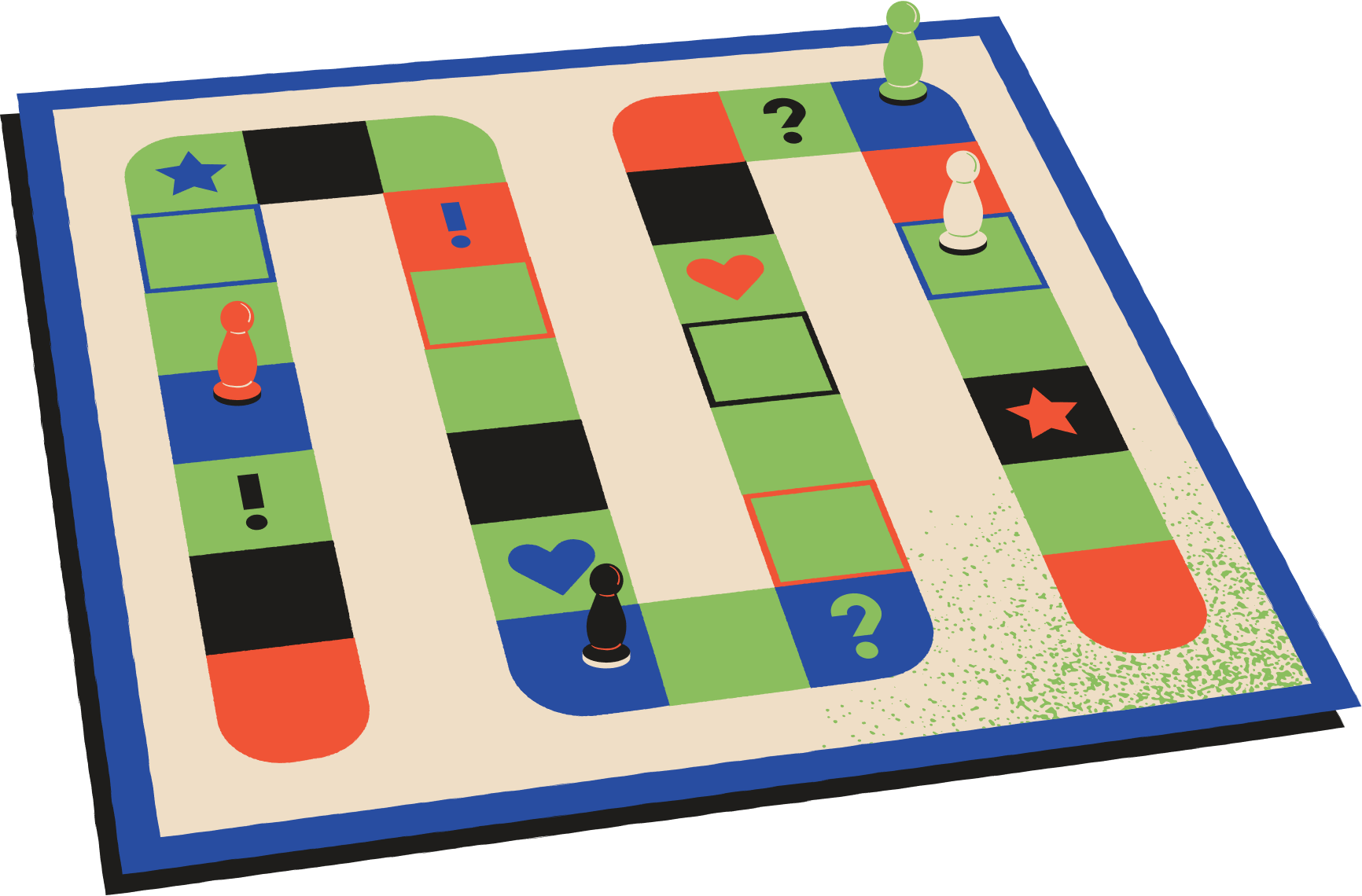 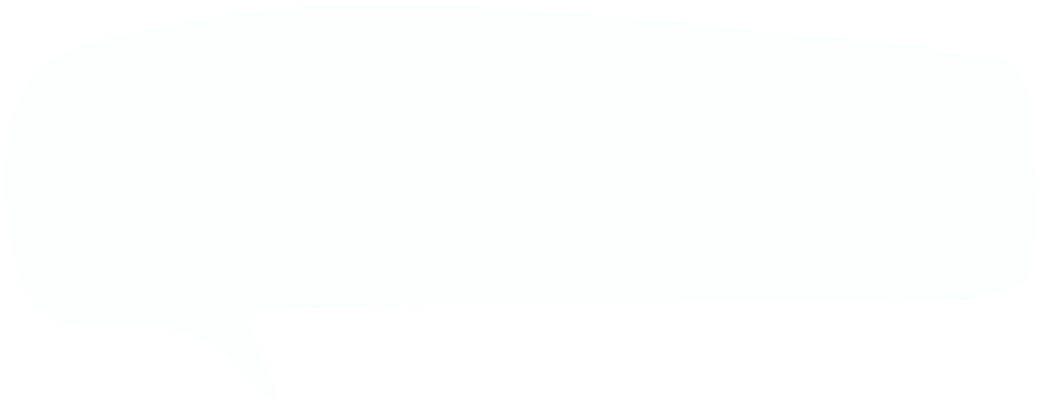 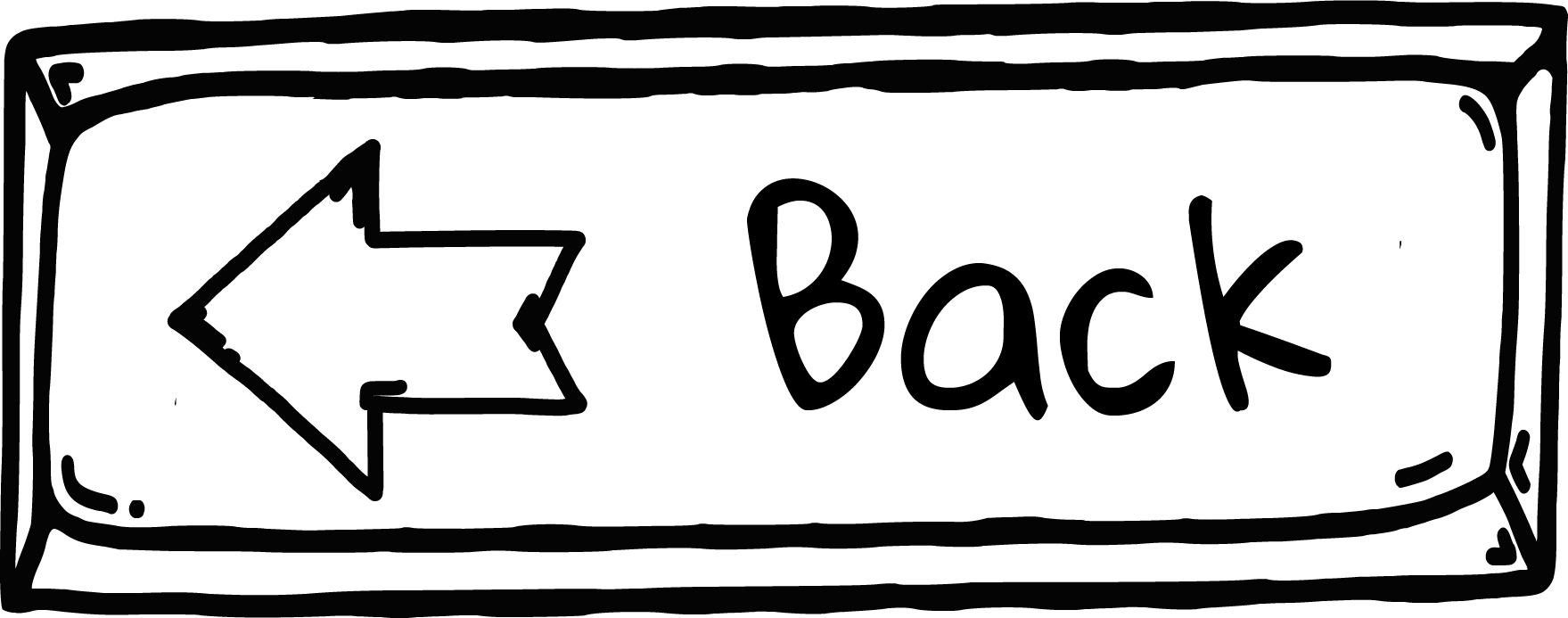 Where is the sports shop?
Insert one question here
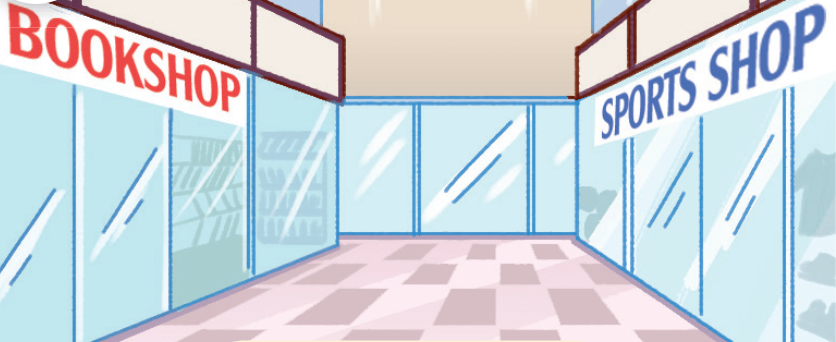 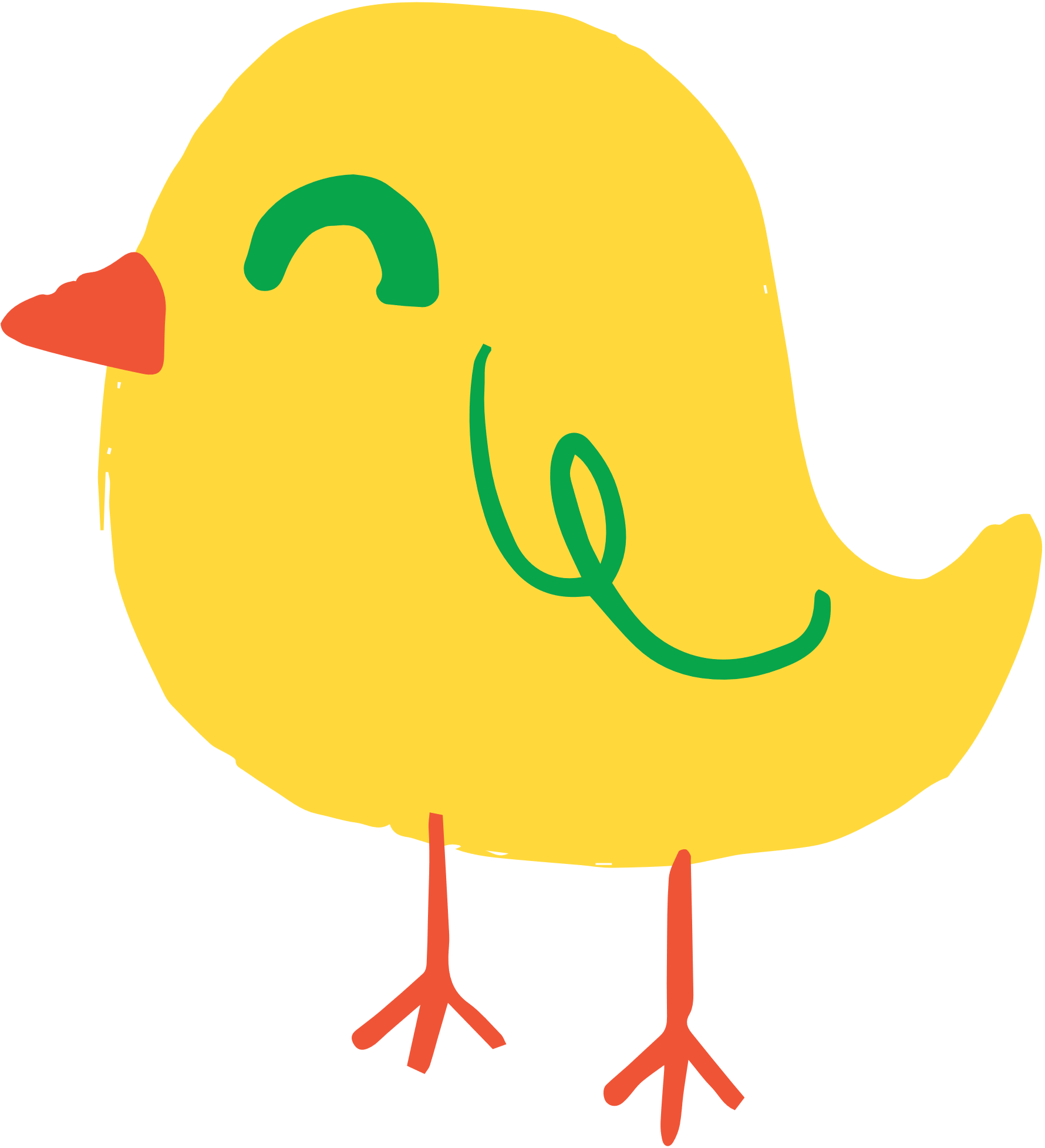 Insert one question here
Insert one question here
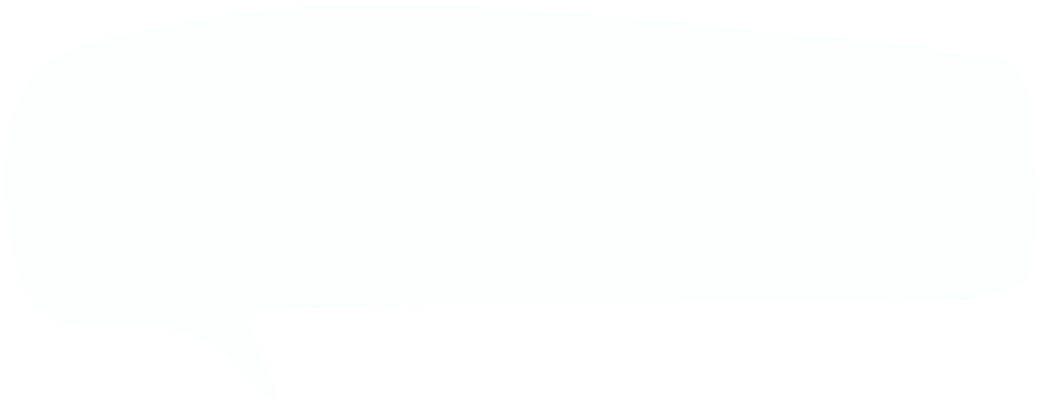 It’s opposite the bookshop.
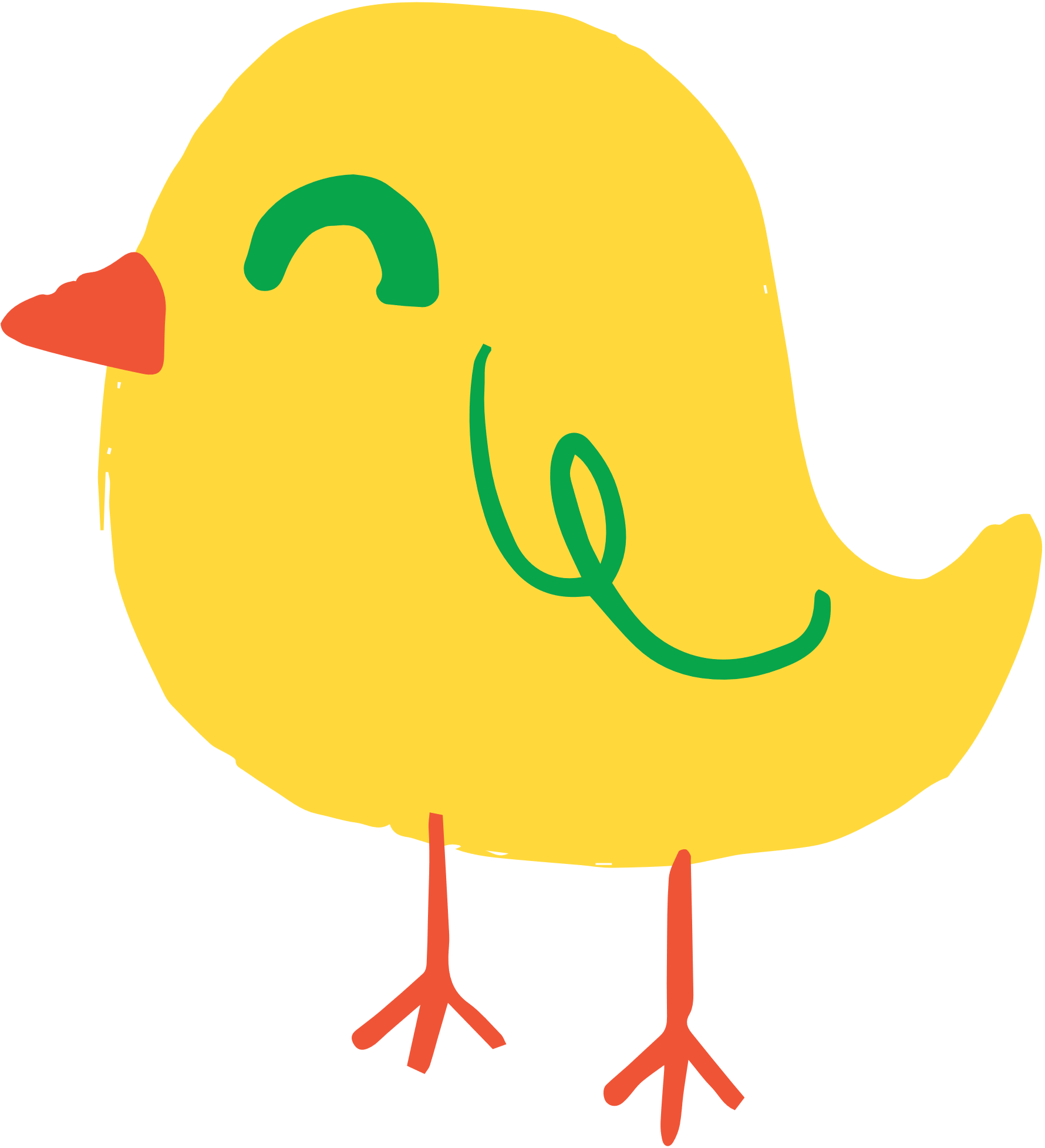 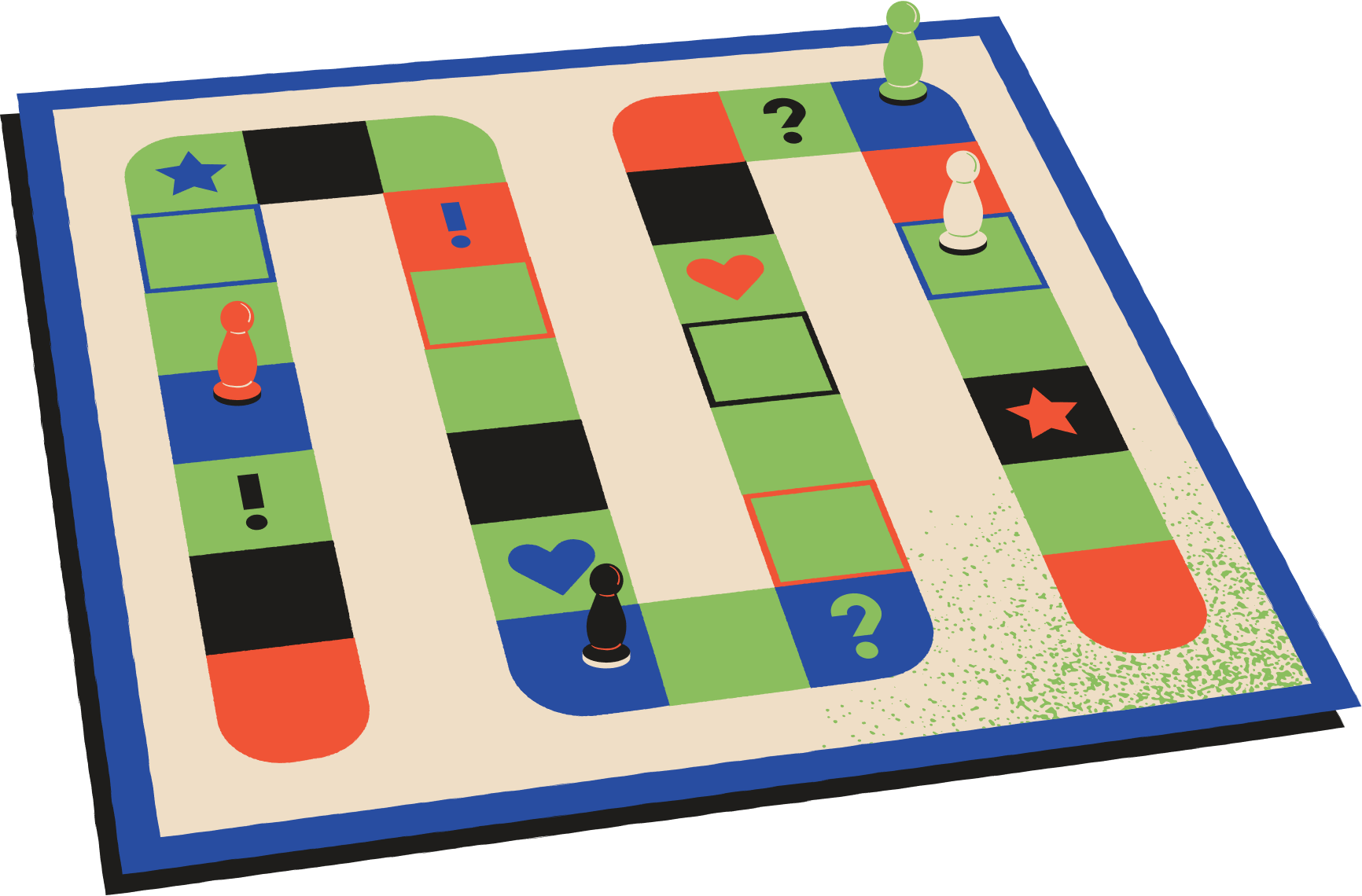 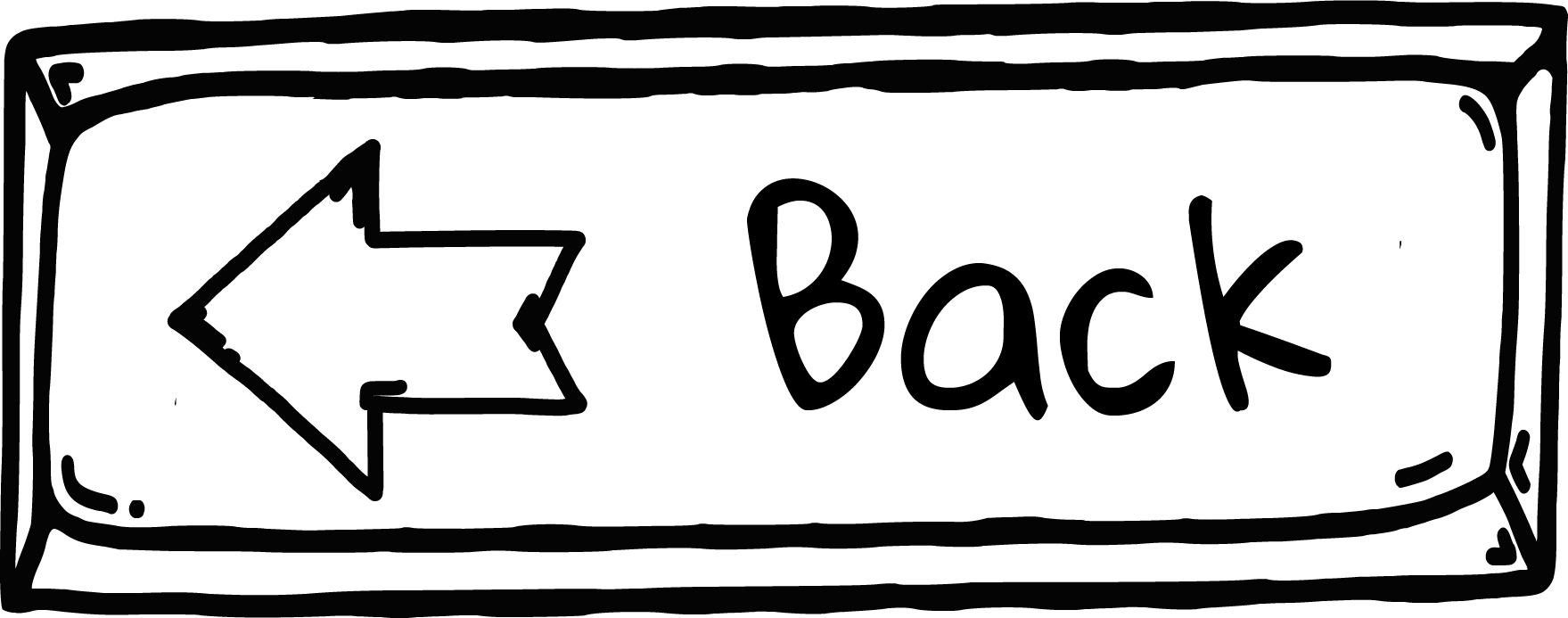 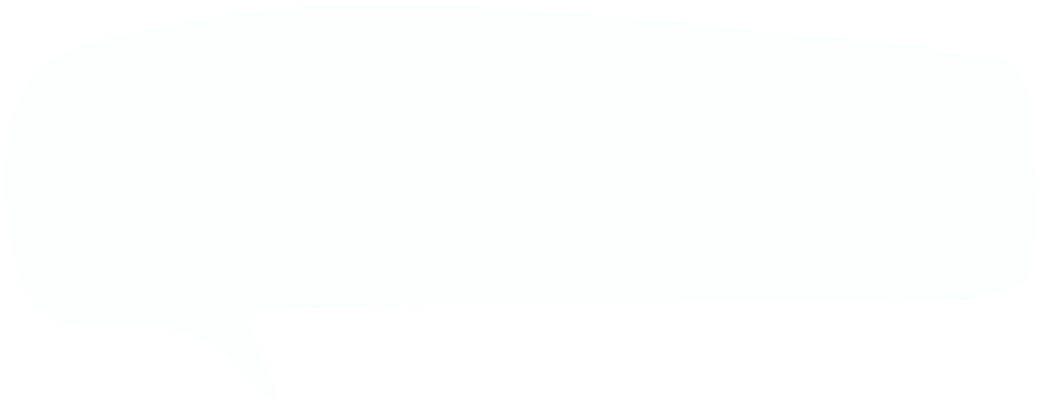 Insert one question here
Where is the bakery?
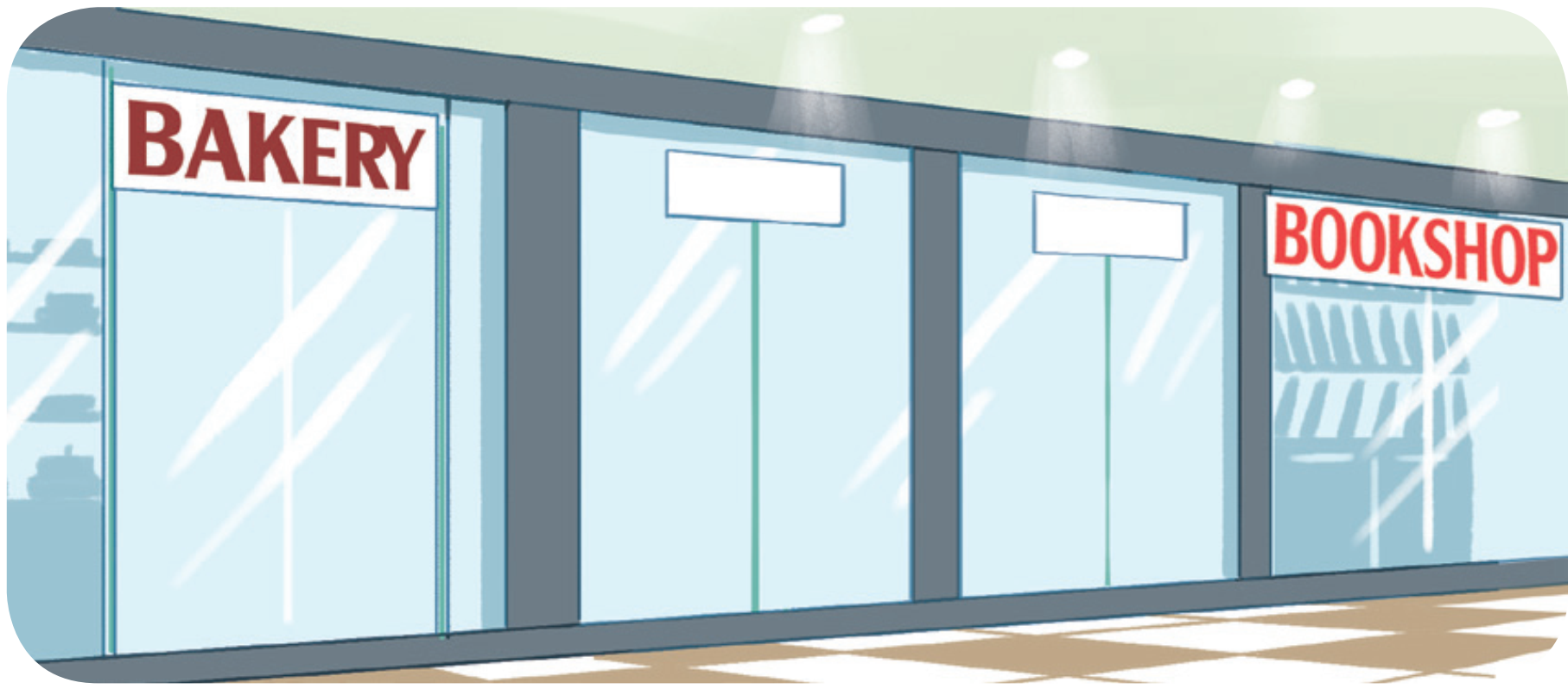 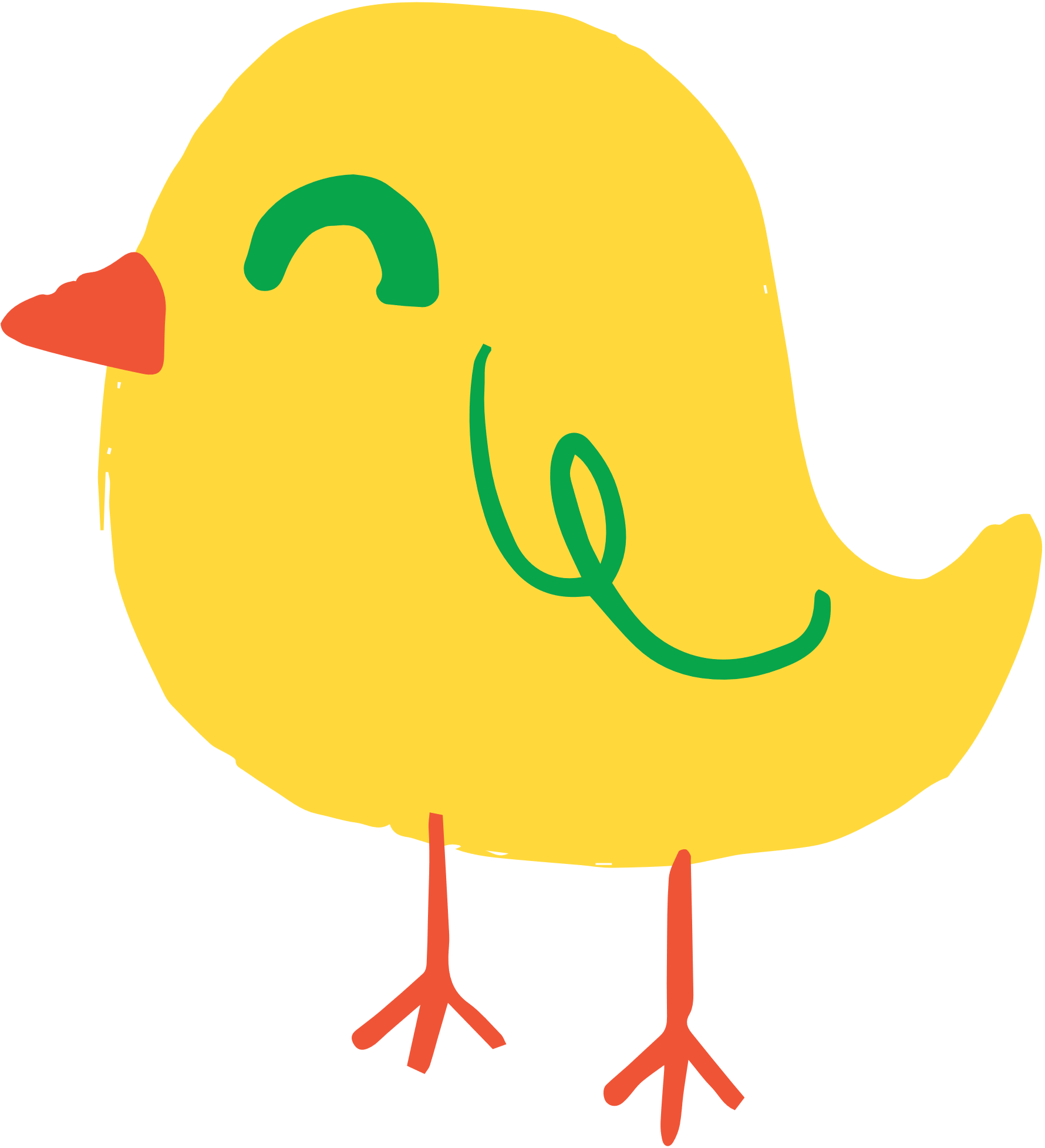 Insert one question here
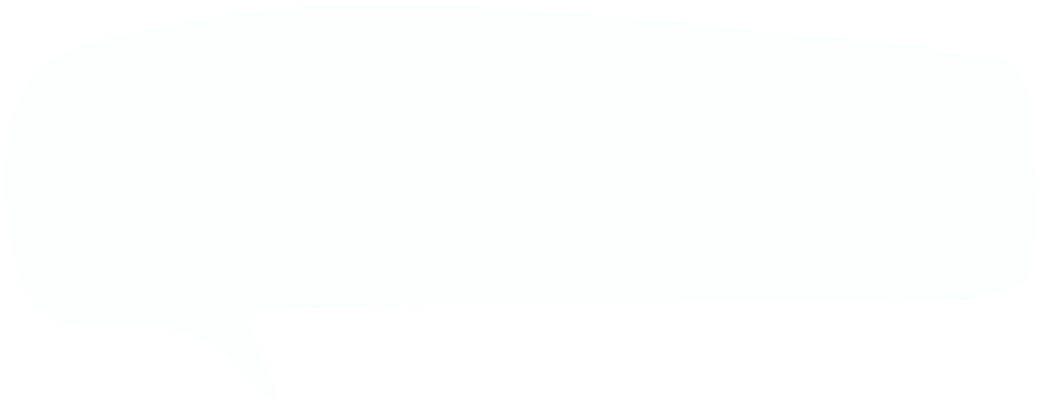 Insert one question here
It’s near the bookshop.
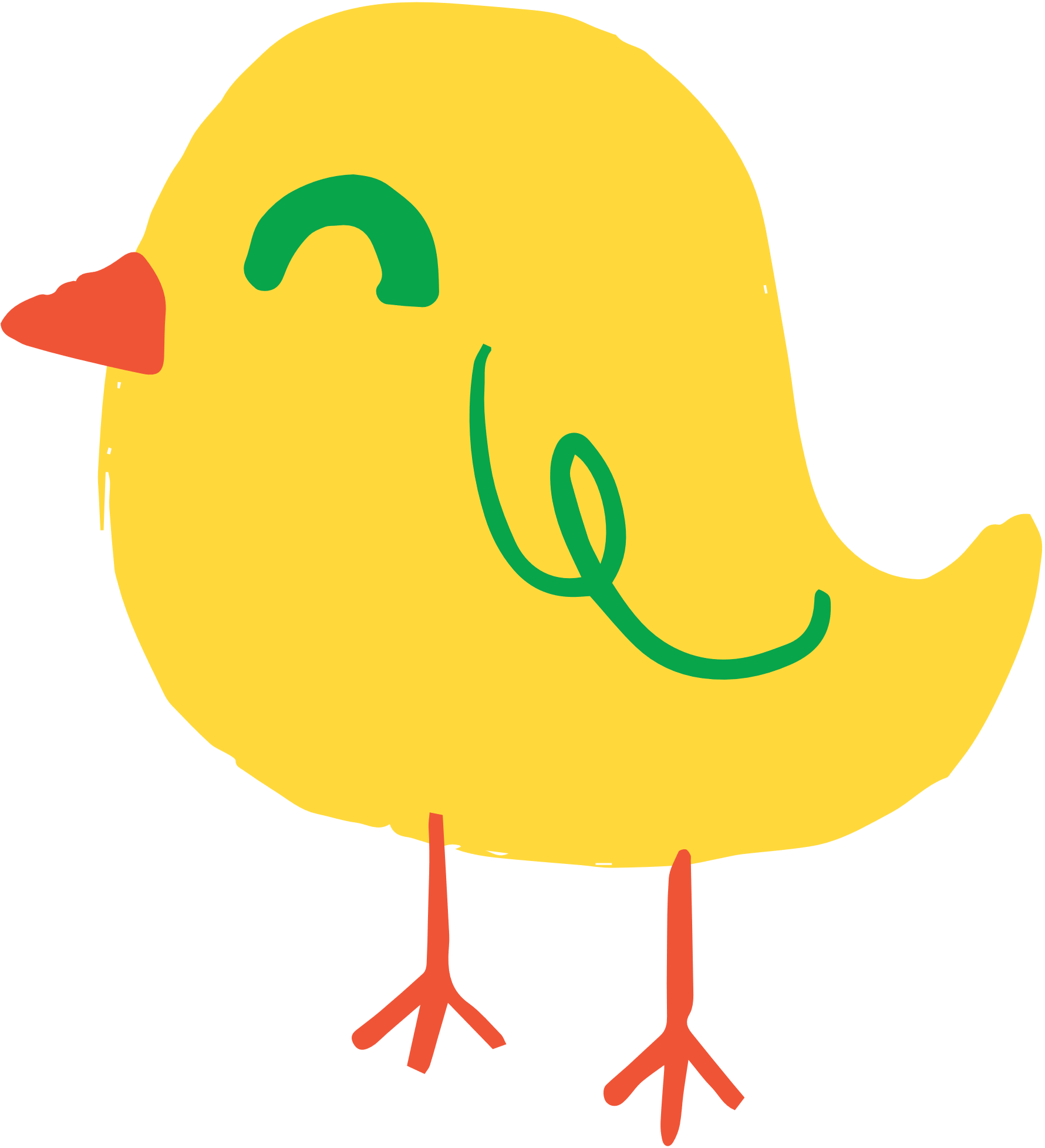 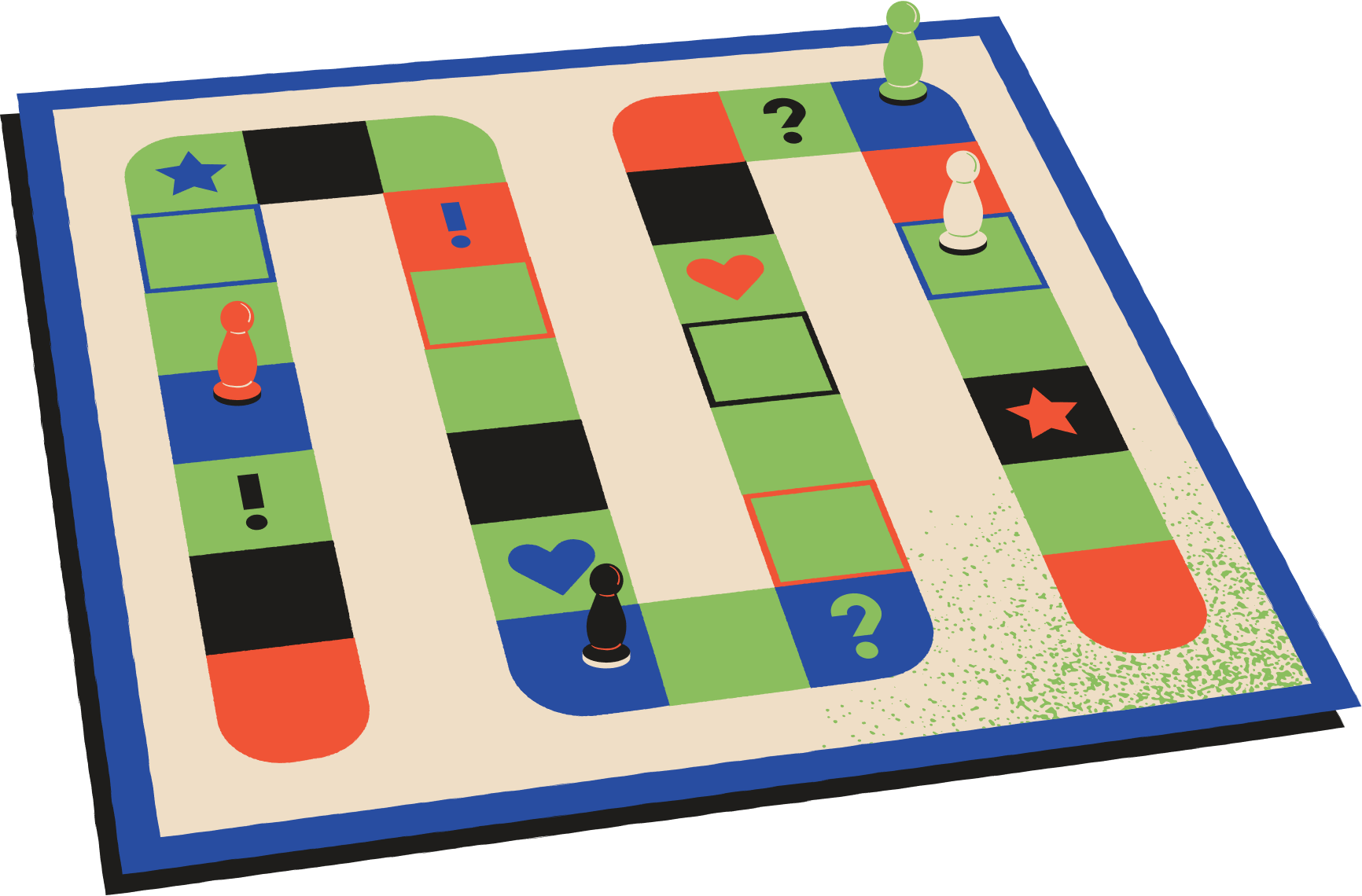 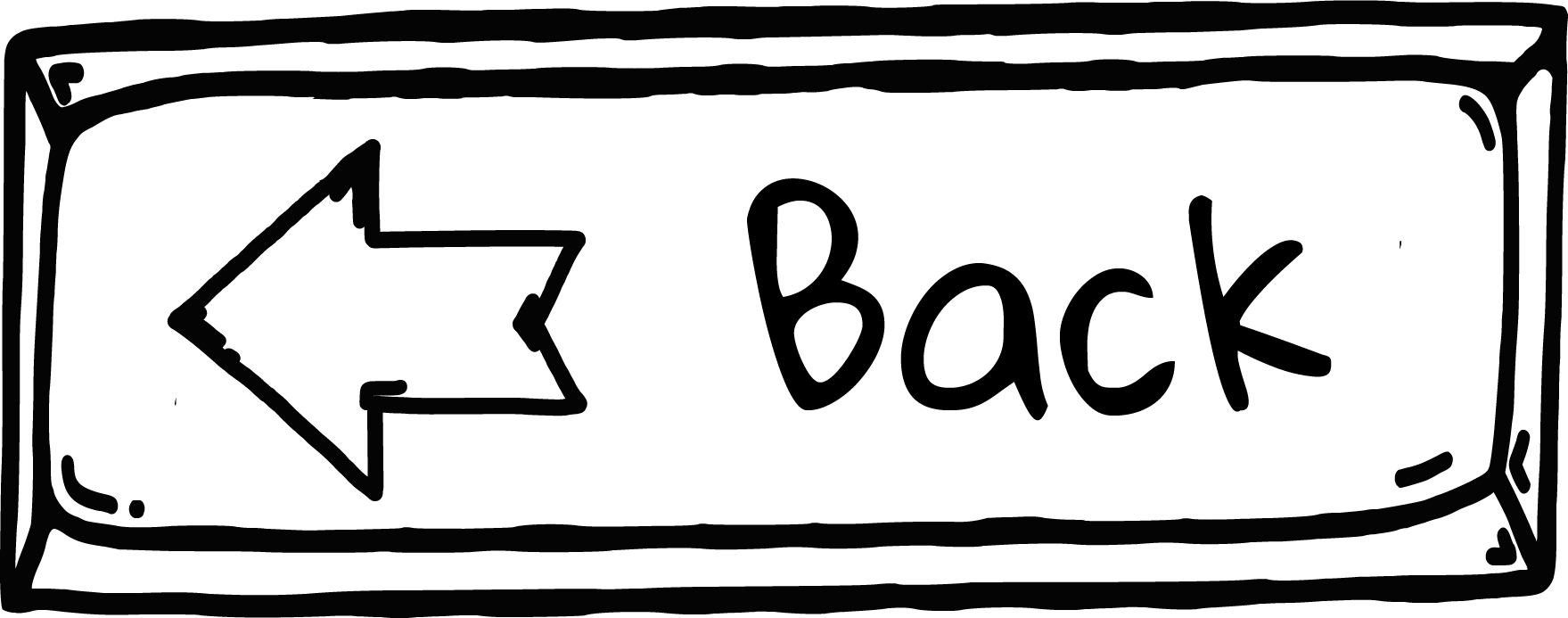 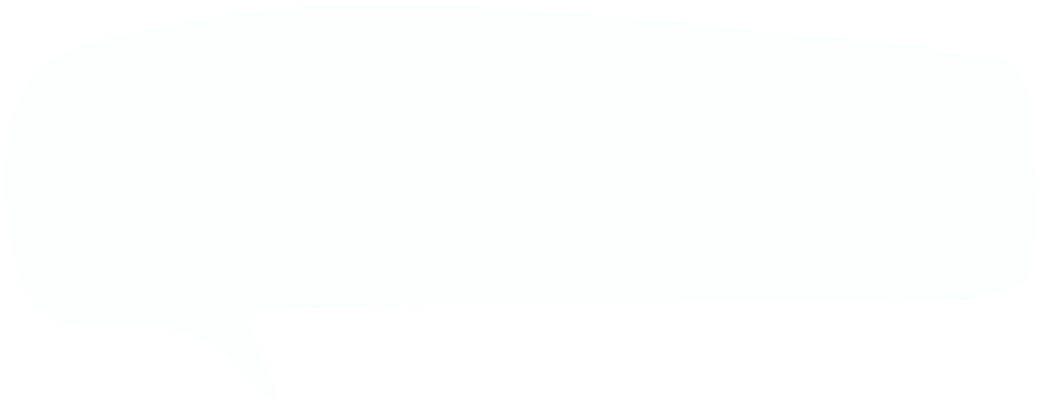 Where is the bookshop?
Insert one question here
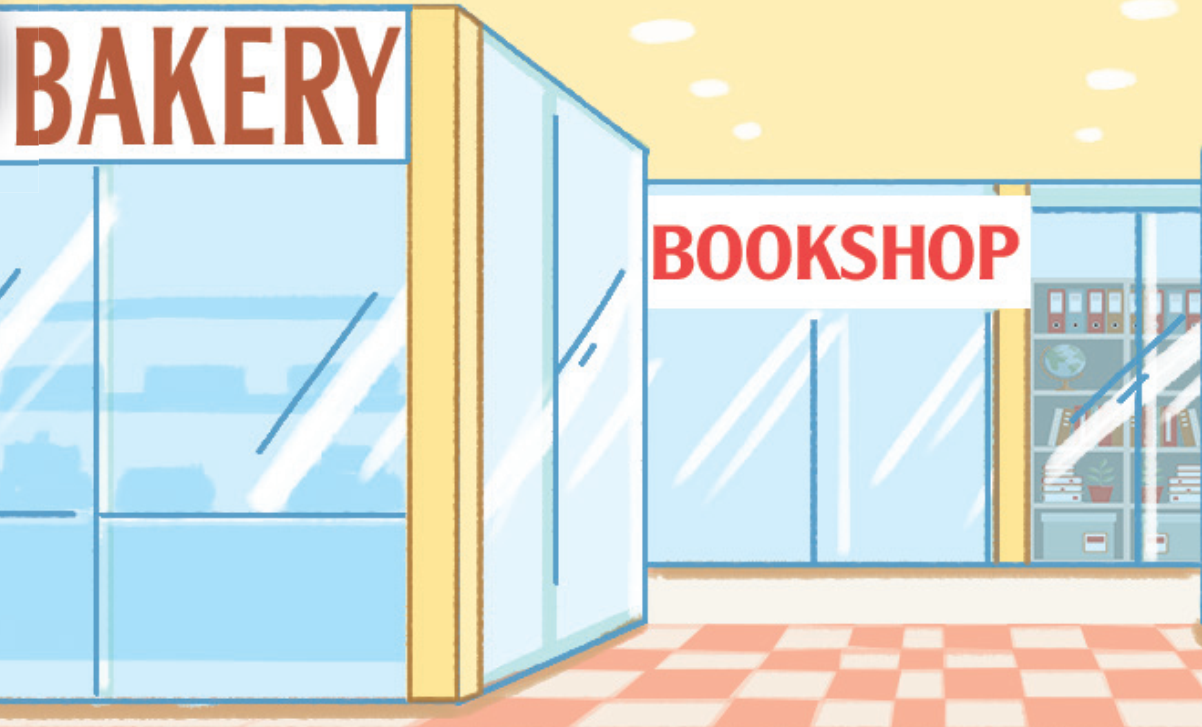 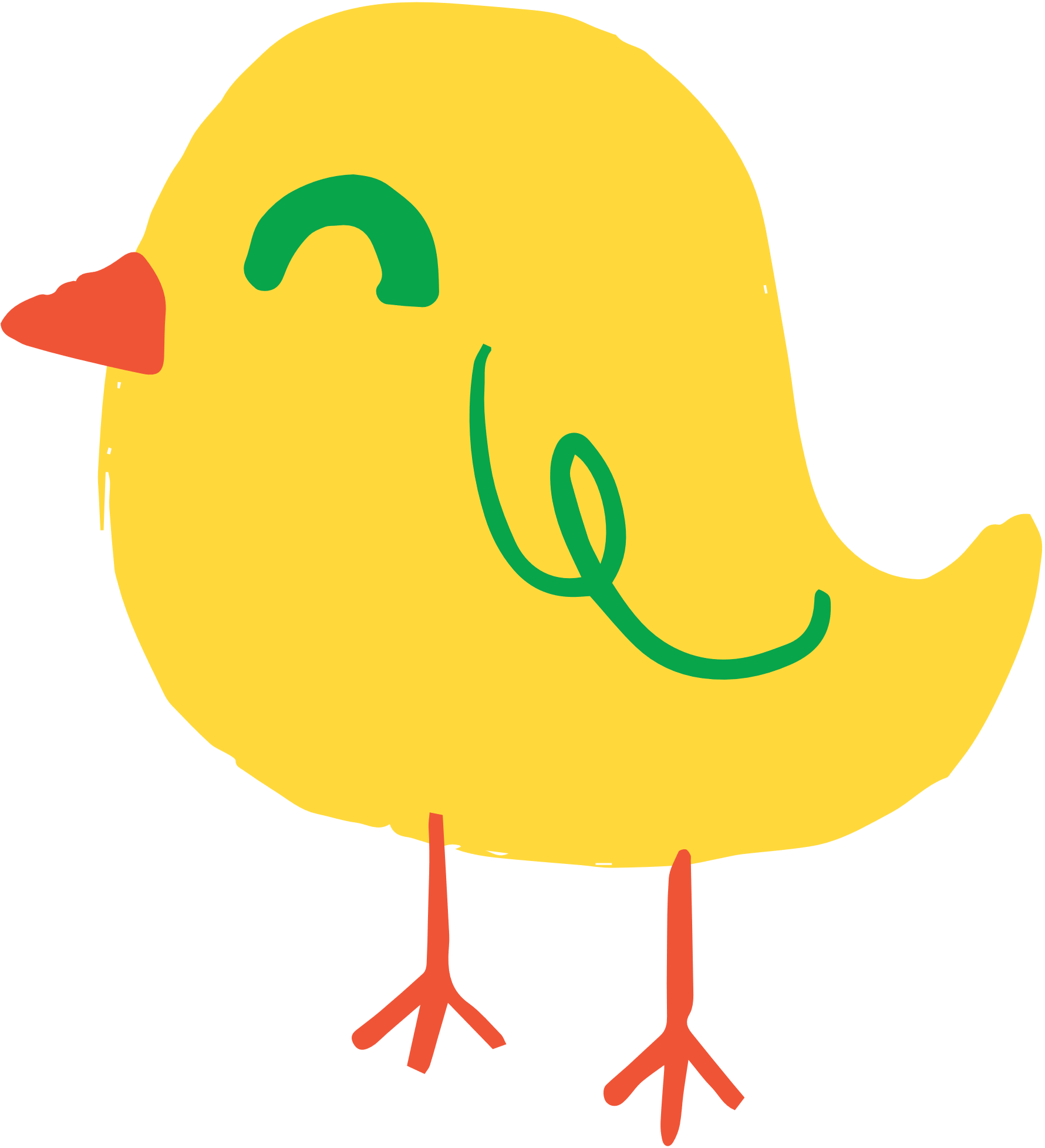 Insert one question here
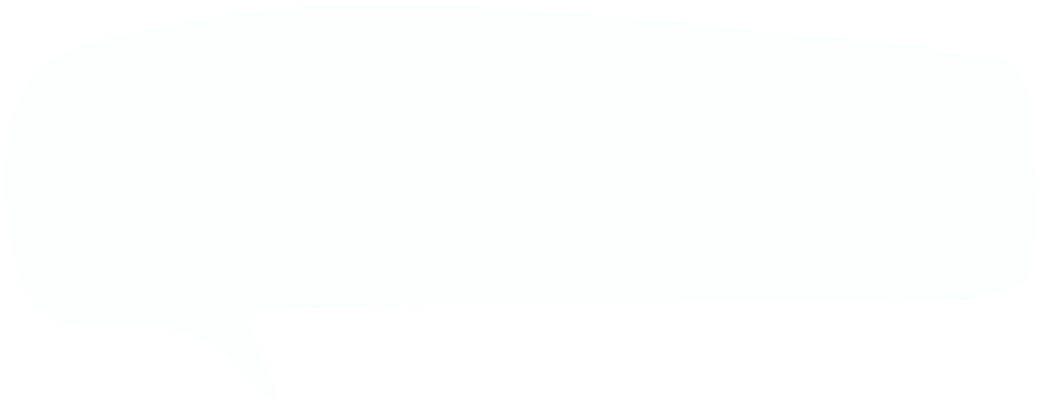 Insert one question here
It’s behind the bakery.
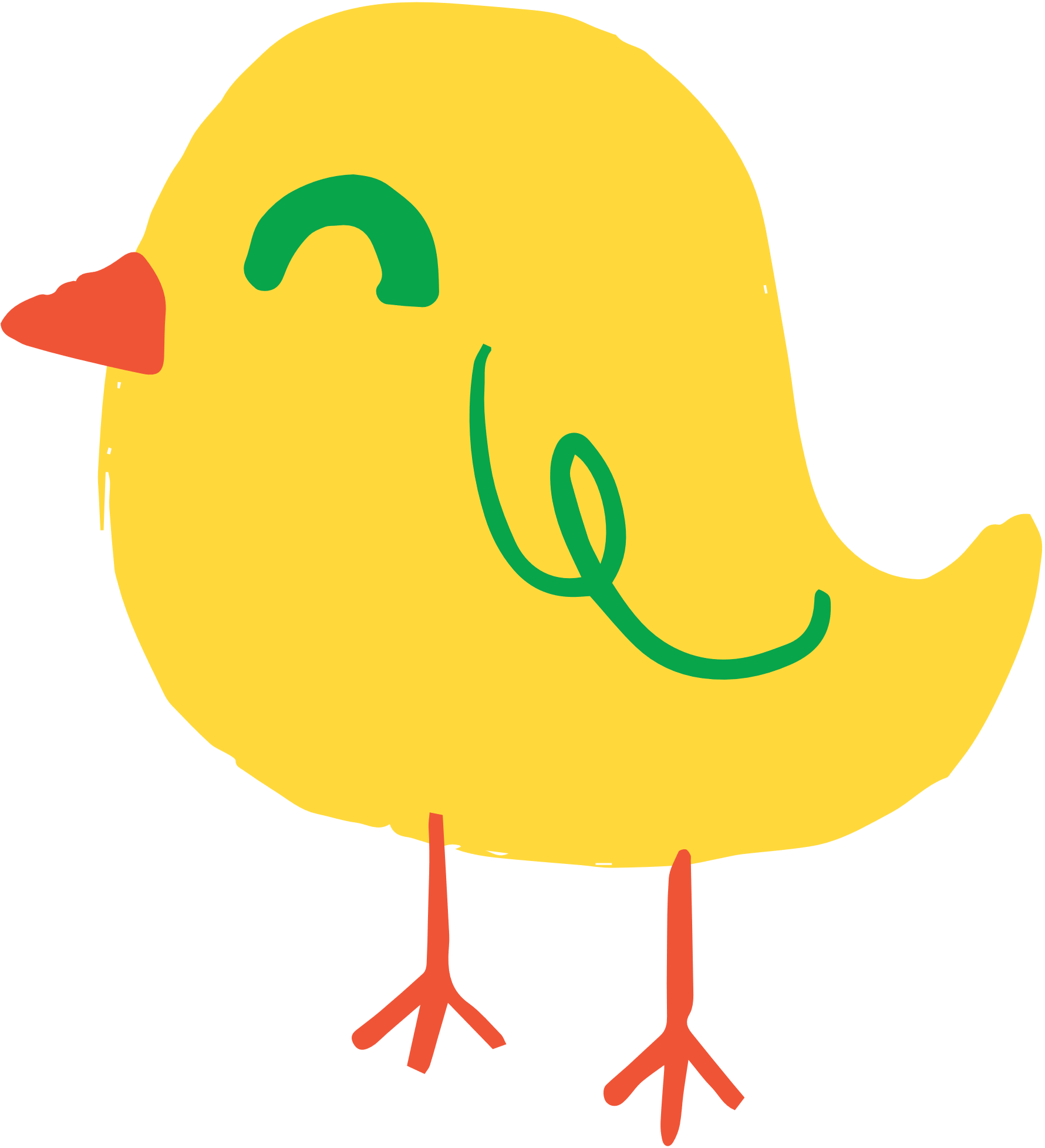 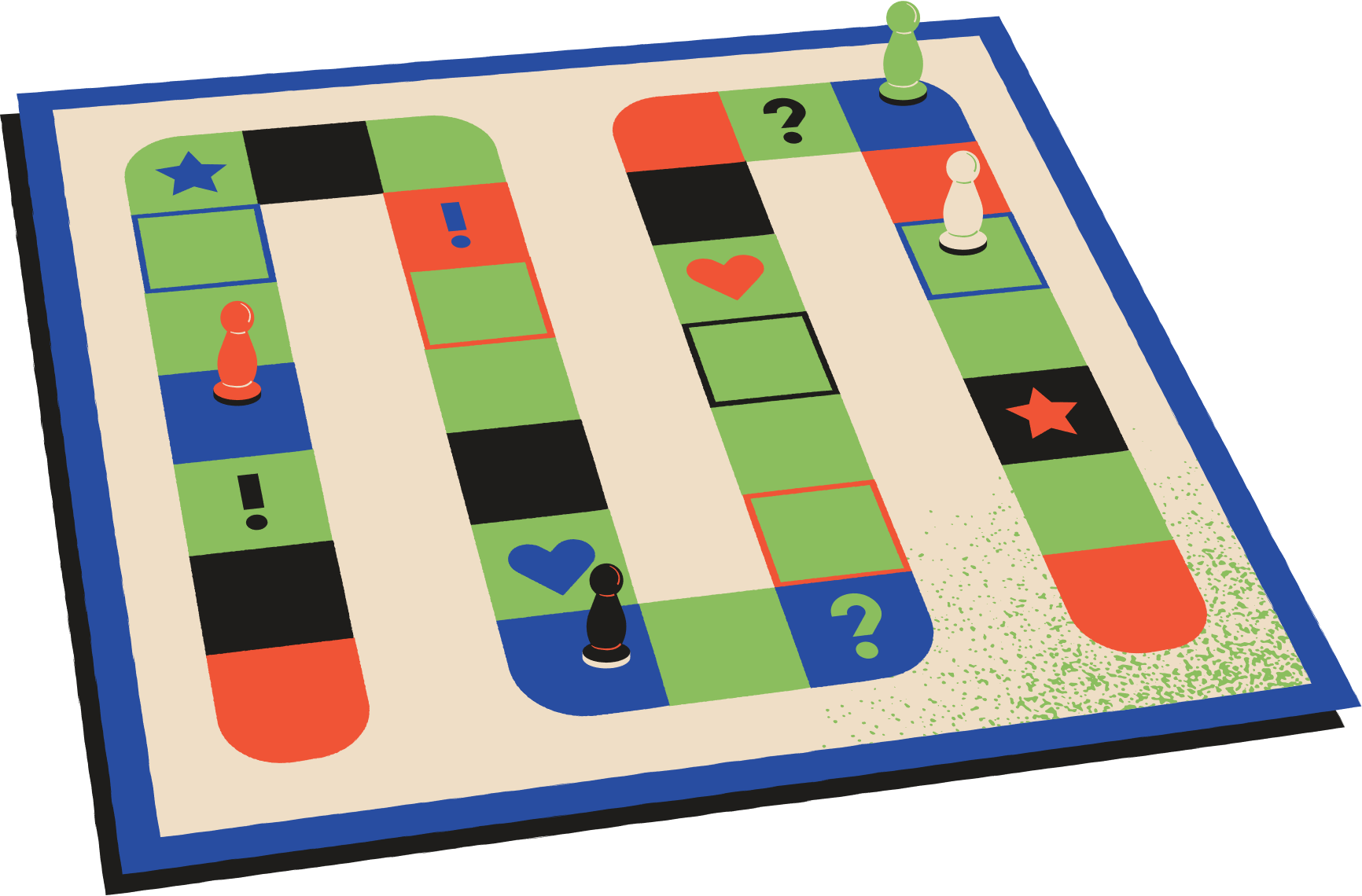 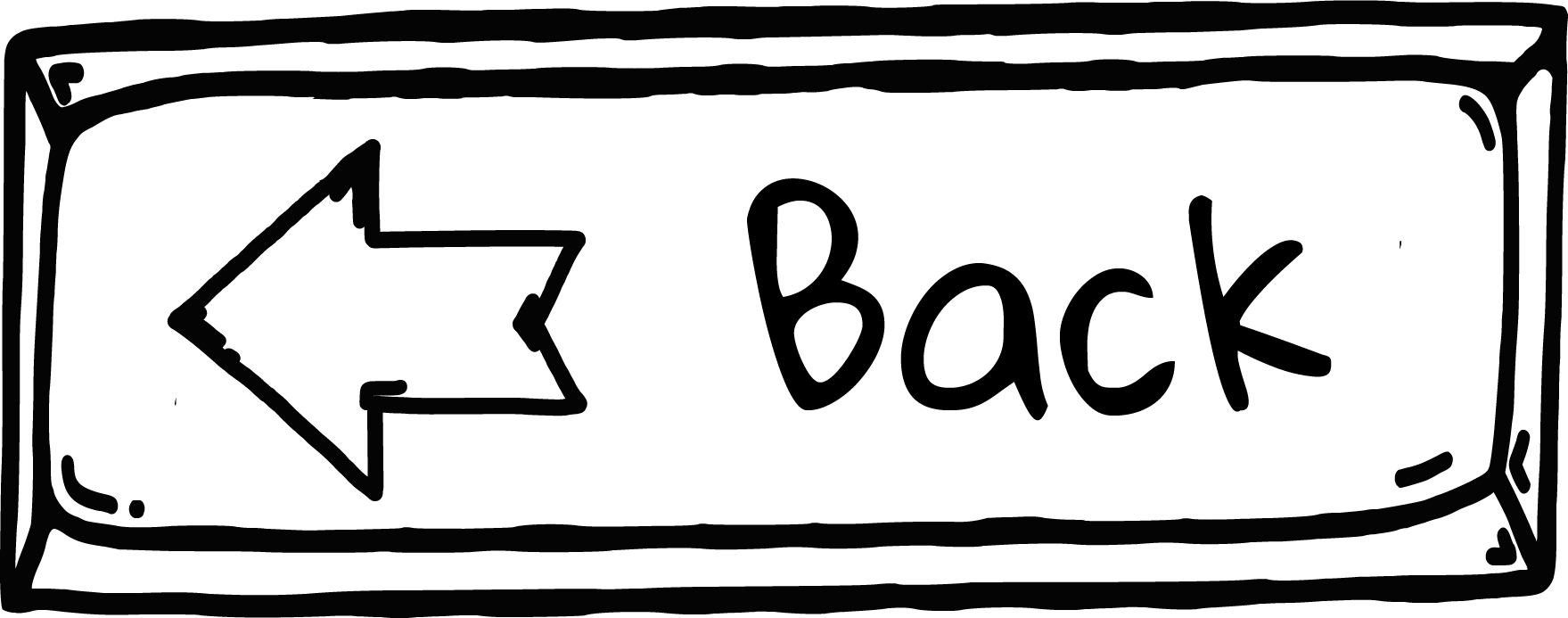 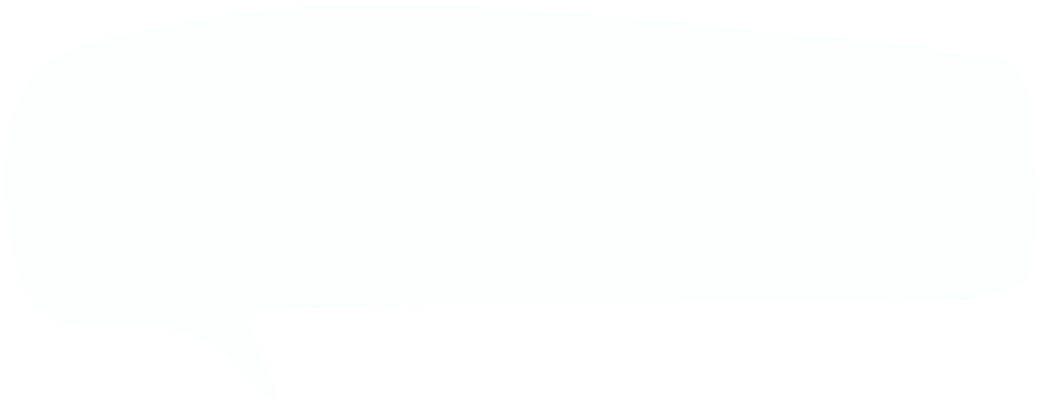 Insert one question here
Where is the bakery?
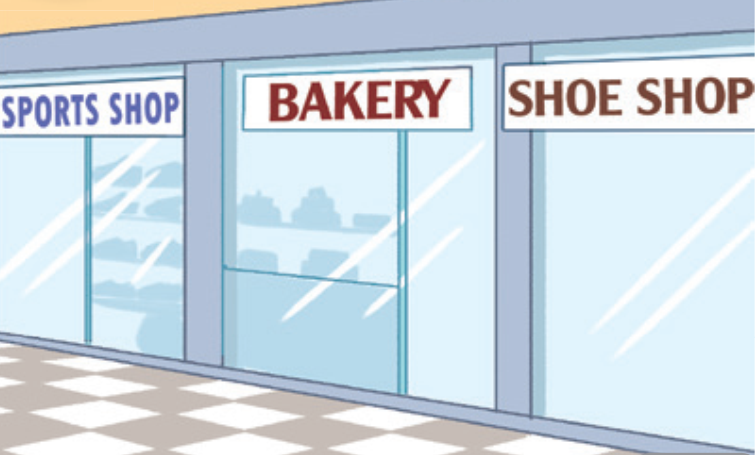 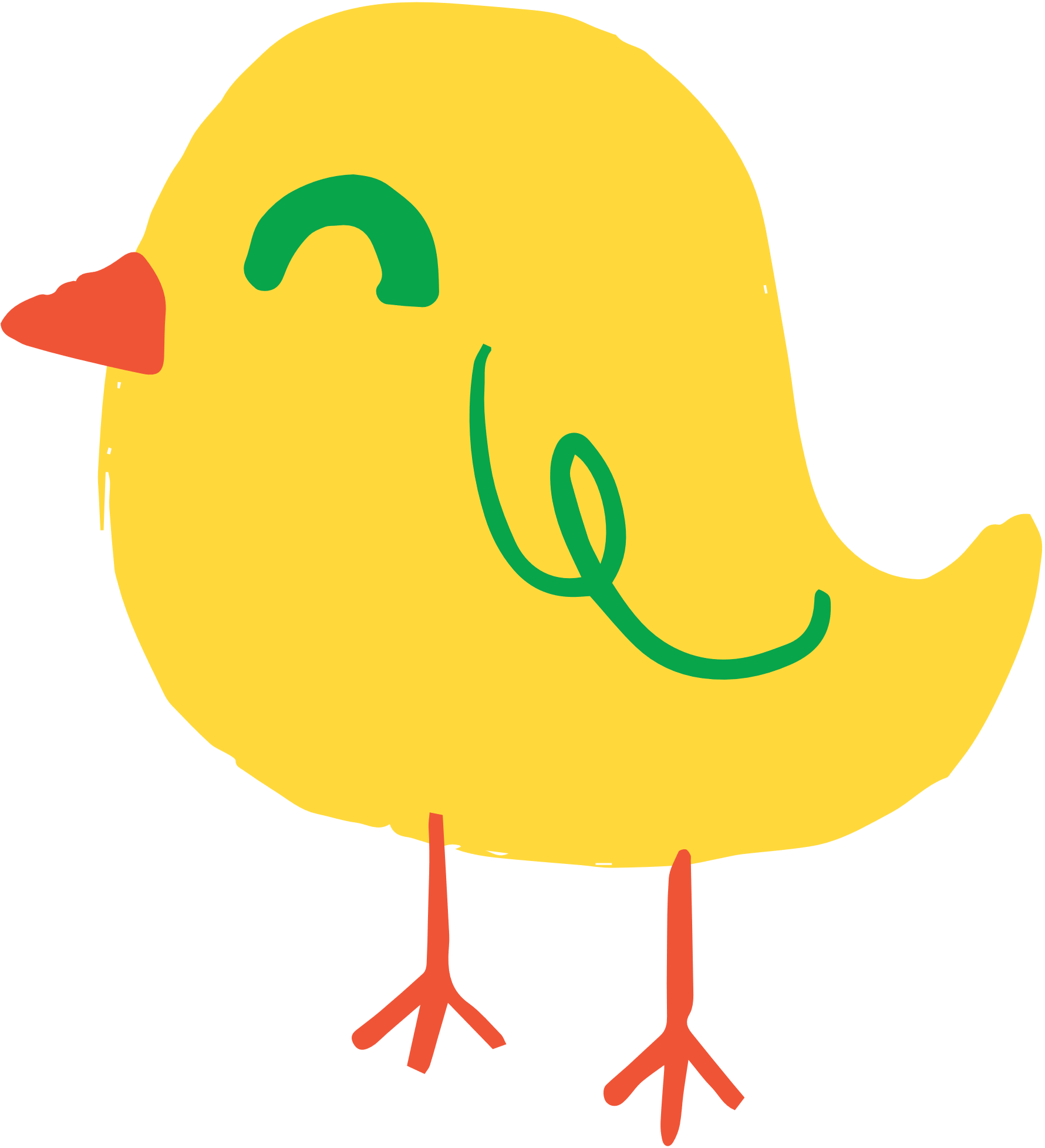 Insert one question here
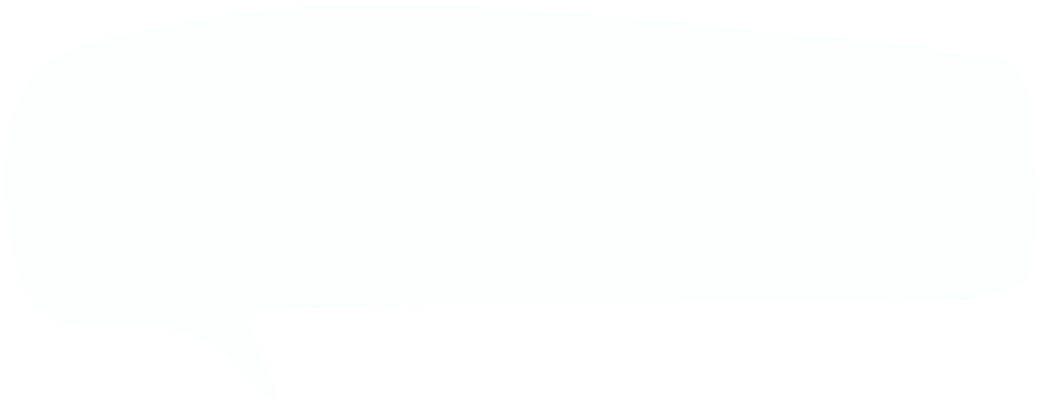 It’s between the sports shop and the shoe shop.
Insert one question here
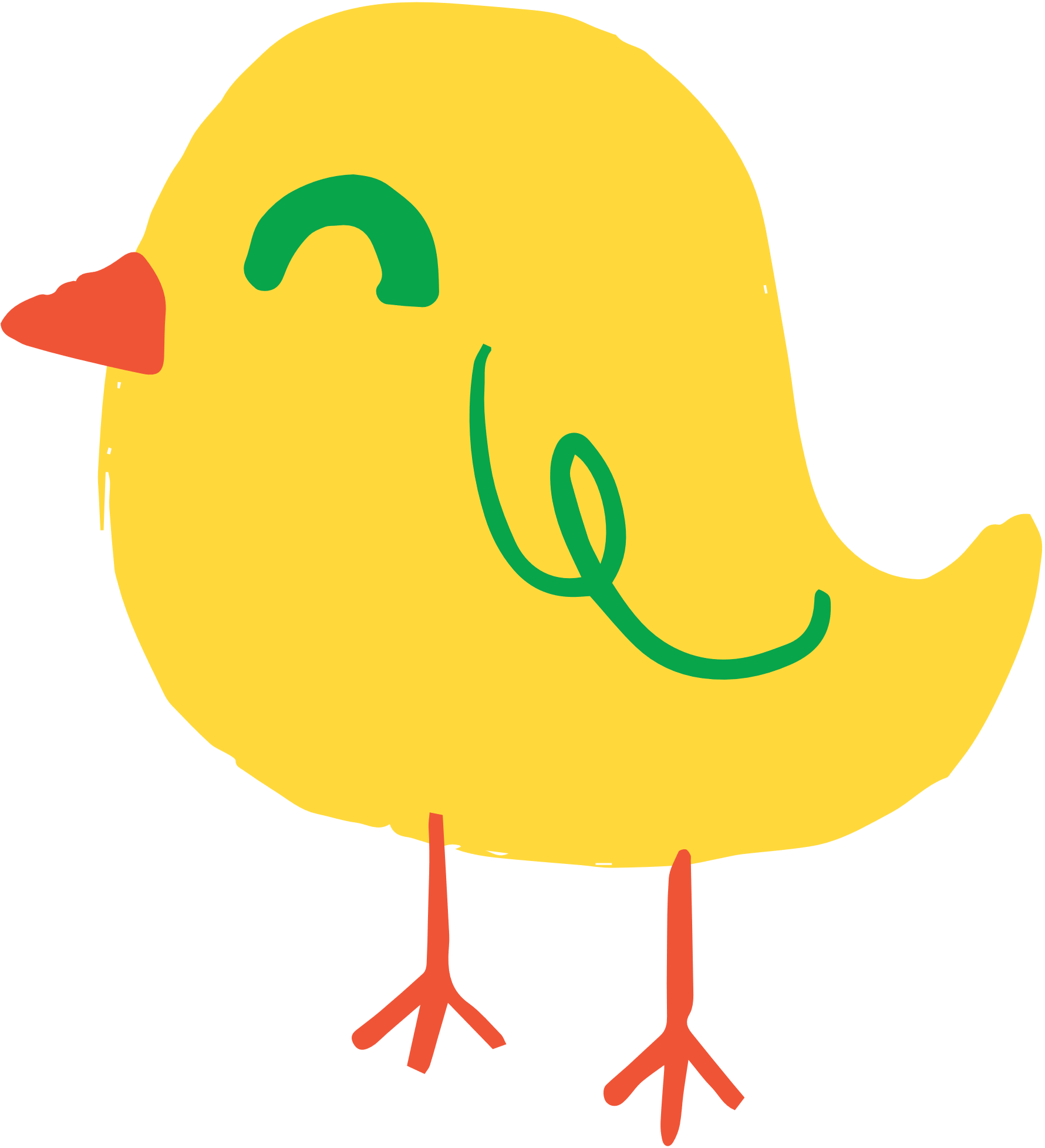 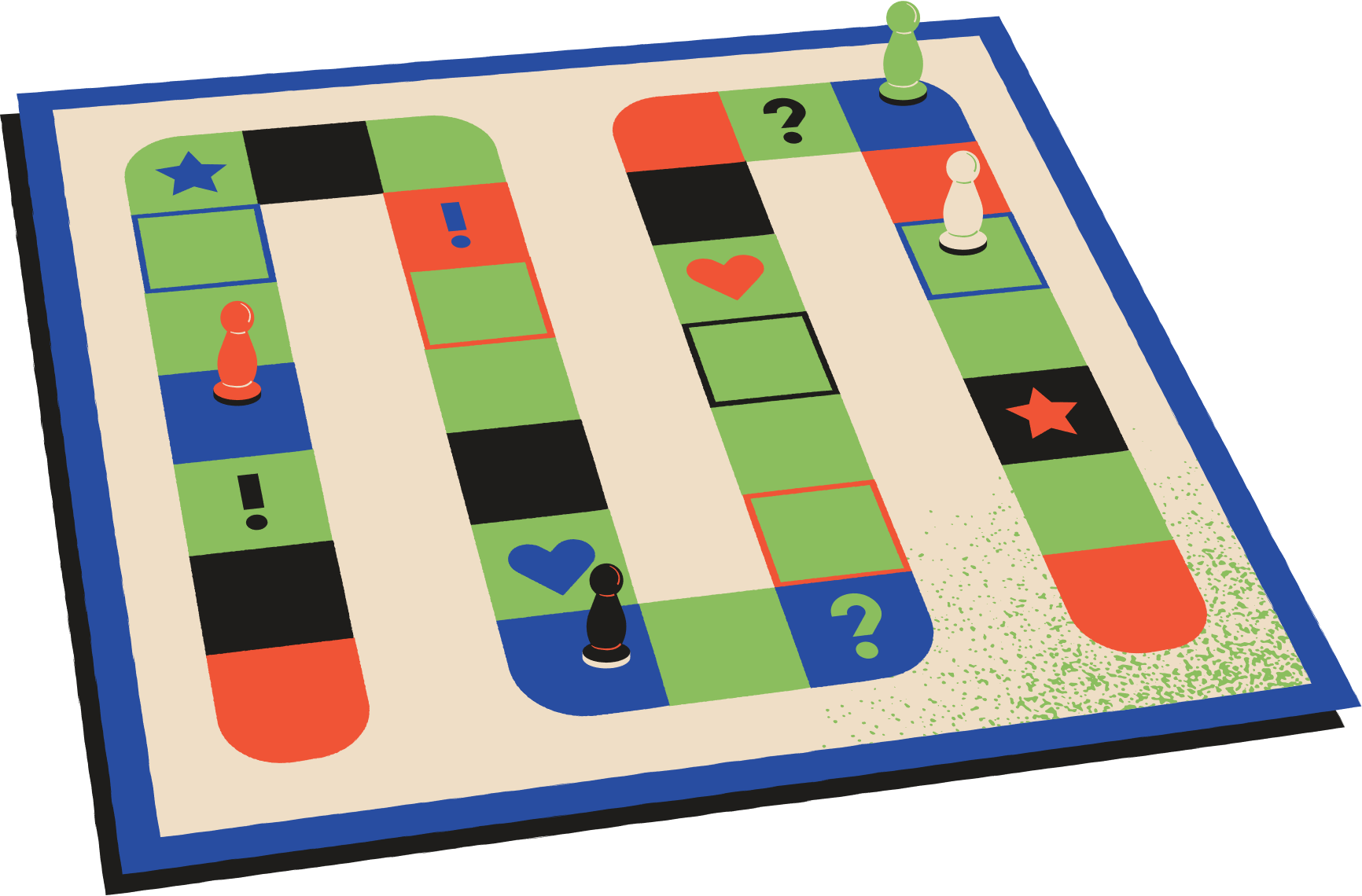 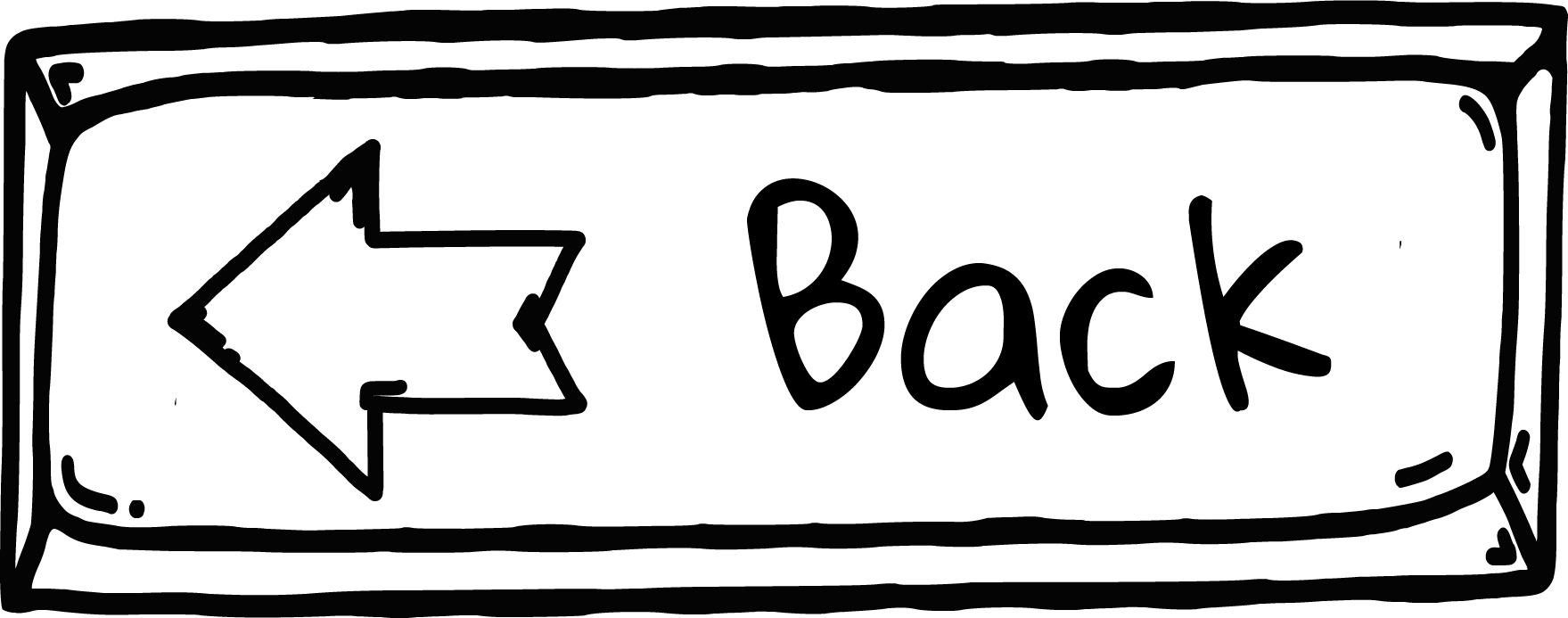 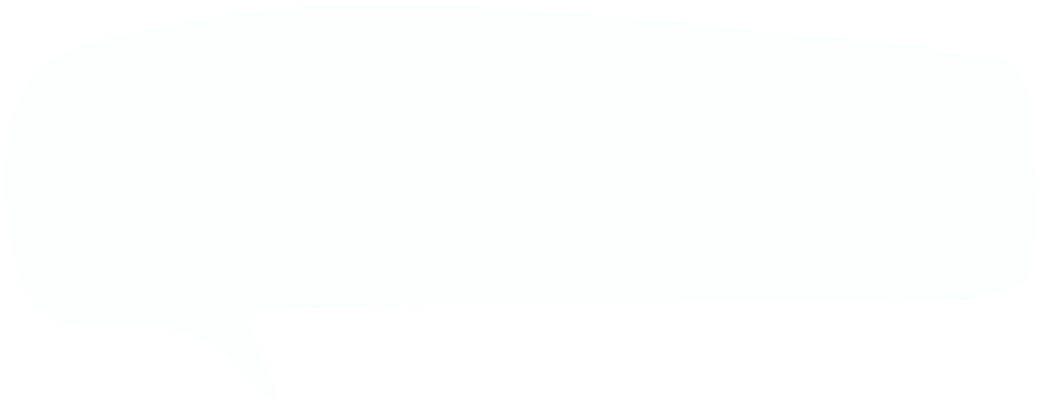 Insert one question here
Where is the bookshop?
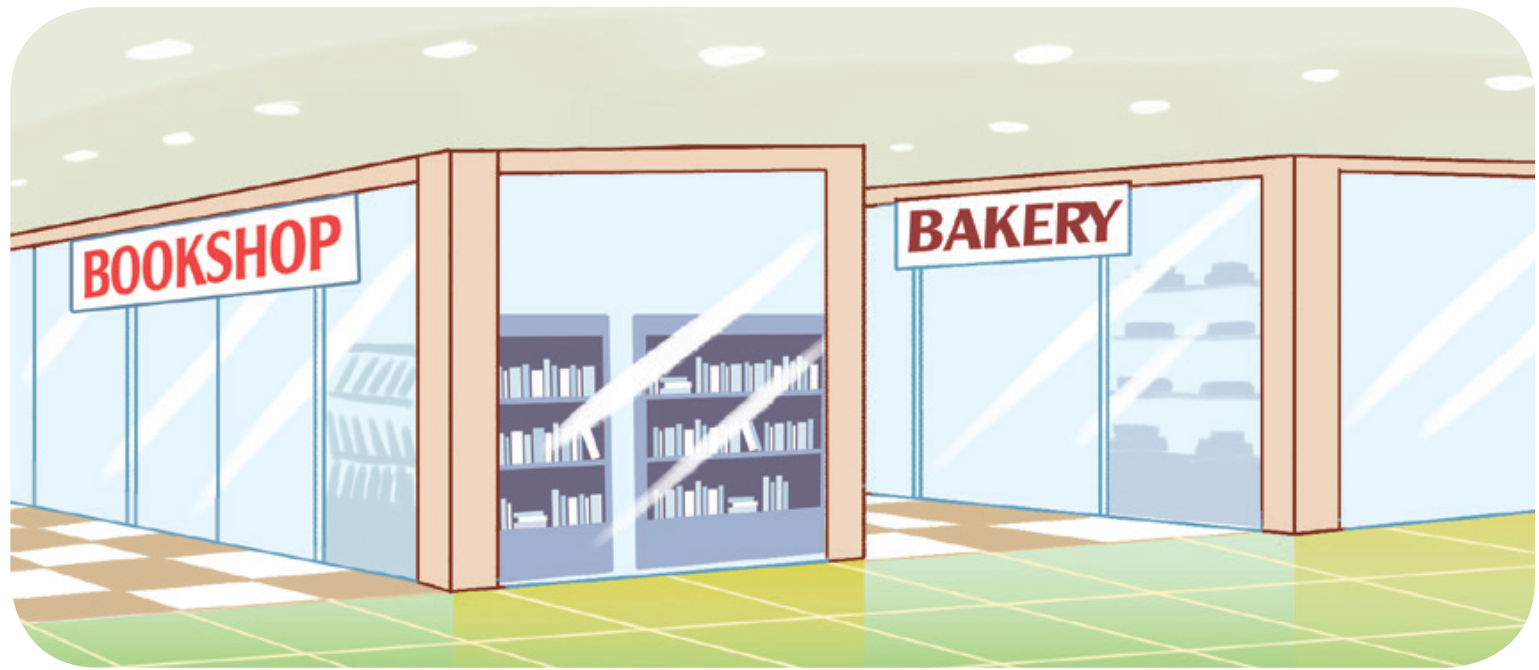 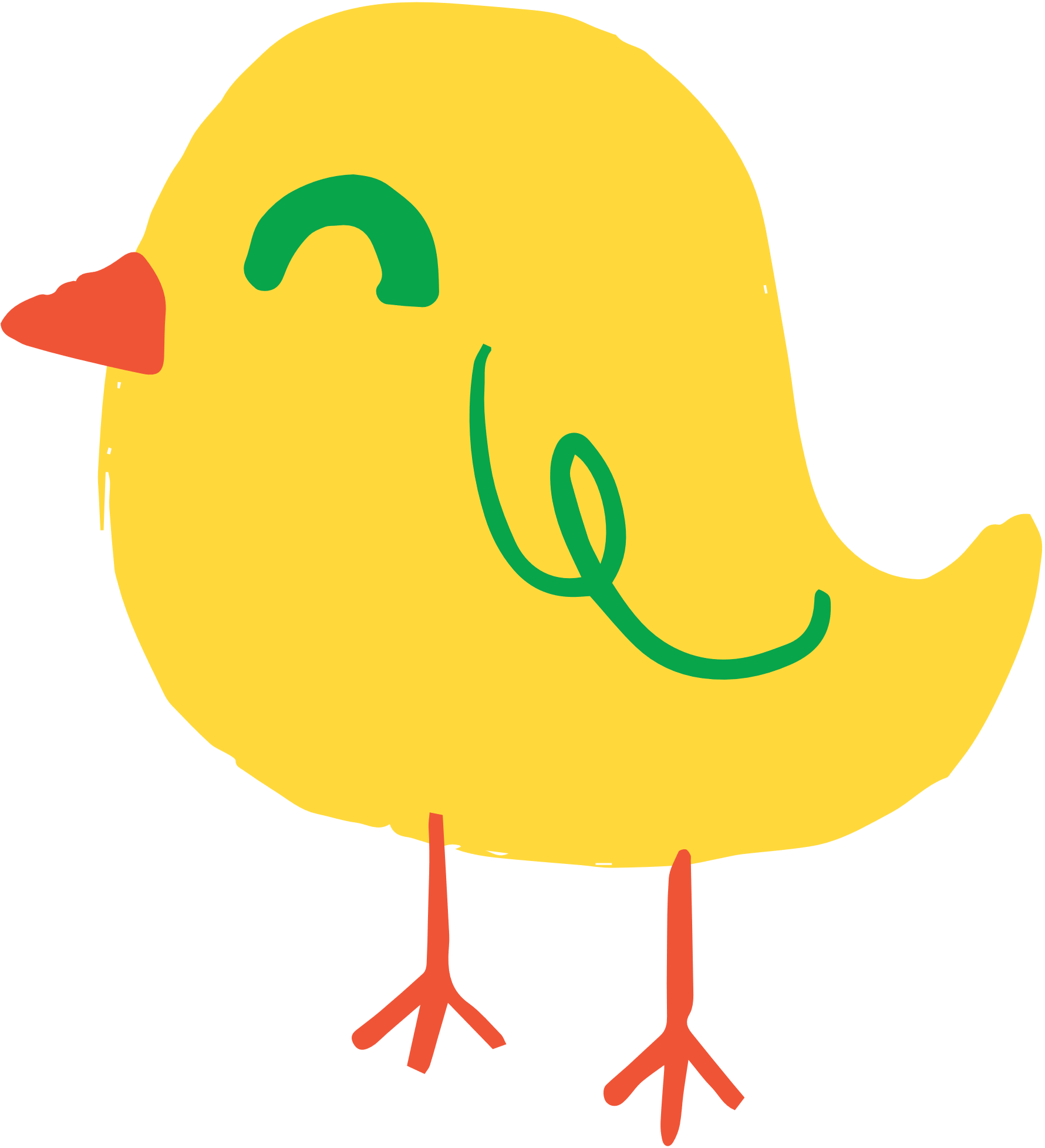 Insert one question here
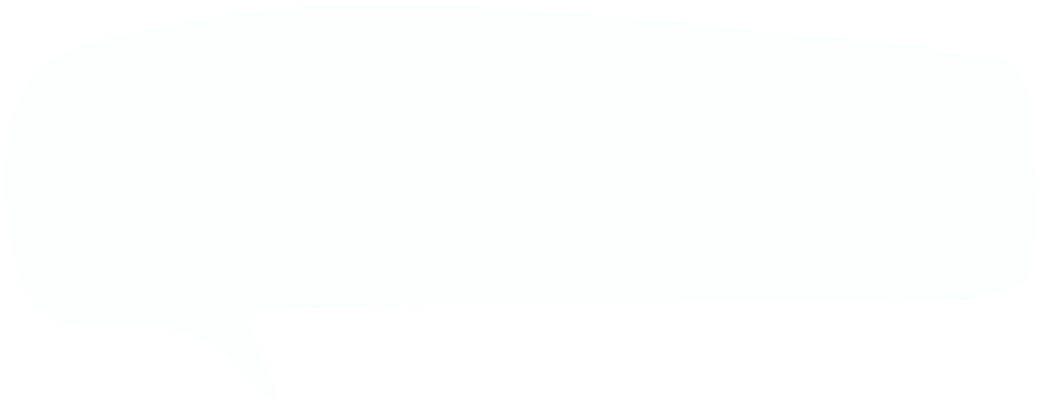 Insert one question here
It’s in front of the bakery.
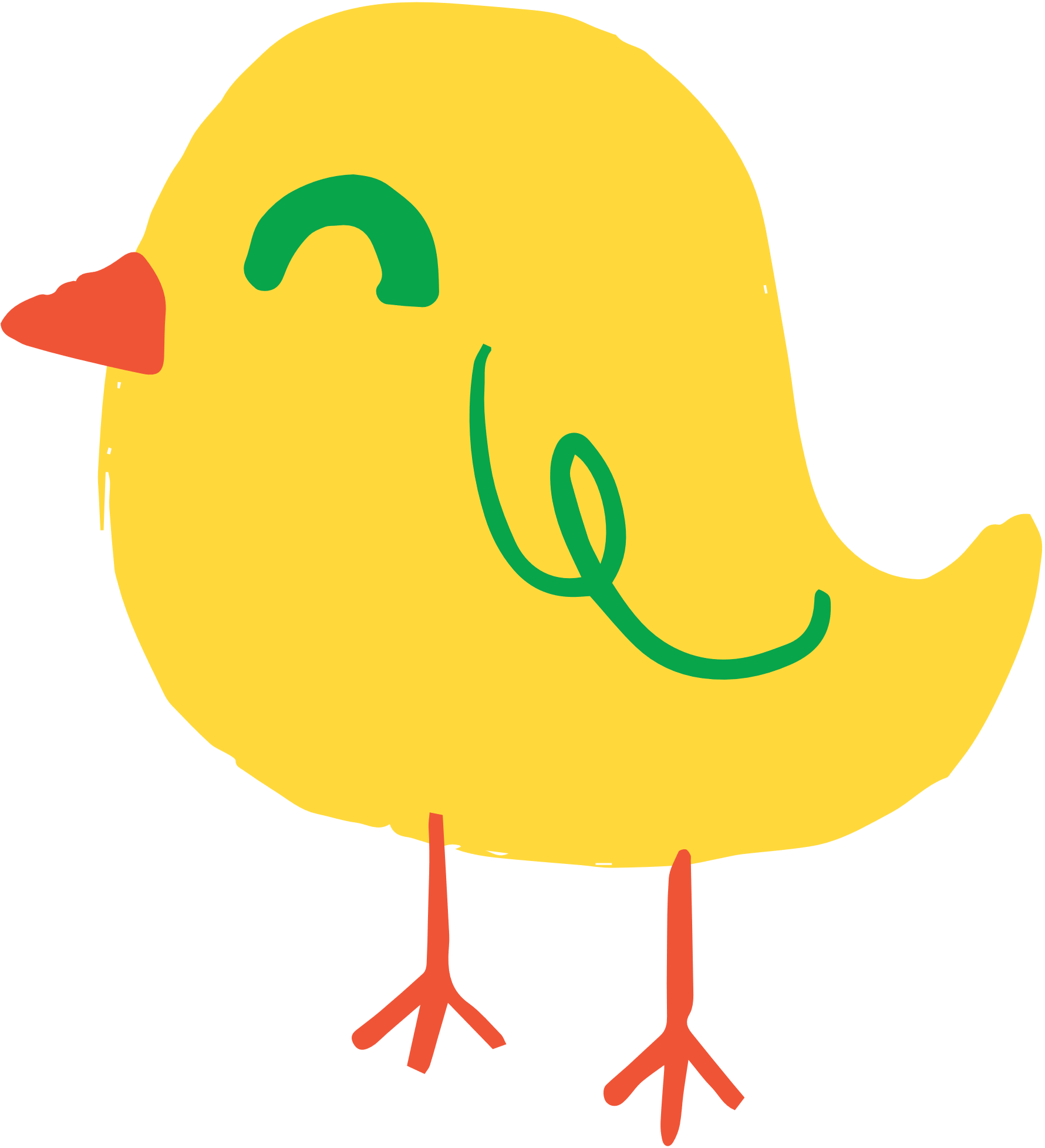 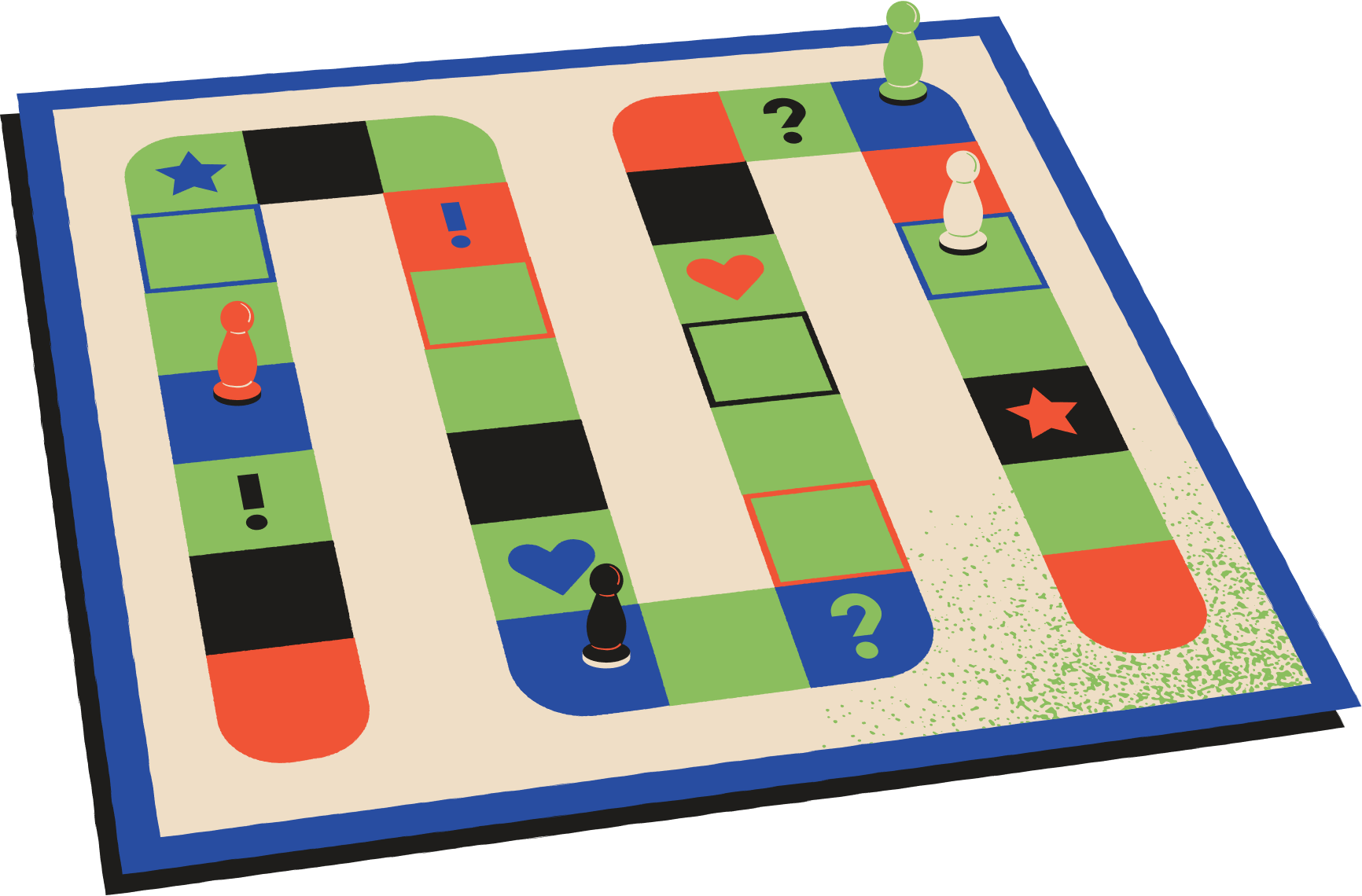 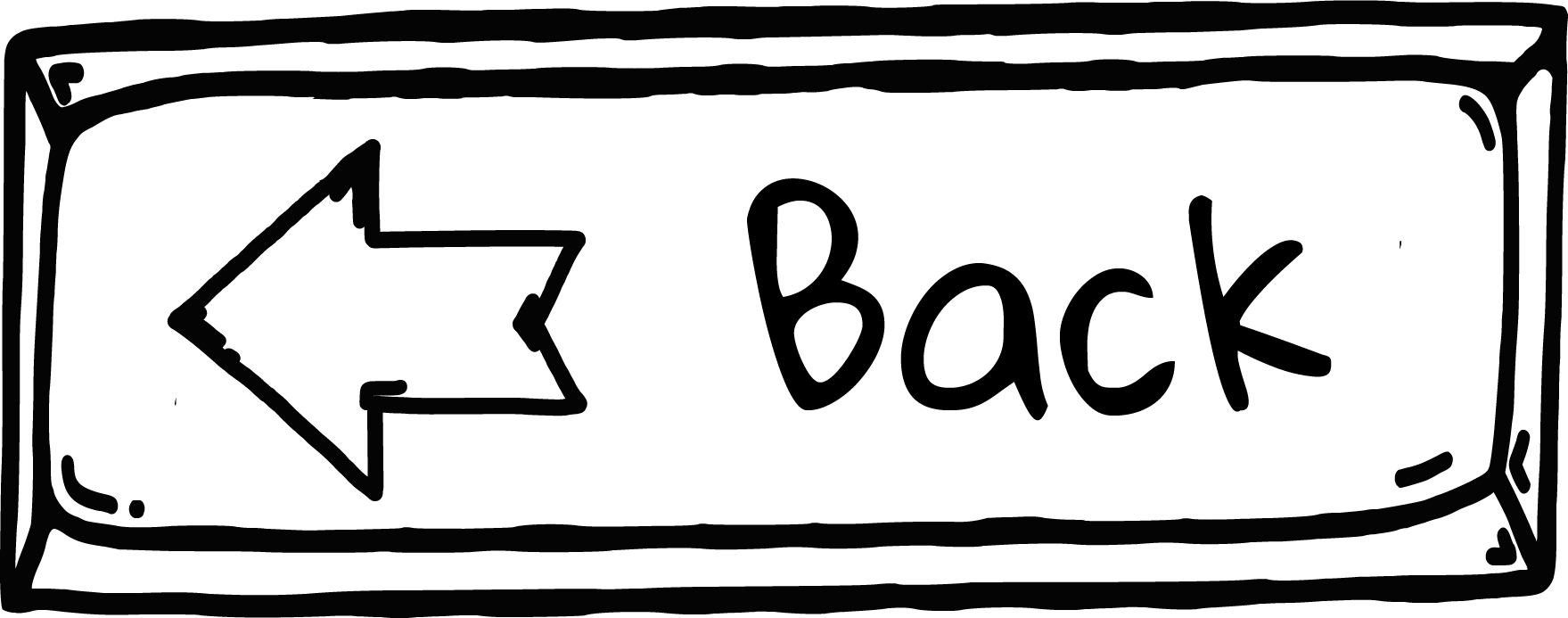 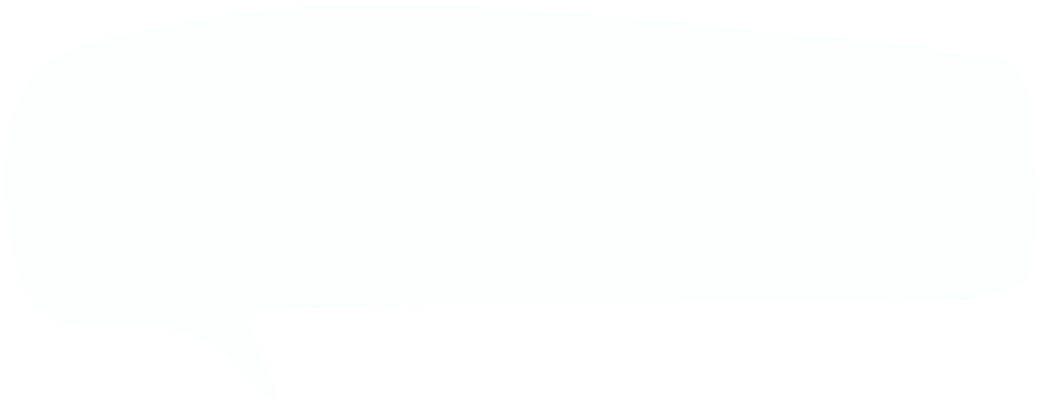 Insert one question here
Where is the gift shop?
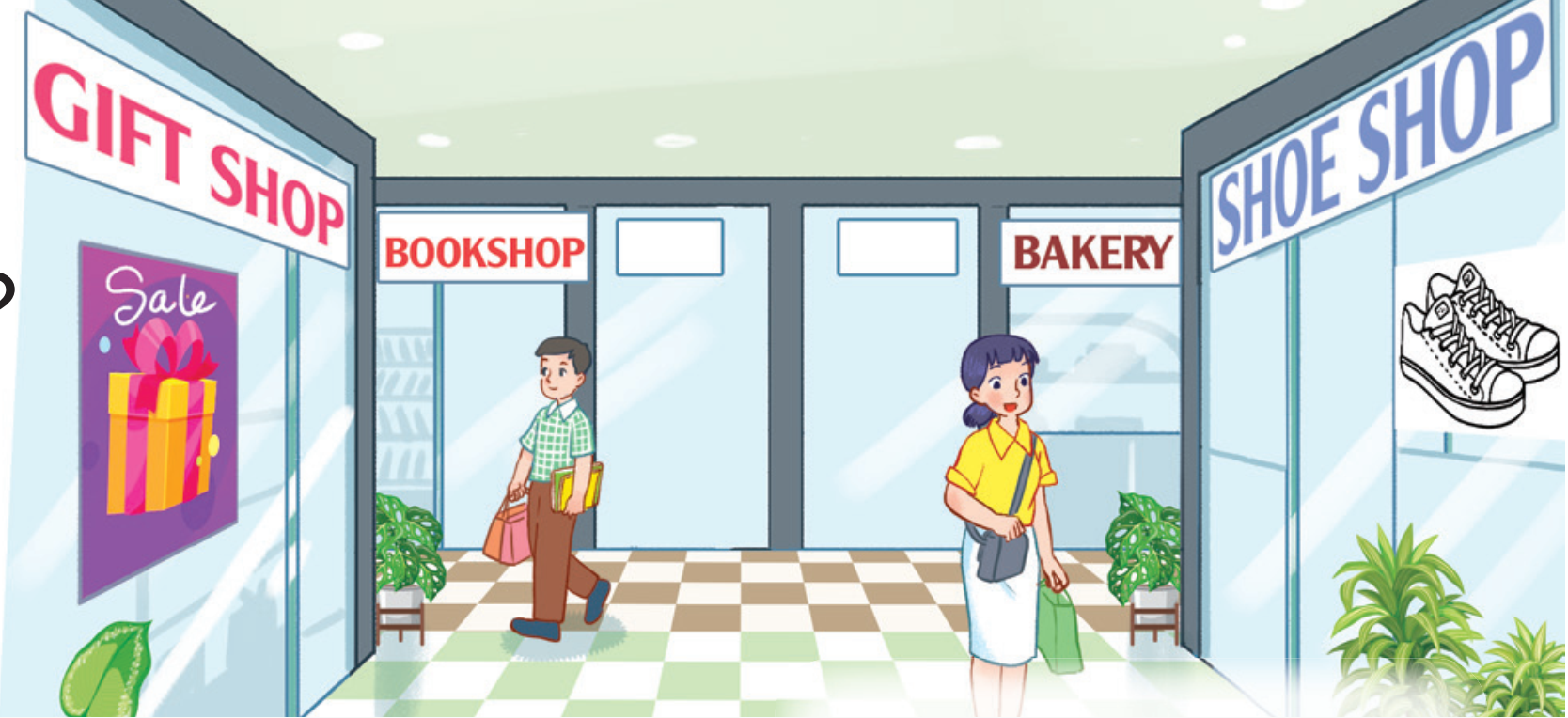 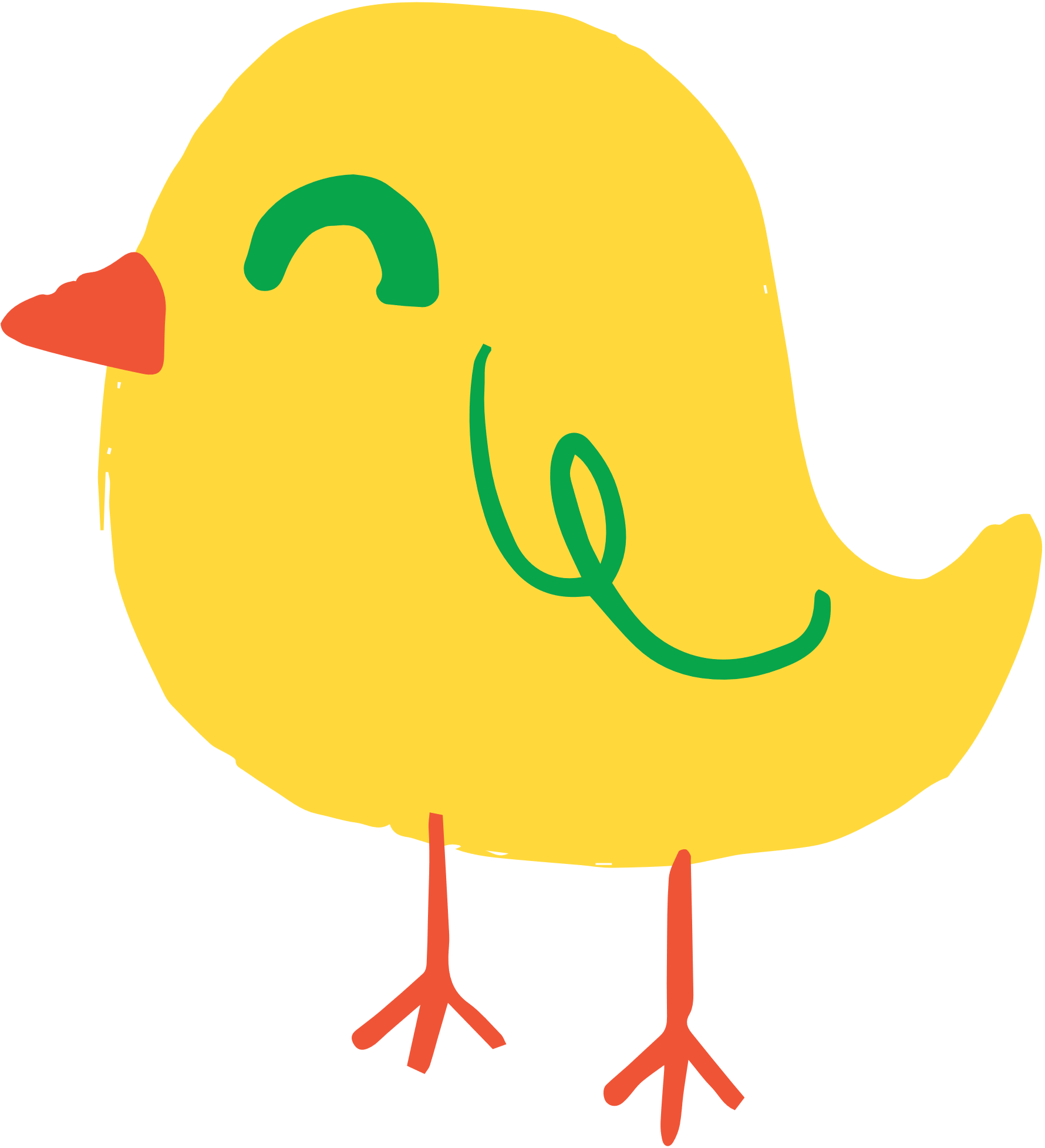 Insert one question here
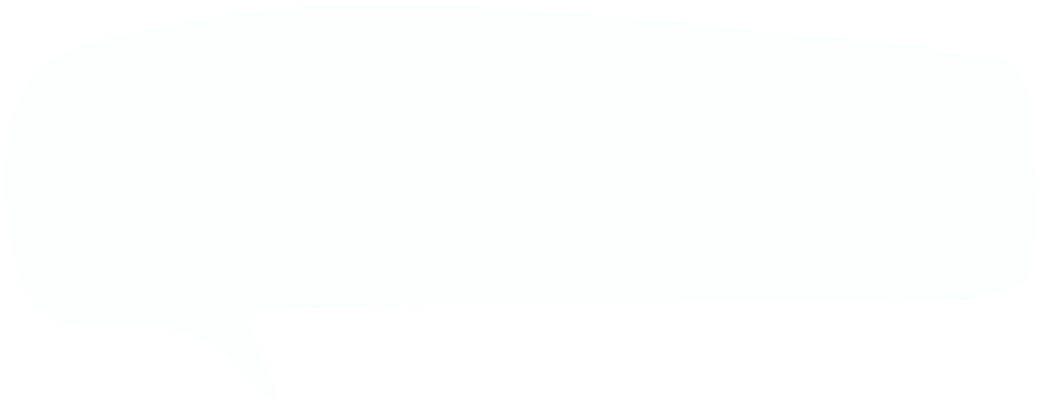 Insert one question here
It’s opposite the shoe shop.
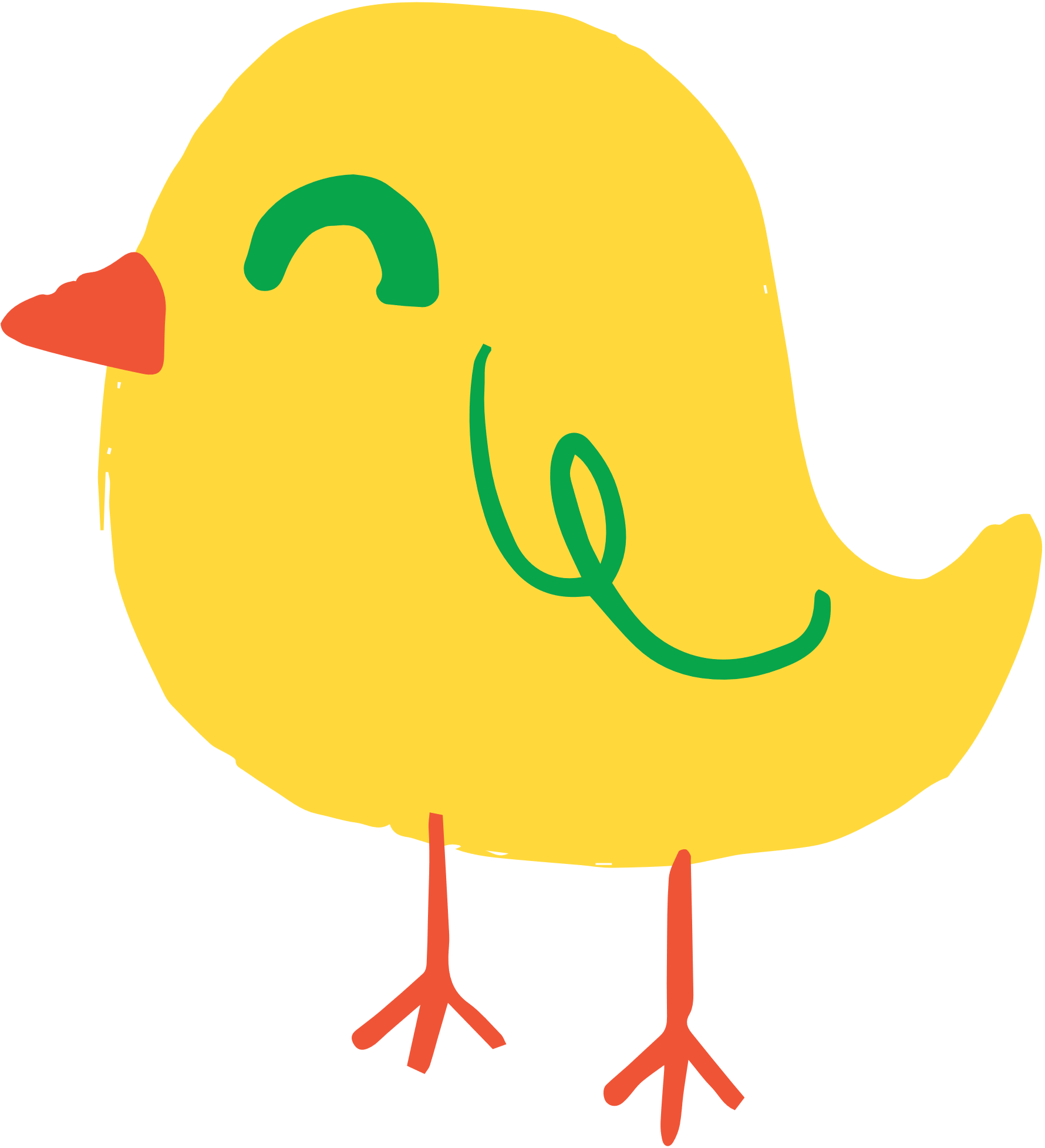 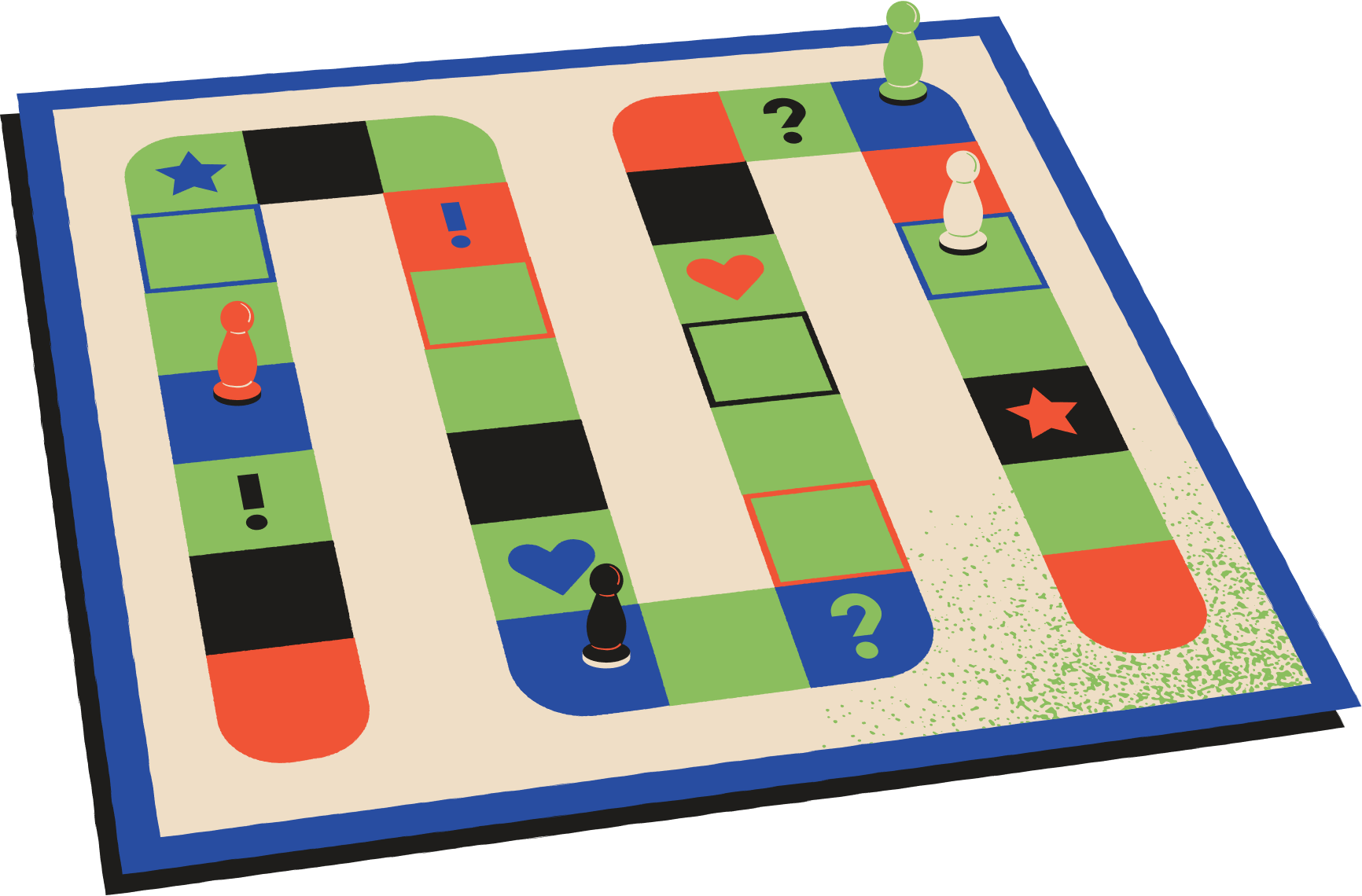 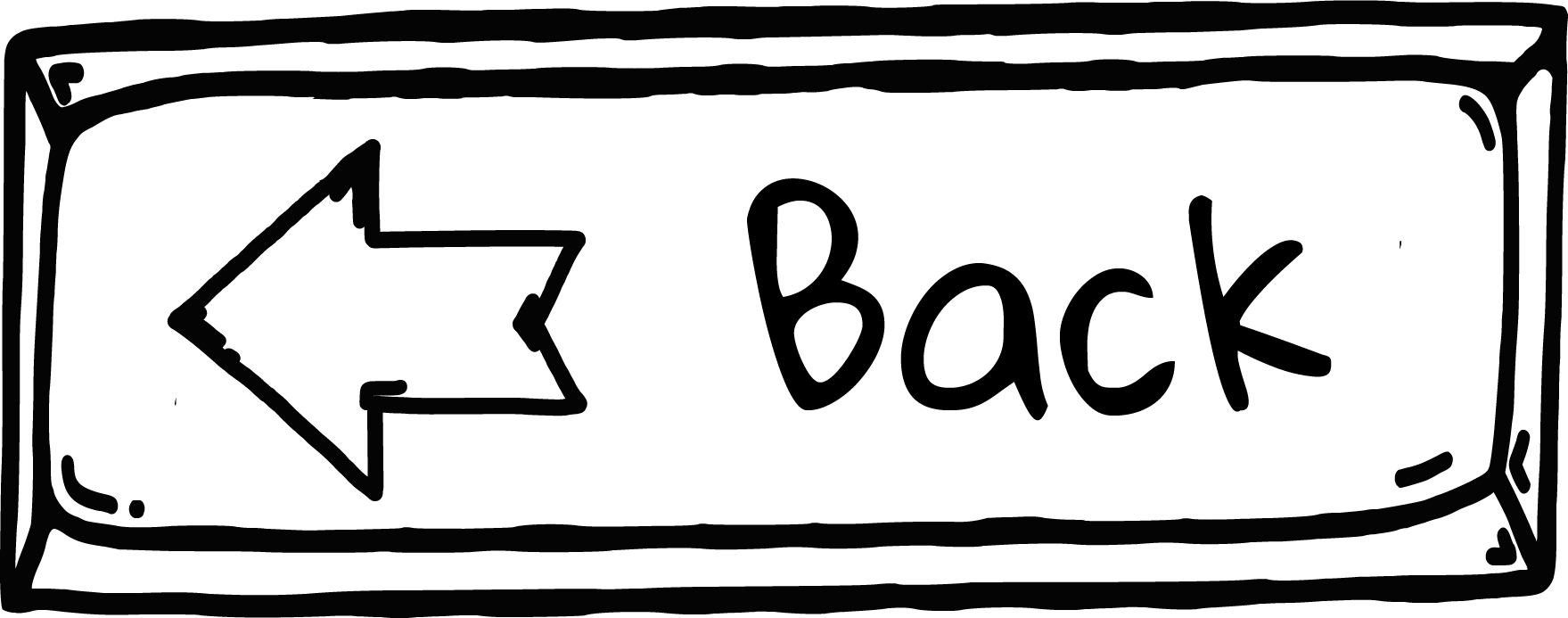 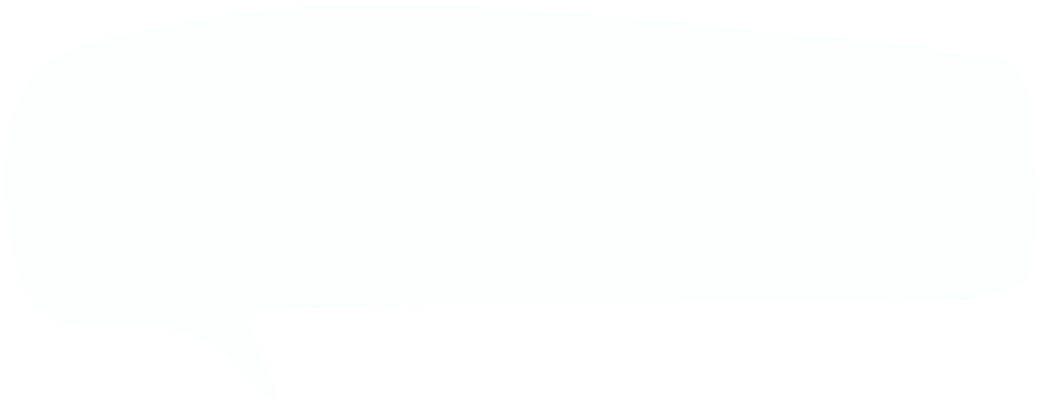 Where is the shoe shop?
Insert one question here
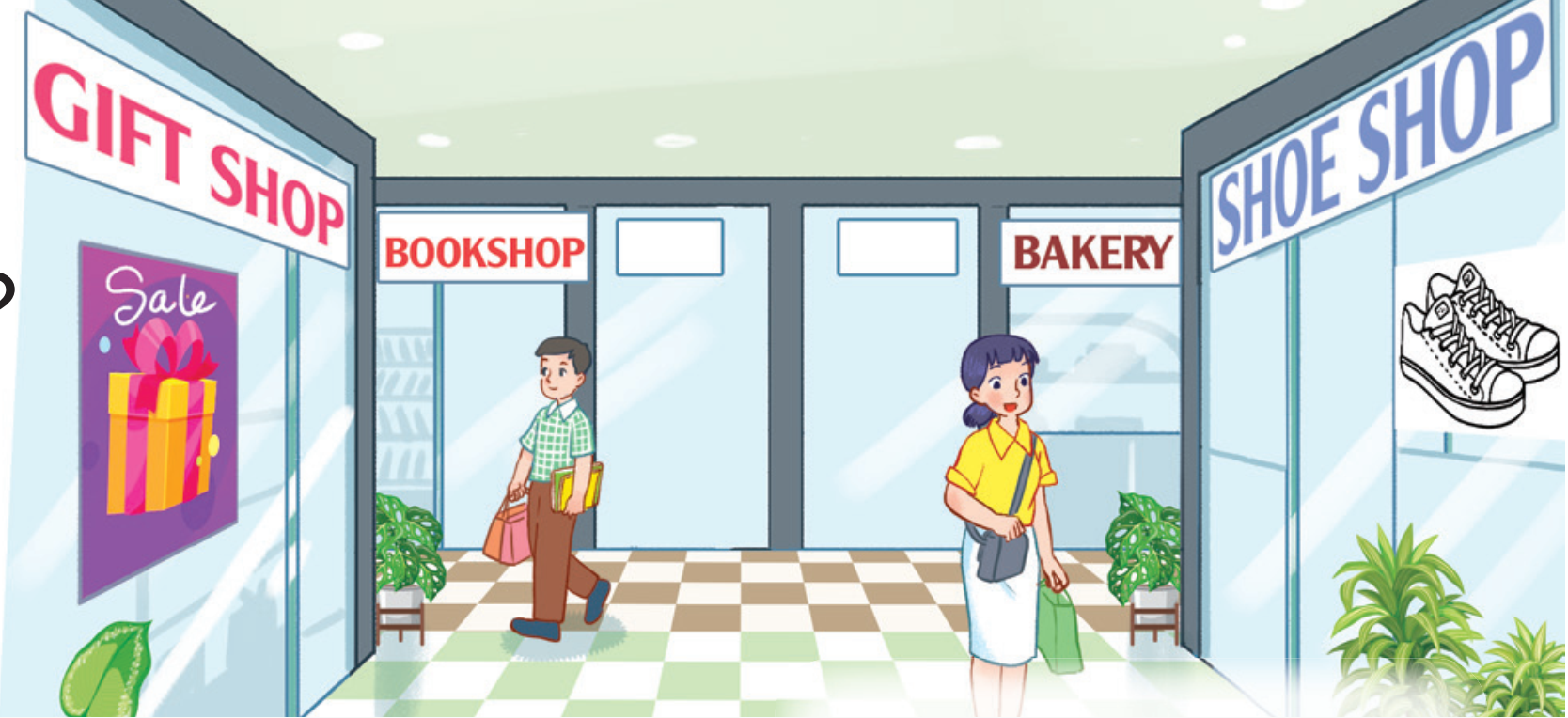 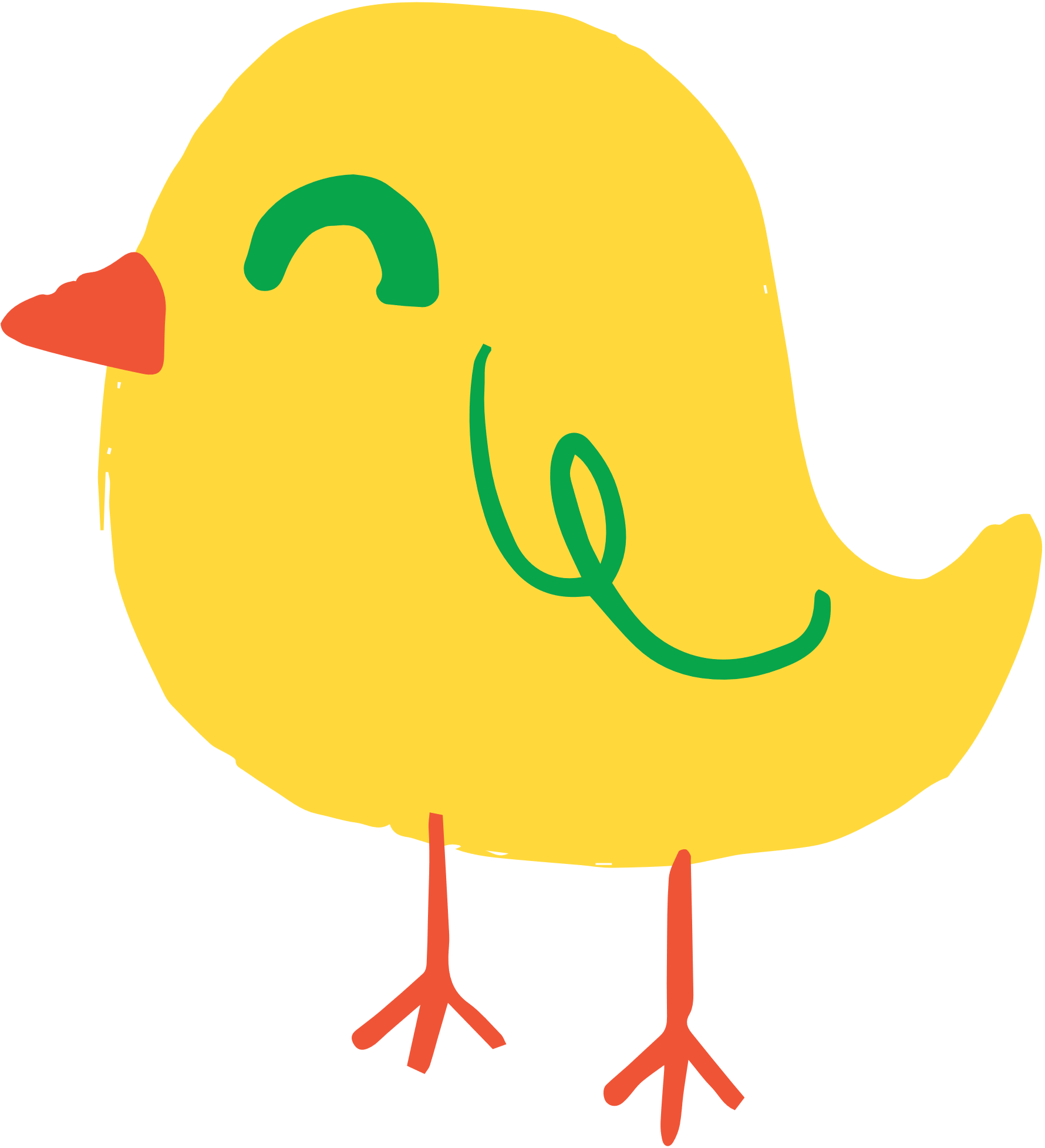 Insert one question here
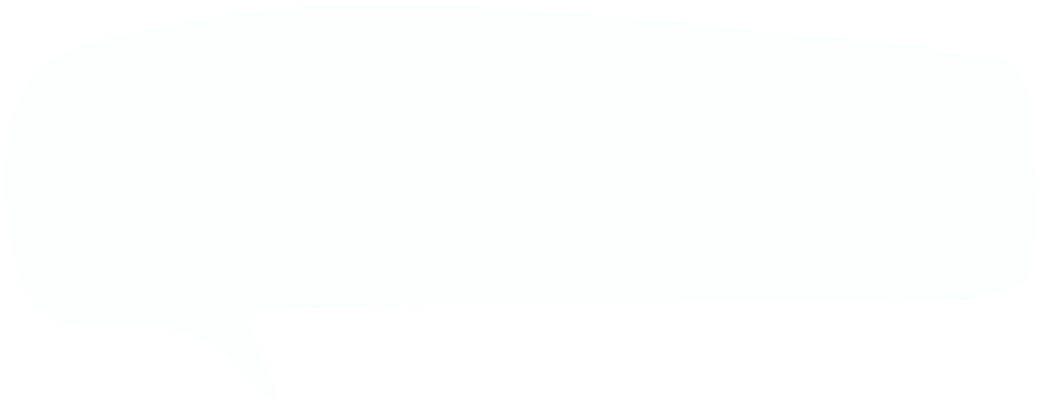 Insert one question here
It’s opposite the gift shop.
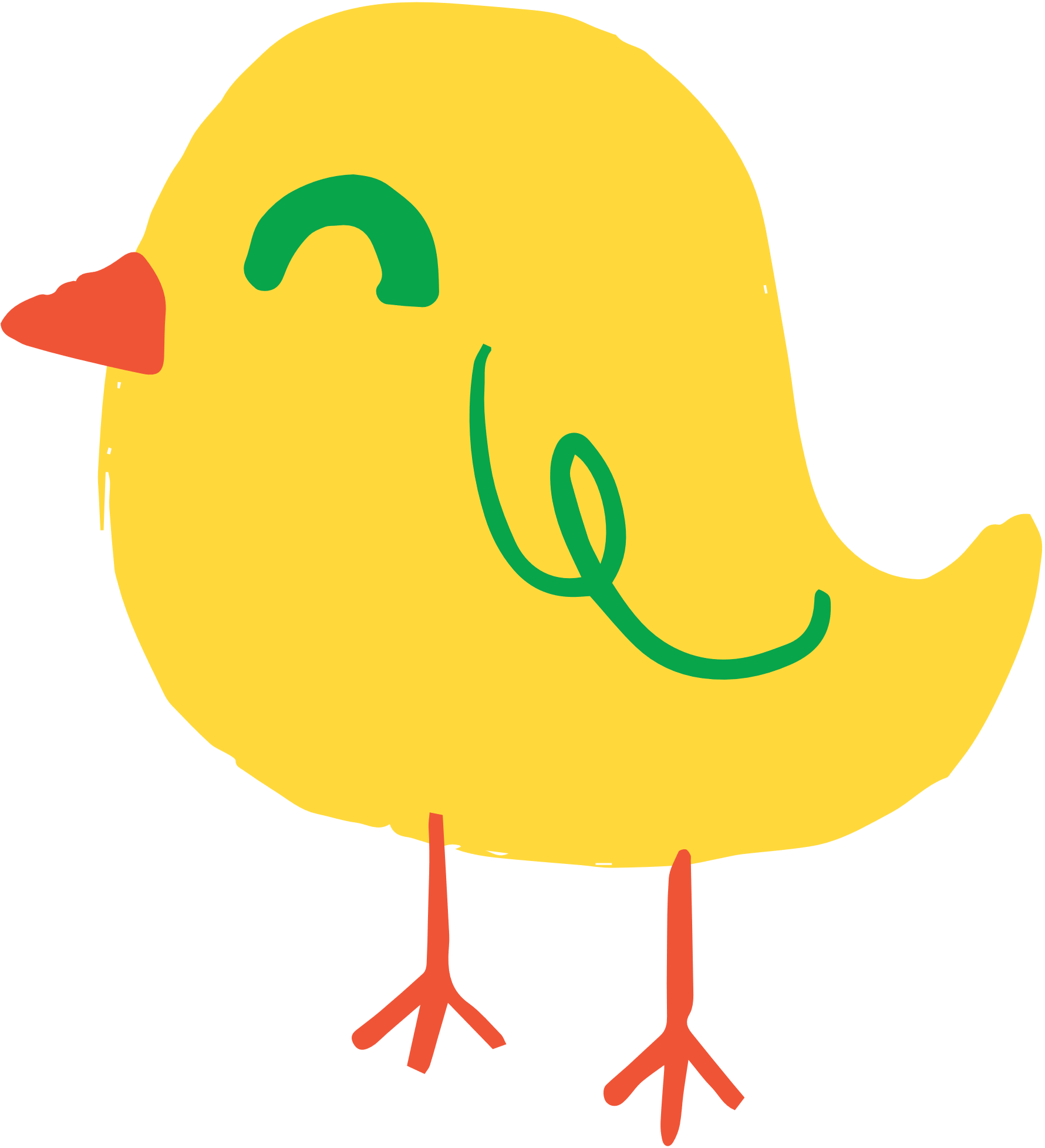 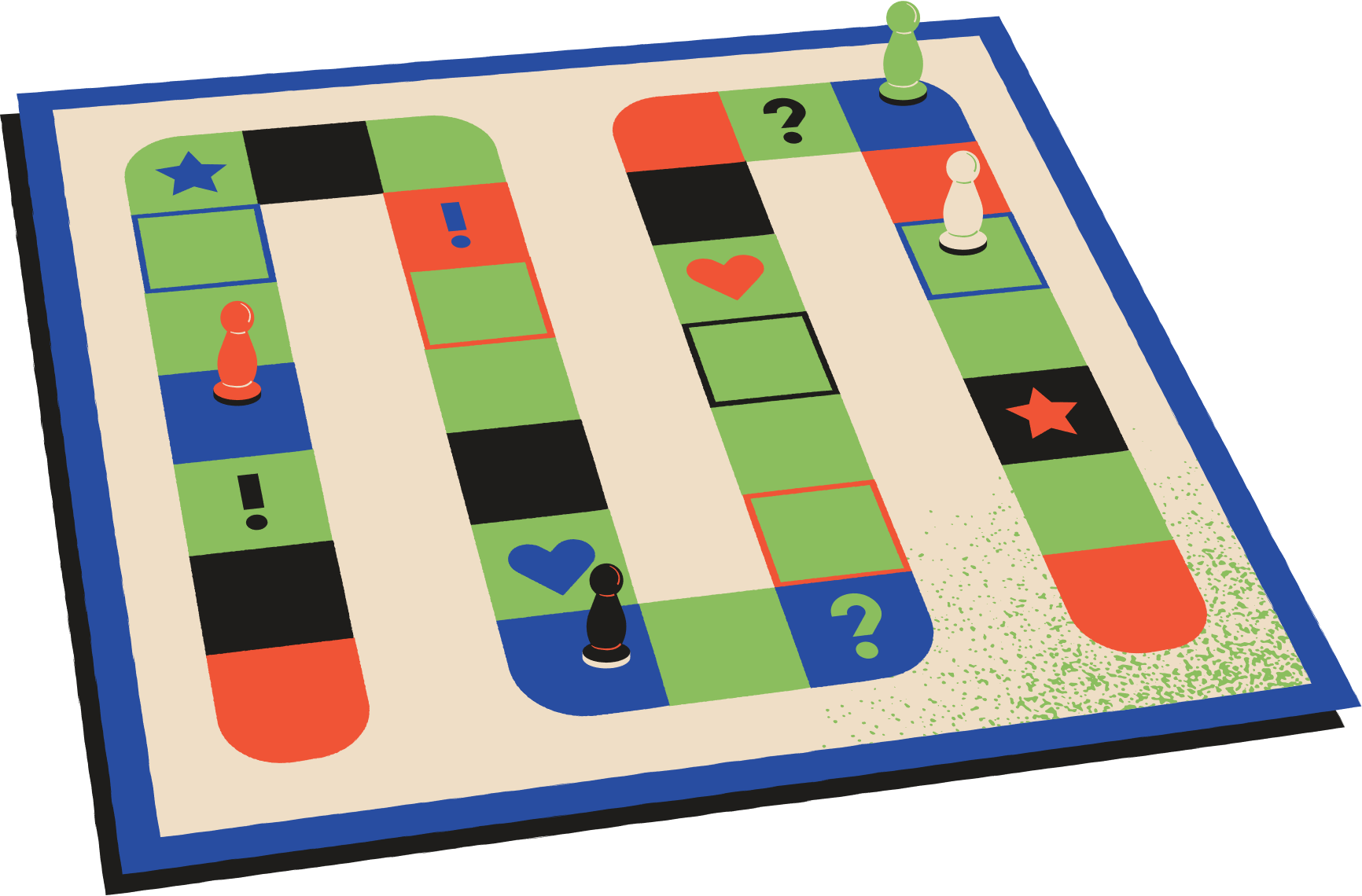 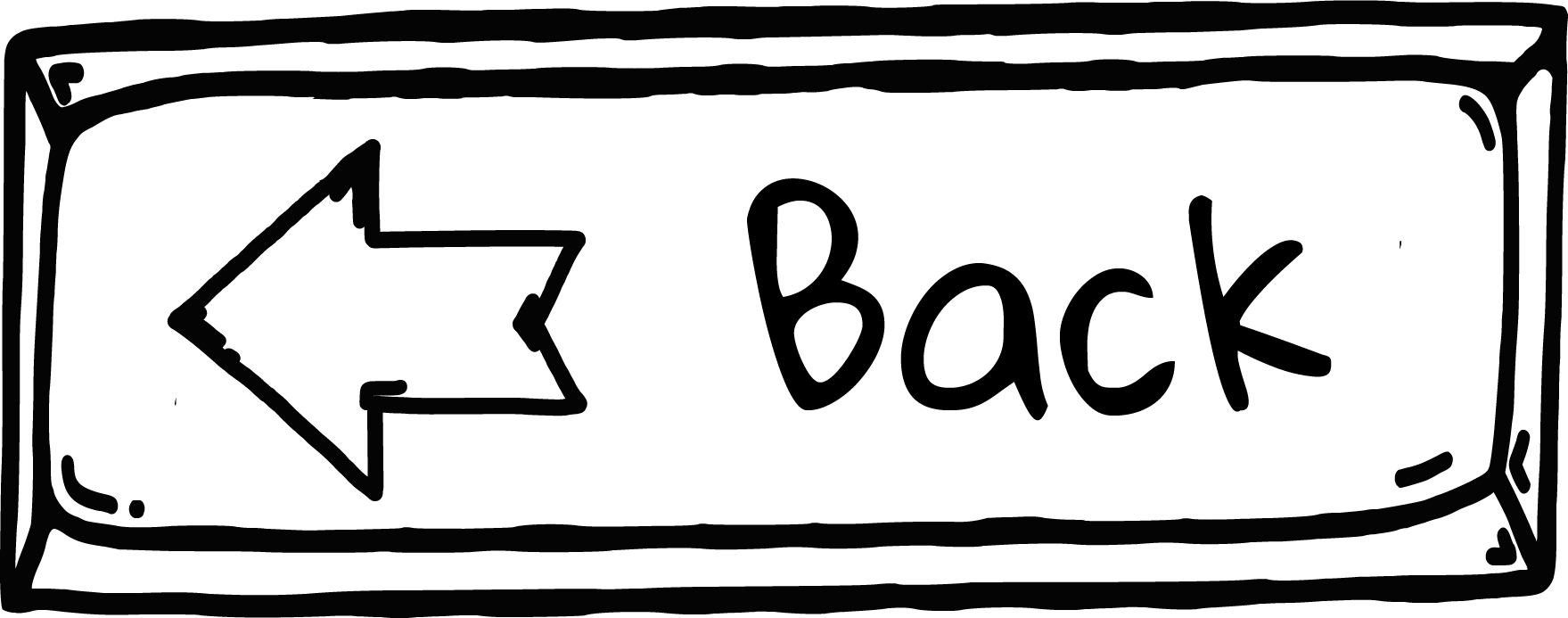 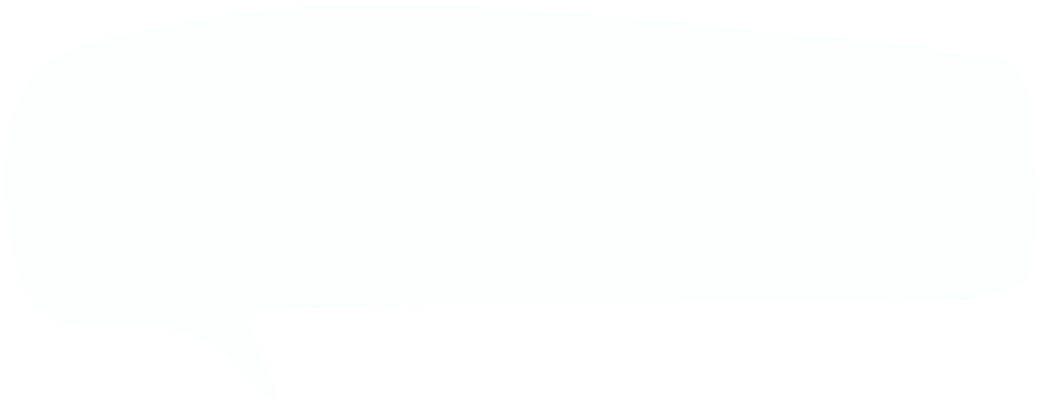 Where is the food shop?
Insert one question here
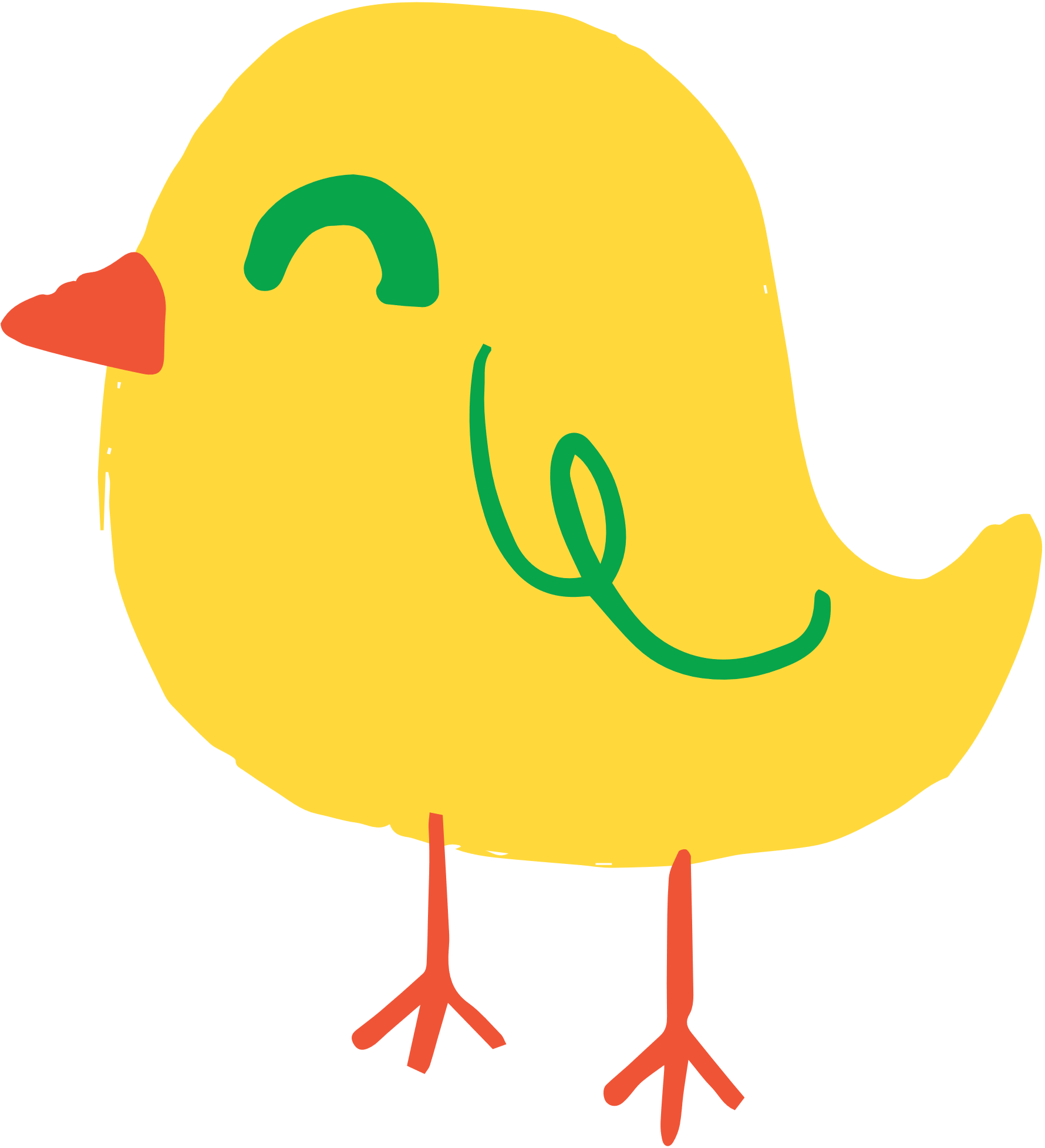 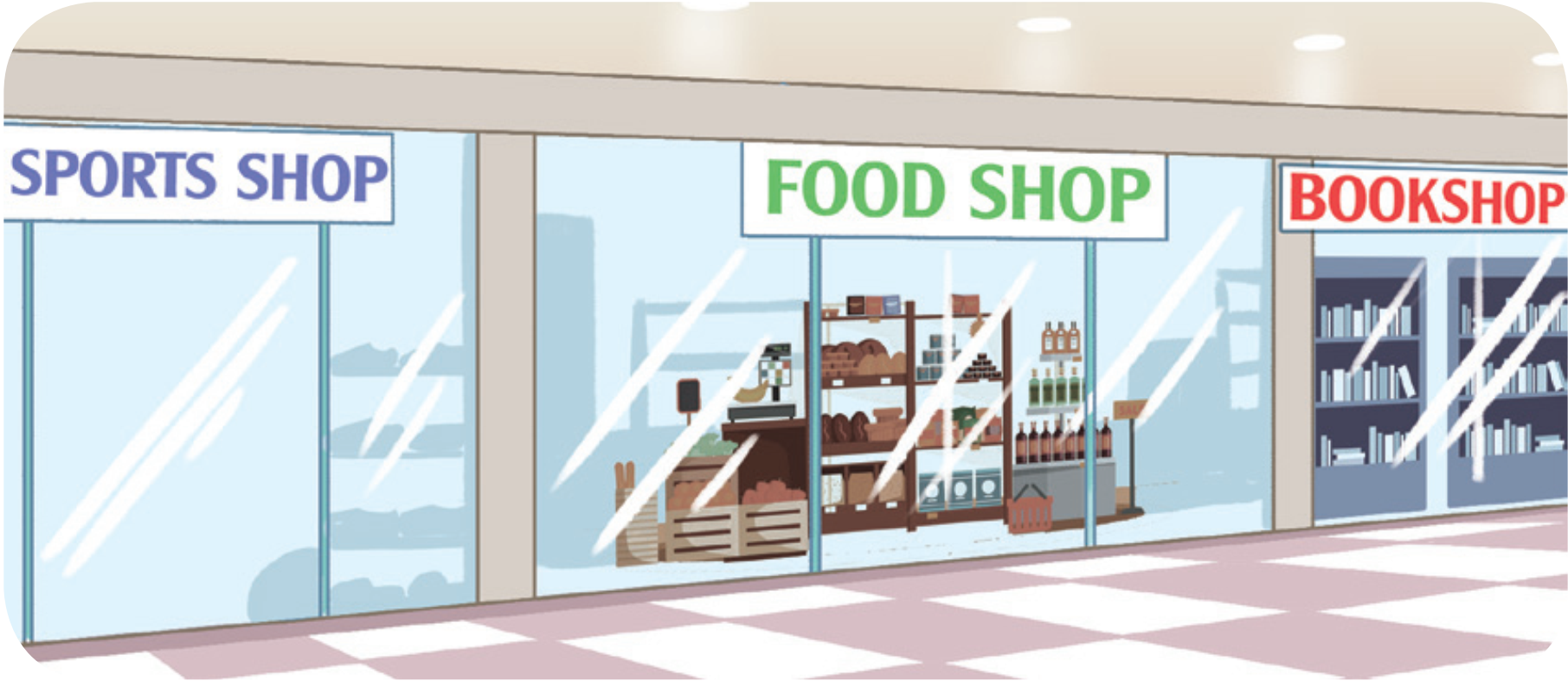 Insert one question here
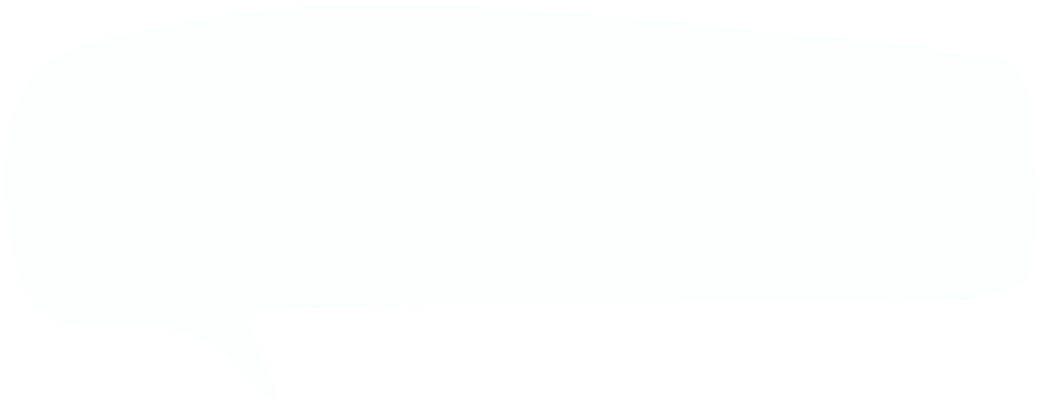 It’s between the sports shop and the bookshop.
Insert one question here
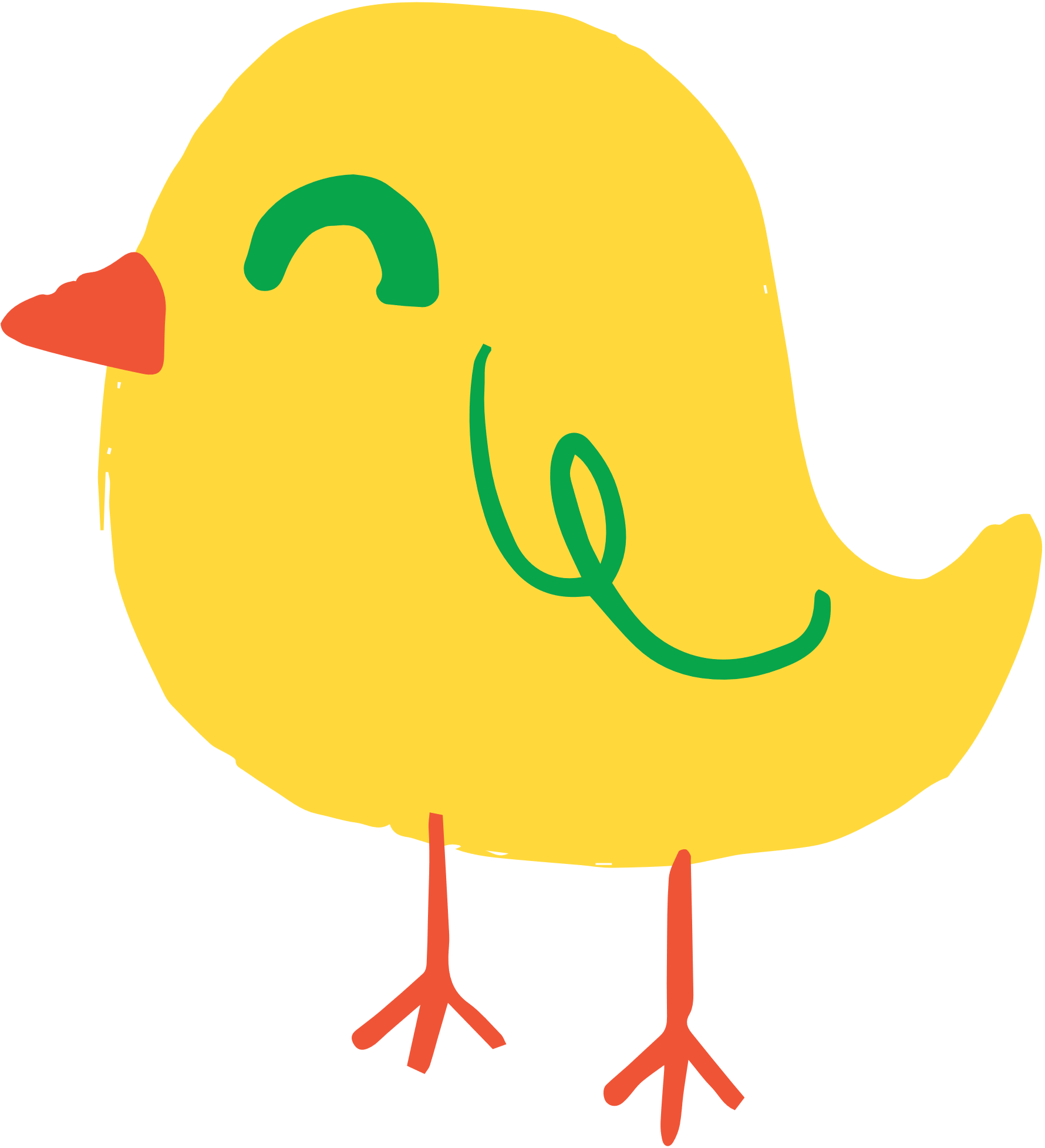 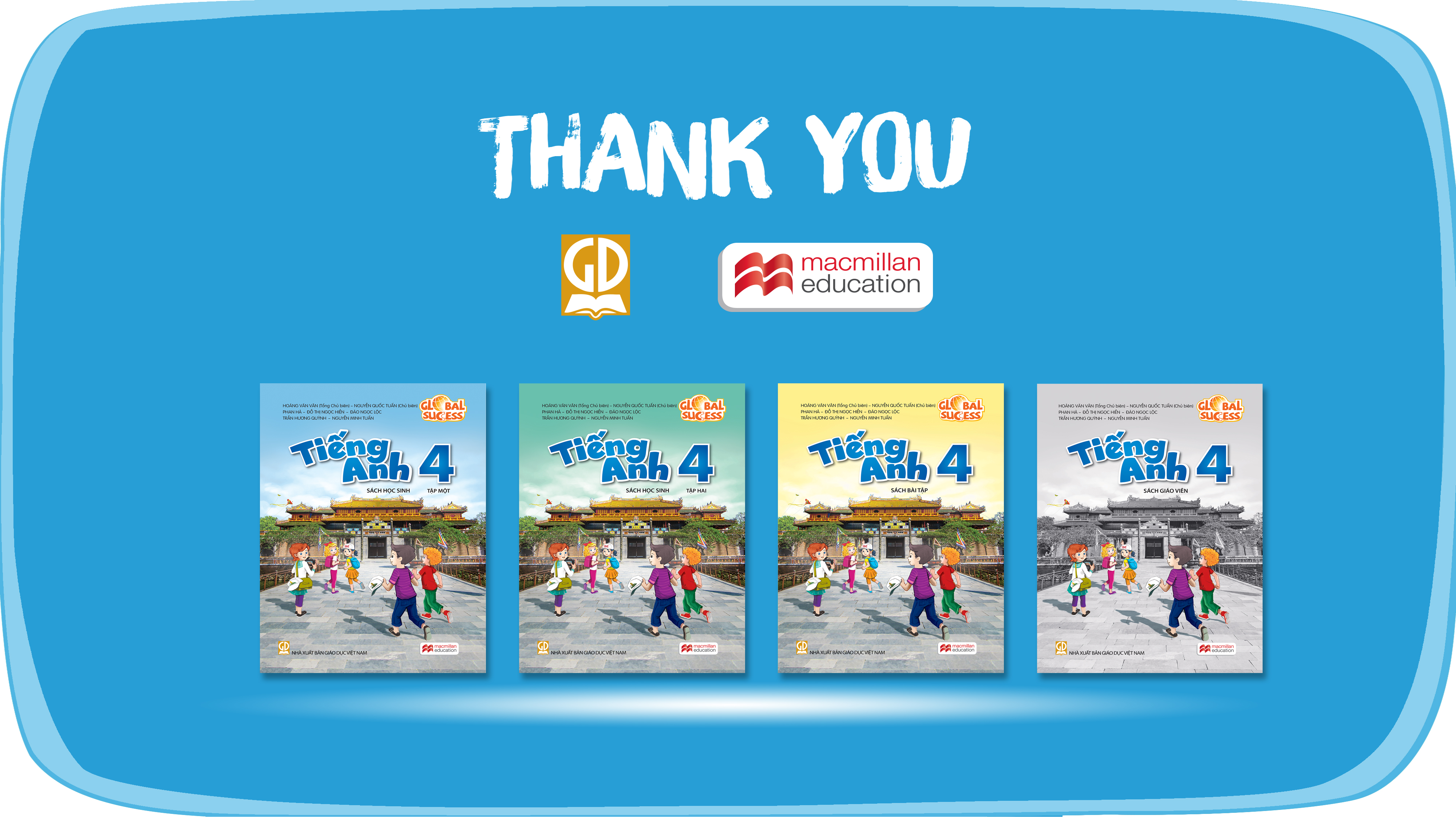 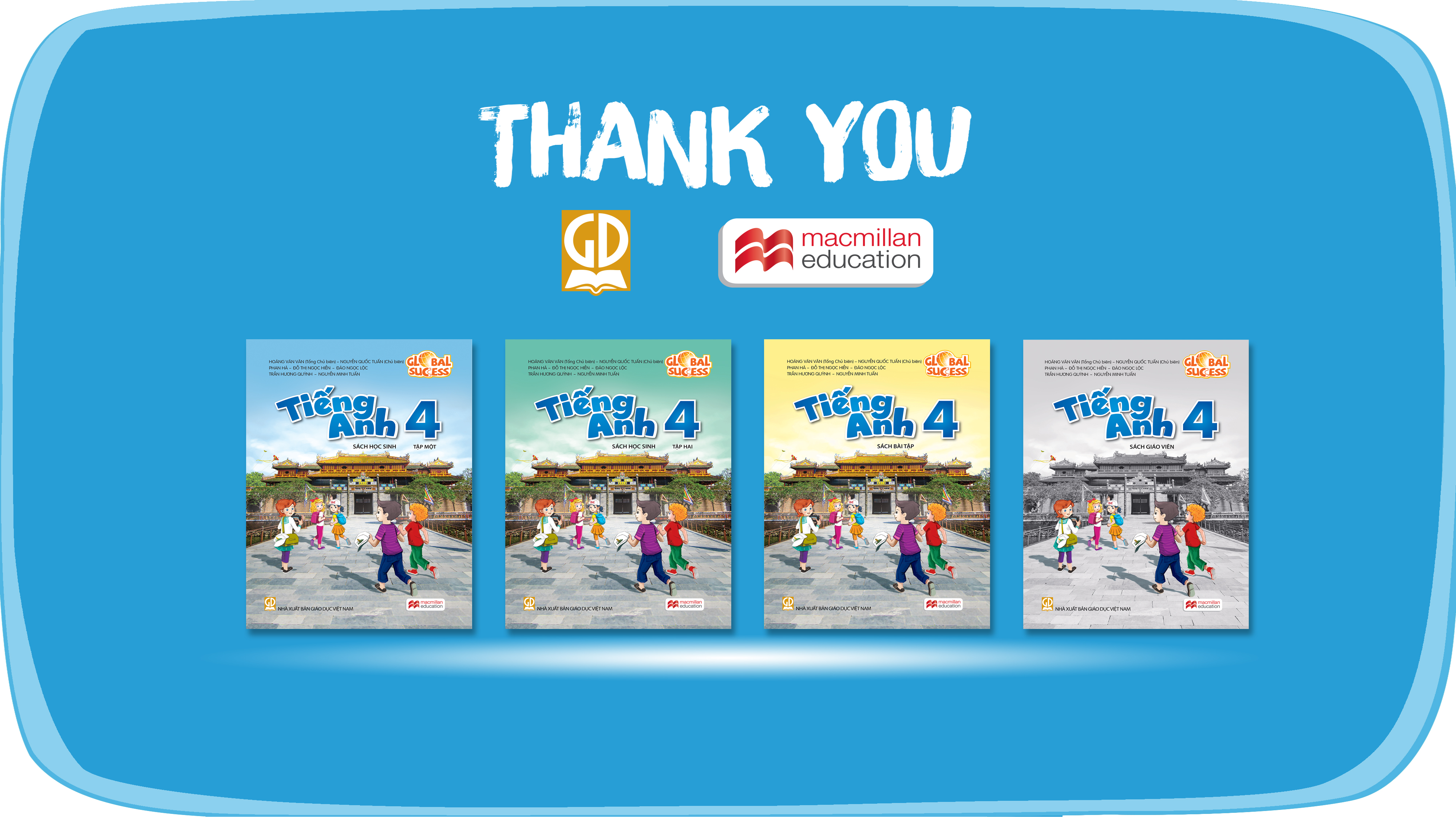 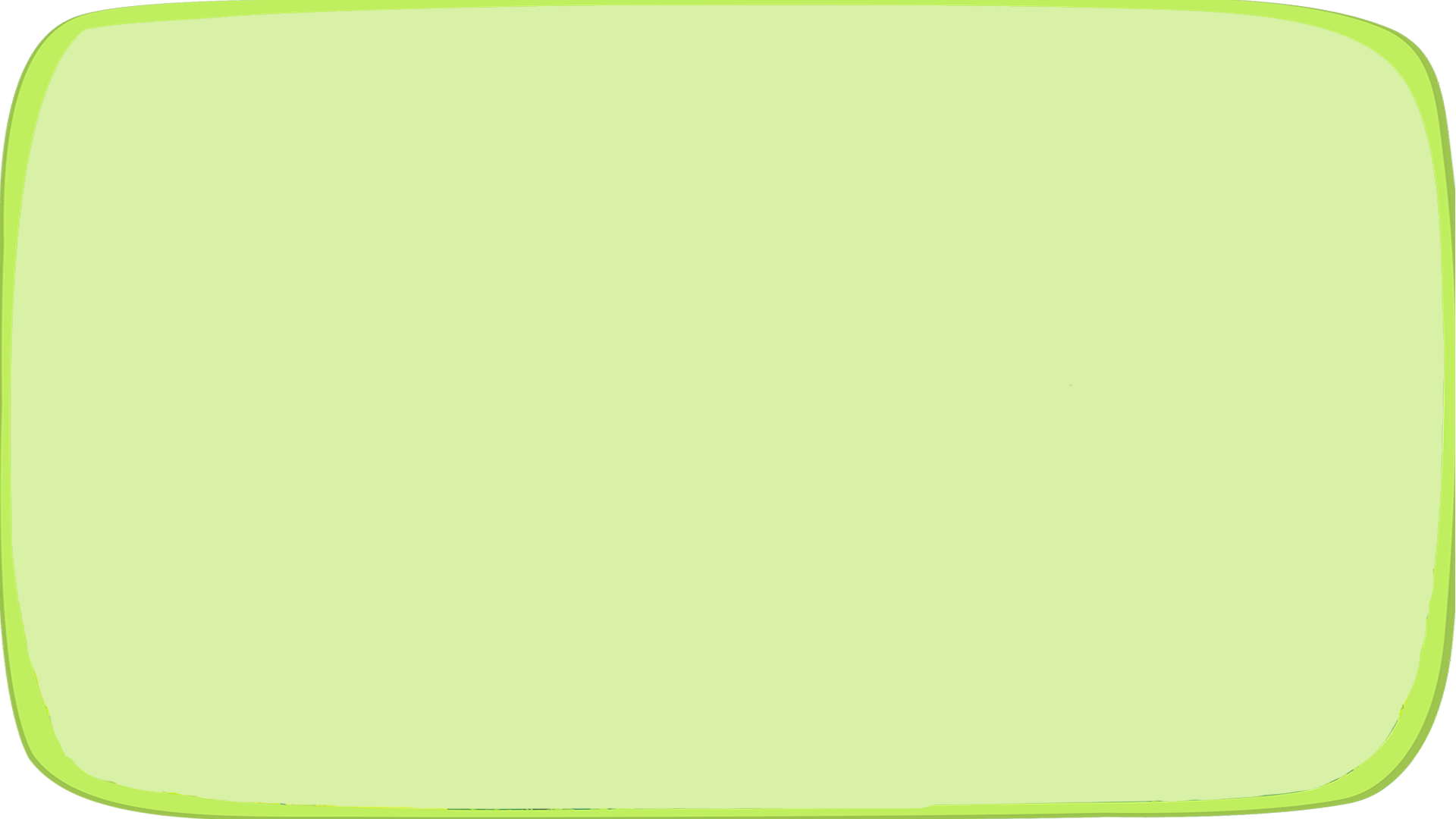 THANK YOU
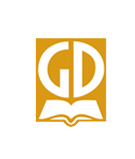 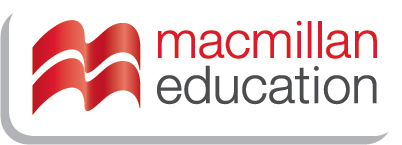 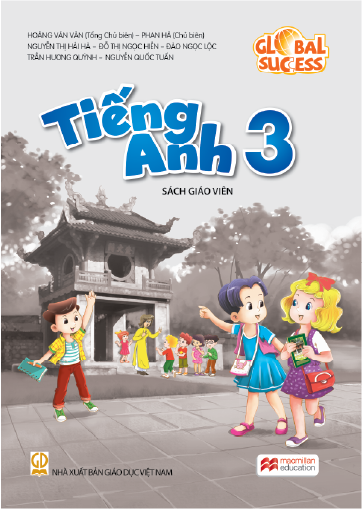 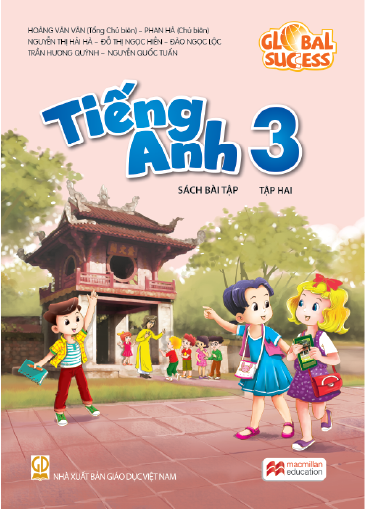 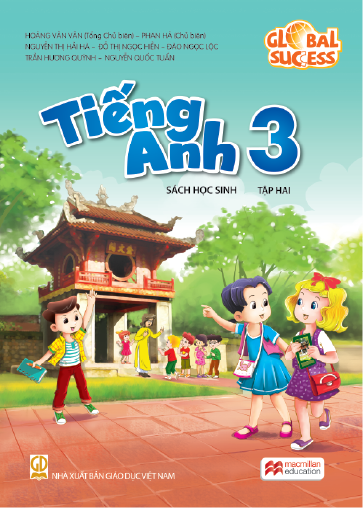 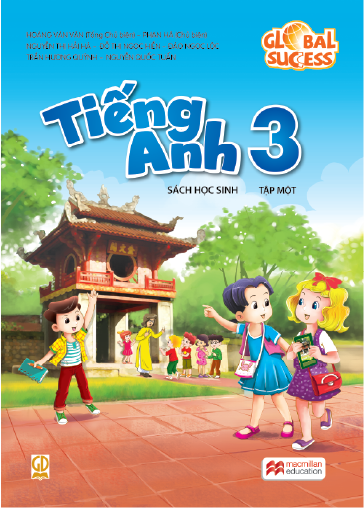 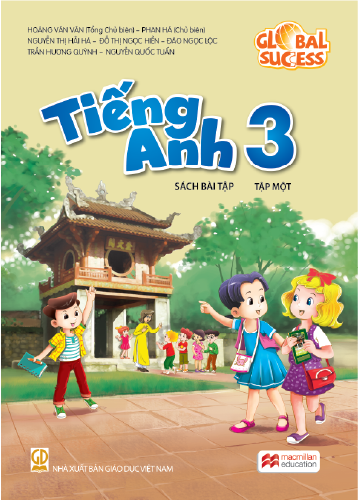 Website: hoclieu.vn
Fanpage: facebook.com/www.tienganhglobalsuccess.vn
Website: sachmem.vn; hoclieu.vn
Fanpage: www.facebook.com/sachmem.vn